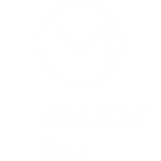 獨家贊助
Make Organizing Fun!
讓收納更有趣!
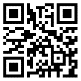 www.matter-lab.com
www.facebook.com/matterlab.taiwan
商業簡報網 X Matter Lab
1
01
Agenda Slide
商業簡報網 X Matter Lab
2
Agenda
01
02
03
04
Introduction
Who We Are ?
Projects
Q & A
商業簡報網 X Matter Lab
3
Agenda
01
02
03
04
05
1.Introduction
2.Who We Are ?
3.Services
1.Introduction
2.Who We Are ?
3.Services
1.Introduction
2.Who We Are ?
3.Services
1.Introduction
2.Who We Are ?
3.Services
1.Introduction
2.Who We Are ?
3.Services
商業簡報網 X Matter Lab
4
Agenda
10:00-11:00 am
Section 1.
Introduction
Who We Are ?
11:00-12:00 am
Section 2.
Services
Our Unique Services
13:00-14:00 pm
Section 3.
Projects
14:00-15:00 pm
Section 4.
Q & A
商業簡報網 X Matter Lab
5
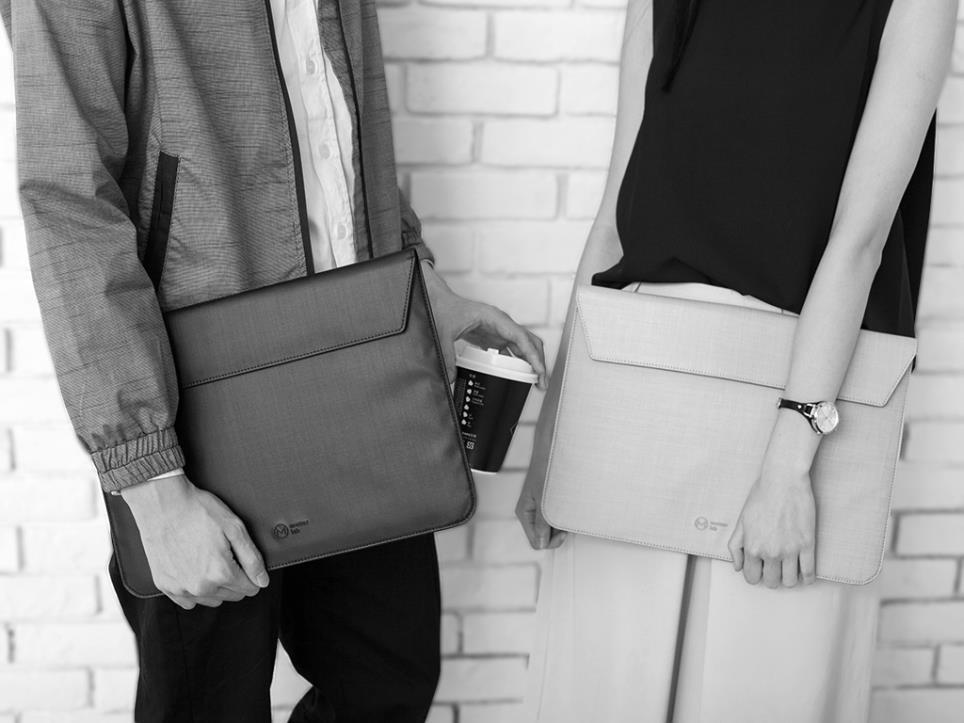 Agenda
Section 1.
Introduction
Who We Are ?
Section 2.
Services
Our Unique Services
Section 3.
Projects
Section 4.
Q & A
商業簡報網 X Matter Lab
6
Agenda
1.Introduction
2.Who We Are ?
3.Services
1
1.Introduction
2.Who We Are ?
3.Services
2
1.Introduction
2.Who We Are ?
3.Services
3
1.Introduction
2.Who We Are ?
3.Services
4
商業簡報網 X Matter Lab
7
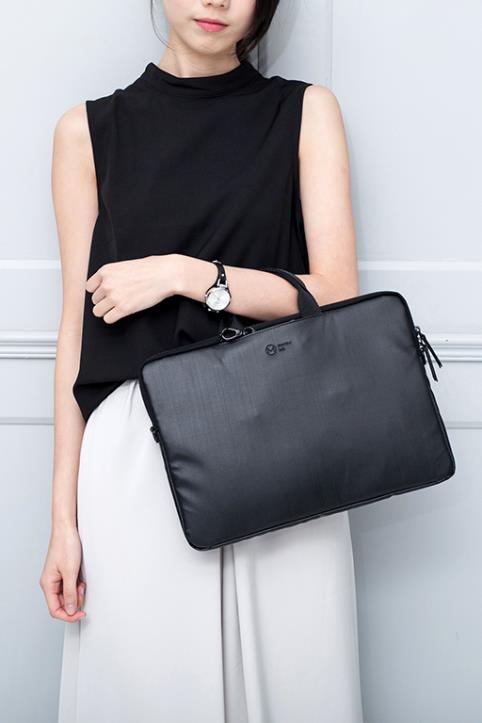 Agenda
Section 1.
Introduction
Who We Are ?
Section 2.
Services
Our Unique Services
Section 3.
Projects
Section 4.
Q & A
商業簡報網 X Matter Lab
8
10:00-11:00 am
Introduction
11:00-12:00 am
Agenda
Who We Are ?
12:00-13:00 pm
The quick brown fox jumps over the lazy dog. The quick brown fox jumps over the lazy dog.
Services
13:00-14:00 pm
Our Unique Services
14:00-15:00 pm
Projects
15:00-16:00 pm
Q & A
商業簡報網 X Matter Lab
9
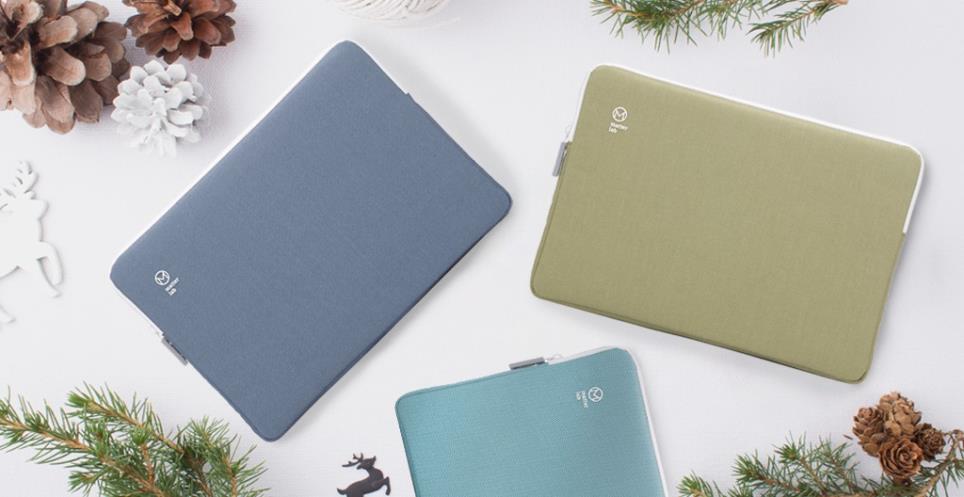 AGENDA
The quick brown fox jumps over the lazy dog. The quick brown fox jumps over the lazy dog.
01
02
03
04
1.Introduction
2.Who We Are ?
3.Services
1.Introduction
2.Who We Are ?
3.Services
1.Introduction
2.Who We Are ?
3.Services
1.Introduction
2.Who We Are ?
3.Services
商業簡報網 X Matter Lab
10
Agenda
01
02
1.Introduction
2.Who We Are ?
3.Services
03
1.Introduction
2.Who We Are ?
3.Services
04
1.Introduction
2.Who We Are ?
3.Services
1.Introduction
2.Who We Are ?
3.Services
商業簡報網 X Matter Lab
11
Agenda
Section 1.
1.Introduction
2.Who We Are ?
Section 2.
1.Introduction
2.Who We Are ?
Section 3.
1.Introduction
The quick brown fox jumps over the lazy dog. The quick brown fox jumps over the lazy dog. The quick brown fox jumps over the lazy dog.
2.Who We Are ?
Section 4.
1.Introduction
2.Who We Are ?
商業簡報網 X Matter Lab
12
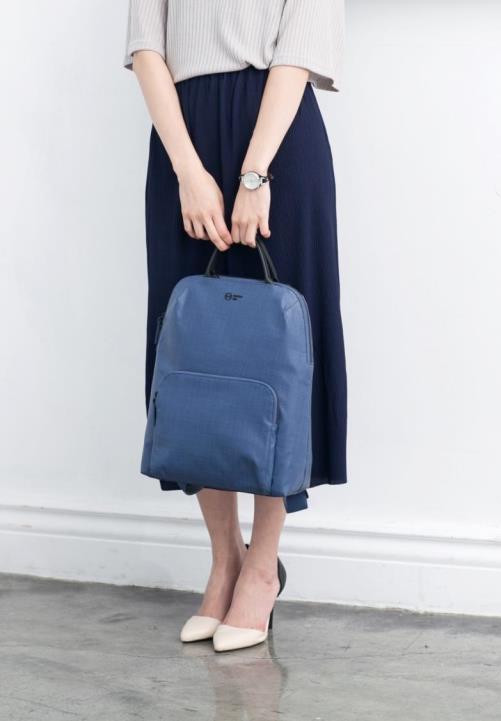 Agenda
01. Introduction
02. Who We Are ?
03. Services
04. Our Unique Services
05. Q & A
商業簡報網 X Matter Lab
13
Agenda
Introduction
Who We Are ?
Services
Projects
Q & A
商業簡報網 X Matter Lab
14
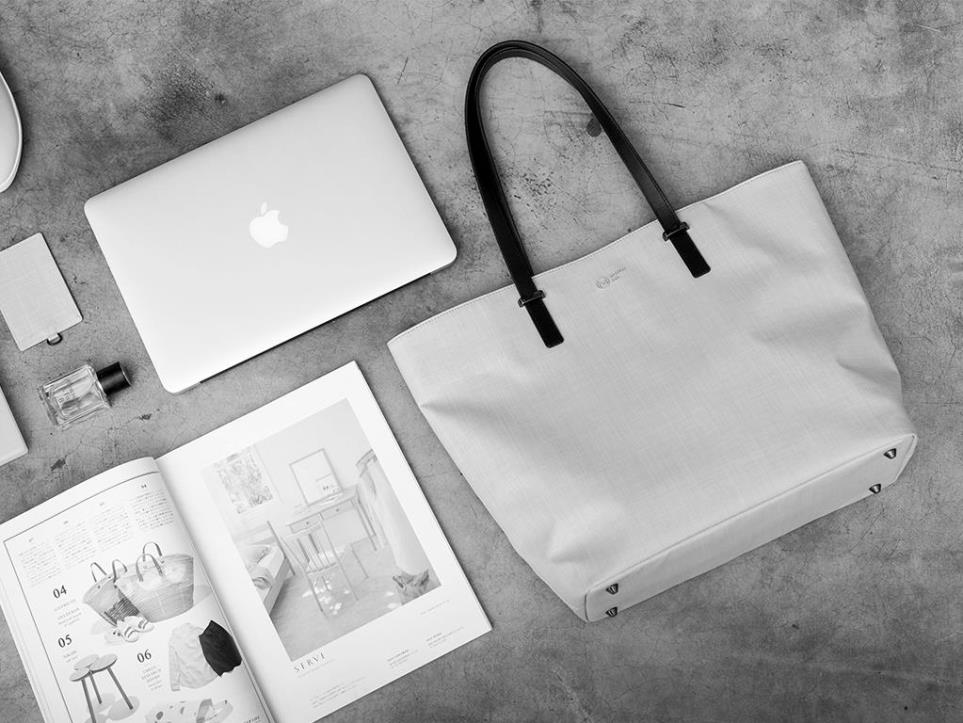 1.Introduction
2.Who We Are ?
3.Services
1
1.Introduction
2.Who We Are ?
3.Services
AGENDA
2
The quick brown fox jumps over the lazy dog. The quick brown fox jumps over the lazy dog.
1.Introduction
2.Who We Are ?
3.Services
3
1.Introduction
2.Who We Are ?
3.Services
4
商業簡報網 X Matter Lab
15
Agenda
01
Introduction
Who We Are ?
02
Services
Our Unique Services
03
Projects
Our Unique Services
Q & A
04
商業簡報網 X Matter Lab
16
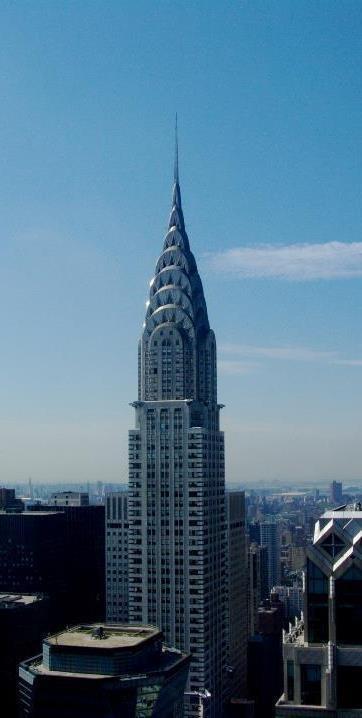 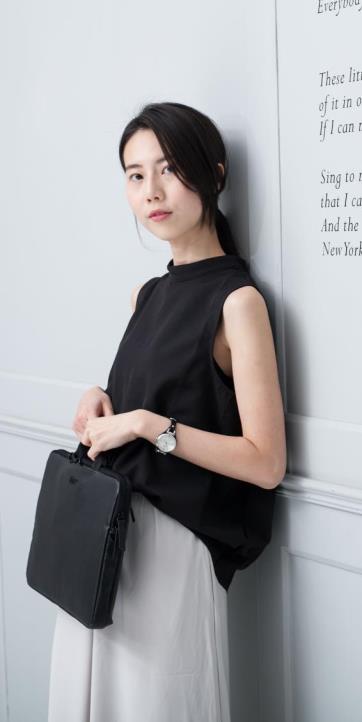 01
03
1.Introduction
1.Introduction
2.Who We Are ?
2.Who We Are ?
02
04
1.Introduction
1.Introduction
2.Who We Are ?
2.Who We Are ?
商業簡報網 X Matter Lab
17
Agenda
1.Introduction
2.Who We Are ?
3.Services
1.Introduction
2.Who We Are ?
3.Services
1.Introduction
2.Who We Are ?
3.Services
1.Introduction
2.Who We Are ?
3.Services
商業簡報網 X Matter Lab
18
Agenda
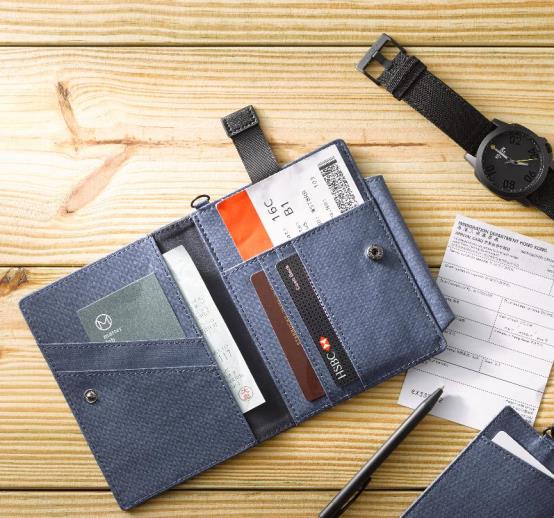 01
1.Introduction
2.Who We Are ?
3.Services
02
1.Introduction
2.Who We Are ?
3.Services
03
1.Introduction
2.Who We Are ?
3.Services
04
1.Introduction
2.Who We Are ?
3.Services
商業簡報網 X Matter Lab
19
Agenda
01
03
1.Introduction
1.Introduction
2.Who We Are ?
2.Who We Are ?
02
04
1.Introduction
1.Introduction
2.Who We Are ?
2.Who We Are ?
商業簡報網 X Matter Lab
20
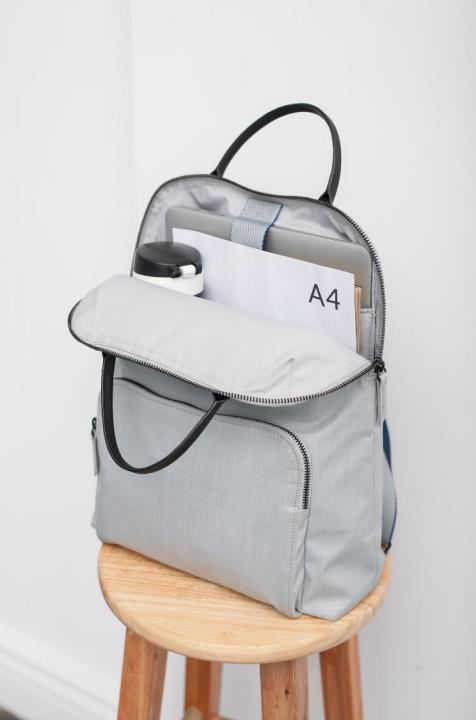 Agenda
1.Introduction
2.Who We Are ?
3.Services
1
1.Introduction
2.Who We Are ?
3.Services
2
1.Introduction
2.Who We Are ?
3.Services
3
1.Introduction
2.Who We Are ?
3.Services
4
商業簡報網 X Matter Lab
21
Agenda
Introduction
Who We Are ?
Services
Our Unique Services
Projects
Q & A
商業簡報網 X Matter Lab
22
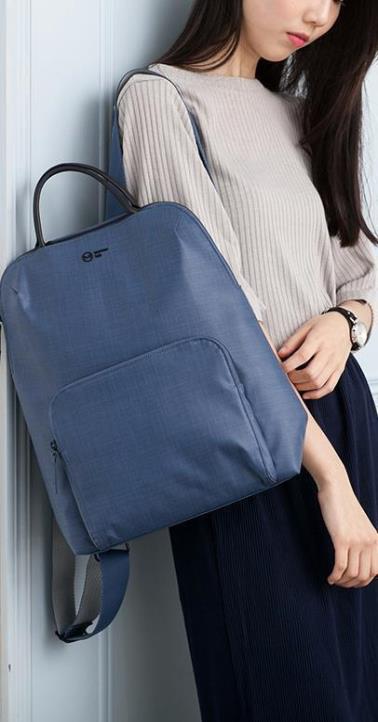 Agenda
Agenda
The quick brown fox jumps over the lazy dog. The quick brown fox jumps over the lazy dog.
Business
The quick brown fox jumps over the lazy dog. The quick brown fox jumps over the lazy dog.
Security
The quick brown fox jumps over the lazy dog. The quick brown fox jumps over the lazy dog.
商業簡報網 X Matter Lab
23
Agenda
Section 1.
Introduction
Who We Are ?
Section 2.
Services
Our Unique Services
Section 3.
Projects
Section 4.
Q & A
商業簡報網 X Matter Lab
24
Agenda
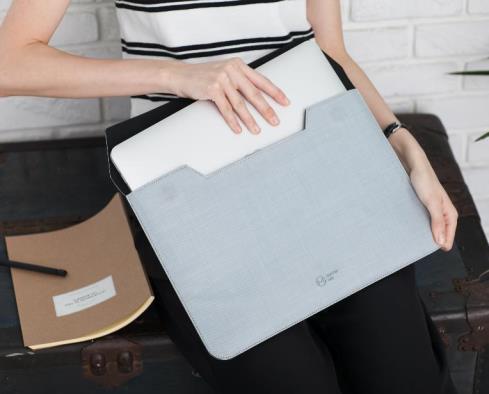 Section 1.
Introduction
Who We Are ?
Section 2.
Services
Our Unique Services
Section 3.
Projects
Section 4.
Q & A
商業簡報網 X Matter Lab
25
Agenda
10:00-11:00 am
Introduction
Who We Are ?
11:00-12:00 am
Services
13:00-14:00 pm
Our Unique Services
14:00-15:00 pm
Projects
15:00-16:00 pm
Q & A
16:00-17:00 pm
商業簡報網 X Matter Lab
26
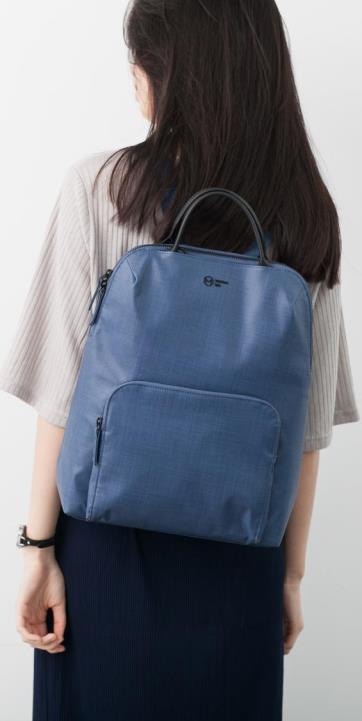 Agenda
The quick brown fox jumps over the lazy dog. The quick brown fox jumps over the lazy dog.
01
02
03
04
1.Introduction
2.Product
3.Services
4.Q&A
1.Introduction
2.Product
3.Services
4.Q&A
1.Introduction
2.Product
3.Services
4.Q&A
1.Introduction
2.Product
3.Services
4.Q&A
商業簡報網 X Matter Lab
27
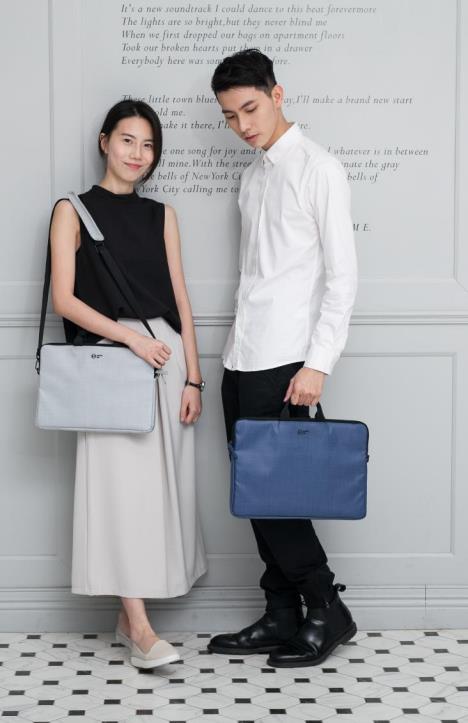 Agenda
Section 1.
Introduction
Who We Are ?
Section 2.
Services
Our Unique Services
Section 3.
Projects
Section 4.
Q & A
商業簡報網 X Matter Lab
28
Agenda
Section 1.
1.Introduction
01
2.Who We Are ?
Section 2.
02
1.Introduction
2.Who We Are ?
03
Section 3.
1.Introduction
2.Who We Are ?
04
Section 4.
1.Introduction
2.Who We Are ?
商業簡報網 X Matter Lab
29
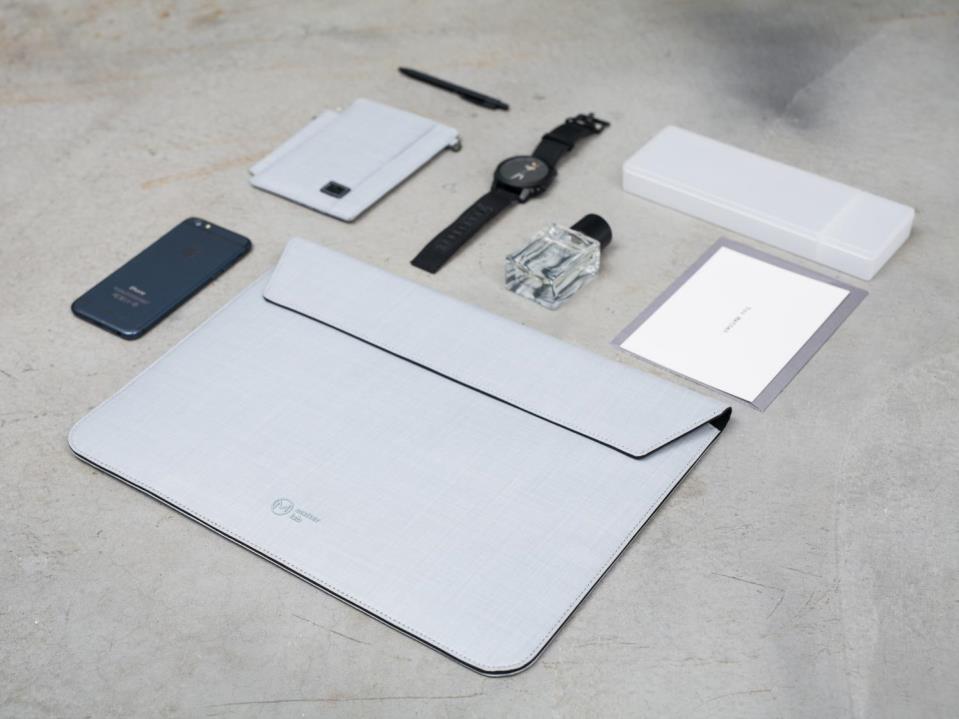 01
1.Introduction
2.Who We Are ?
3.Services
02
1.Introduction
2.Who We Are ?
3.Services
03
1.Introduction
2.Who We Are ?
3.Services
AGENDA
04
1.Introduction
2.Who We Are ?
3.Services
The quick brown fox jumps over the lazy dog. The quick brown fox jumps over the lazy dog.
商業簡報網 X Matter Lab
30
02
Quotation
商業簡報網 X Matter Lab
31
Our Mission
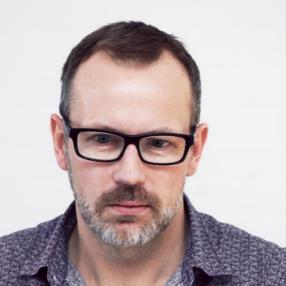 The quick brown fox jumps over the lazy dog. The quick brown fox jumps over the lazy dog. The quick brown fox jumps over the lazy dog. The quick brown fox jumps over the lazy dog. The quick brown fox jumps over the lazy dog.
商業簡報網 X Matter Lab
32
Our Mission
The quick brown fox jumps over the lazy dog. The quick brown fox jumps over the lazy dog. The quick brown fox jumps over the lazy dog. The quick brown fox jumps over the lazy dog. The quick brown fox jumps over the lazy dog.
商業簡報網 X Matter Lab
33
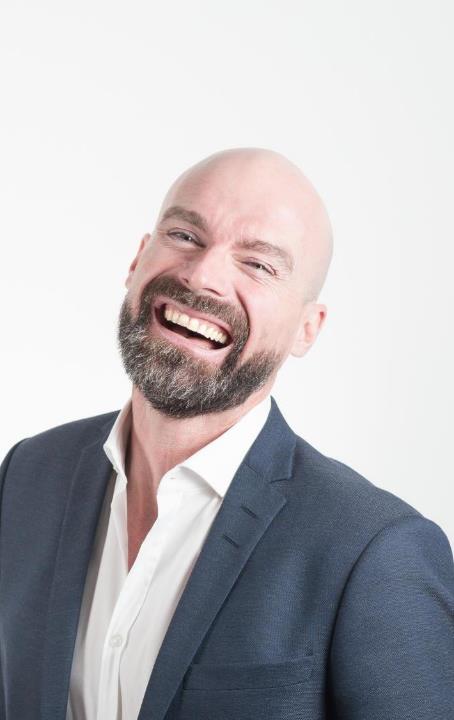 The quick brown fox jumps over the lazy dog. The quick brown fox jumps over the lazy dog. The quick brown fox jumps over the lazy dog. The quick brown fox jumps over the lazy dog. The quick brown fox jumps over the lazy dog.
商業簡報網 X Matter Lab
34
Customer Testimonials
The quick brown fox jumps over the lazy dog. The quick brown fox jumps over the lazy dog. The quick brown fox jumps over the lazy dog.
The quick brown fox jumps over the lazy dog. The quick brown fox jumps over the lazy dog. The quick brown fox jumps over the lazy dog.
The quick brown fox jumps over the lazy dog. The quick brown fox jumps over the lazy dog. The quick brown fox jumps over the lazy dog.
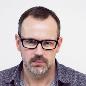 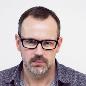 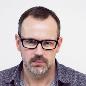 Ming-Wen Han
Ming-Wen Han
Ming-Wen Han
商業簡報網 X Matter Lab
35
Our Mission
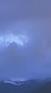 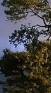 The quick brown fox jumps over the lazy dog. The quick brown fox jumps over the lazy dog. The quick brown fox jumps over the lazy dog. The quick brown fox jumps over the lazy dog. The quick brown fox jumps over the lazy dog.
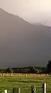 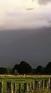 商業簡報網 X Matter Lab
36
Our Mission
The quick brown fox jumps over the lazy dog. The quick brown fox jumps over the lazy dog. The quick brown fox jumps over the lazy dog. The quick brown fox jumps over the lazy dog. The quick brown fox jumps over the lazy dog.
商業簡報網 X Matter Lab
37
Our Mission
The quick brown fox jumps over the lazy dog. The quick brown fox jumps over the lazy dog. The quick brown fox jumps over the lazy dog. The quick brown fox jumps over the lazy dog. The quick brown fox jumps over the lazy dog.
商業簡報網 X Matter Lab
38
Customer Testimonials
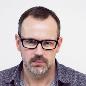 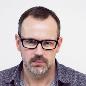 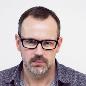 Ming-Wen Han
Ming-Wen Han
Ming-Wen Han
The quick brown fox jumps over the lazy dog. The quick brown fox jumps over the lazy dog. The quick brown fox jumps over the lazy dog. The quick brown fox jumps over the lazy dog. The quick brown fox jumps over the lazy dog.
The quick brown fox jumps over the lazy dog. The quick brown fox jumps over the lazy dog. The quick brown fox jumps over the lazy dog. The quick brown fox jumps over the lazy dog. The quick brown fox jumps over the lazy dog.
The quick brown fox jumps over the lazy dog. The quick brown fox jumps over the lazy dog. The quick brown fox jumps over the lazy dog. The quick brown fox jumps over the lazy dog. The quick brown fox jumps over the lazy dog.
商業簡報網 X Matter Lab
39
Our Mission
The quick brown fox jumps over the lazy dog. The quick brown fox jumps over the lazy dog. The quick brown fox jumps over the lazy dog. The quick brown fox jumps over the lazy dog. The quick brown fox jumps over the lazy dog.
商業簡報網 X Matter Lab
40
Our Mission
The quick brown fox jumps over the lazy dog. The quick brown fox jumps over the lazy dog. The quick brown fox jumps over the lazy dog. The quick brown fox jumps over the lazy dog. The quick brown fox jumps over the lazy dog.
商業簡報網 X Matter Lab
41
Our Mission
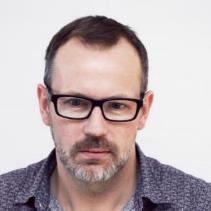 The quick brown fox jumps over the lazy dog. The quick brown fox jumps over the lazy dog. The quick brown fox jumps over the lazy dog. The quick brown fox jumps over the lazy dog. The quick brown fox jumps over the lazy dog.
商業簡報網 X Matter Lab
42
Our Mission
The quick brown fox jumps over the lazy dog. The quick brown fox jumps over the lazy dog. The quick brown fox jumps over the lazy dog. The quick brown fox jumps over the lazy dog. The quick brown fox jumps over the lazy dog.
商業簡報網 X Matter Lab
43
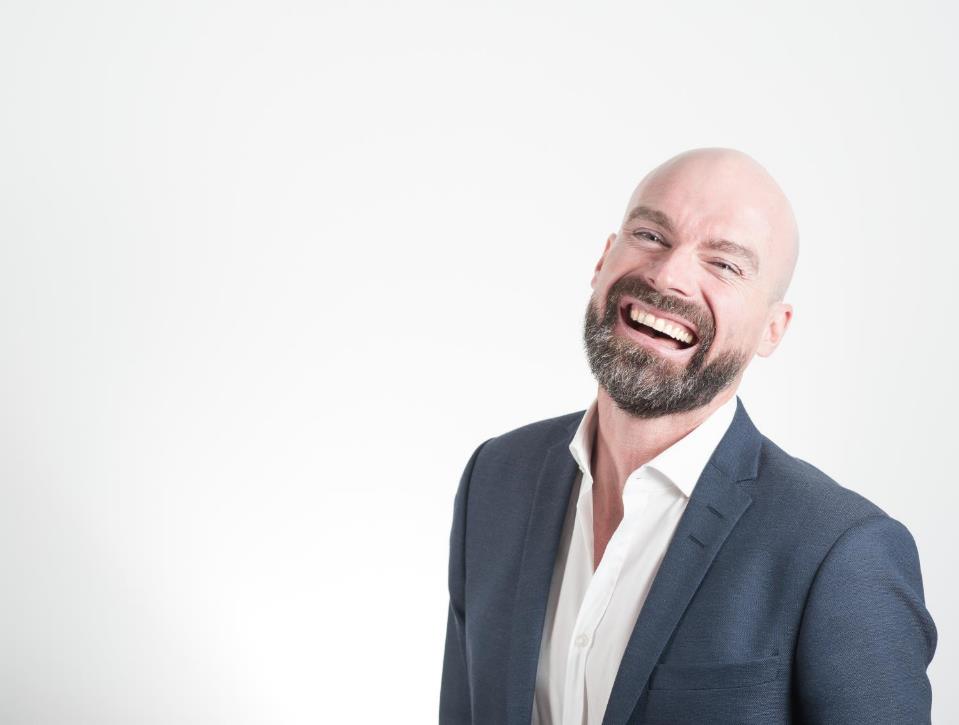 The quick brown fox jumps over the lazy dog. The quick brown fox jumps over the lazy dog. The quick brown fox jumps over the lazy dog. The quick brown fox jumps over the lazy dog. The quick brown fox jumps over the lazy dog.
商業簡報網 X Matter Lab
44
Customer Testimonials
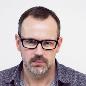 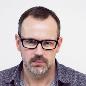 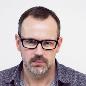 Ming-Wen Han
Ming-Wen Han
Ming-Wen Han
The quick brown fox jumps over the lazy dog. The quick brown fox jumps over the lazy dog. The quick brown fox jumps over the lazy dog. The quick brown fox jumps over the lazy dog. The quick brown fox jumps over the lazy dog.
The quick brown fox jumps over the lazy dog. The quick brown fox jumps over the lazy dog. The quick brown fox jumps over the lazy dog. The quick brown fox jumps over the lazy dog. The quick brown fox jumps over the lazy dog.
The quick brown fox jumps over the lazy dog. The quick brown fox jumps over the lazy dog. The quick brown fox jumps over the lazy dog. The quick brown fox jumps over the lazy dog. The quick brown fox jumps over the lazy dog.
商業簡報網 X Matter Lab
45
Our Mission
The quick brown fox jumps over the lazy dog. The quick brown fox jumps over the lazy dog. The quick brown fox jumps over the lazy dog. The quick brown fox jumps over the lazy dog. The quick brown fox jumps over the lazy dog.
商業簡報網 X Matter Lab
46
Our Mission
The quick brown fox jumps over the lazy dog. The quick brown fox jumps over the lazy dog. The quick brown fox jumps over the lazy dog. The quick brown fox jumps over the lazy dog. The quick brown fox jumps over the lazy dog.
商業簡報網 X Matter Lab
47
Customer Testimonials
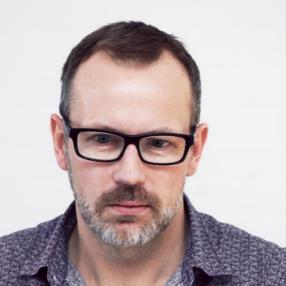 The quick brown fox jumps over the lazy dog. The quick brown fox jumps over the lazy dog. The quick brown fox jumps over the lazy dog. The quick brown fox jumps over the lazy dog. The quick brown fox jumps over the lazy dog.
商業簡報網 X Matter Lab
48
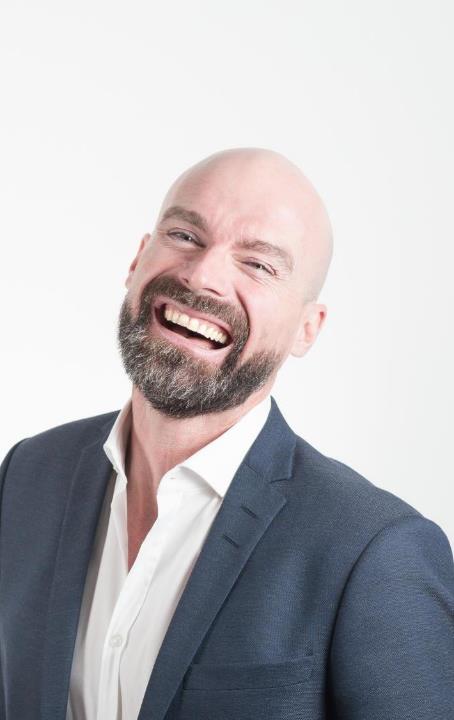 The quick brown fox jumps over the lazy dog. The quick brown fox jumps over the lazy dog. The quick brown fox jumps over the lazy dog. The quick brown fox jumps over the lazy dog. The quick brown fox jumps over the lazy dog.
商業簡報網 X Matter Lab
49
03
About Us
商業簡報網 X Matter Lab
50
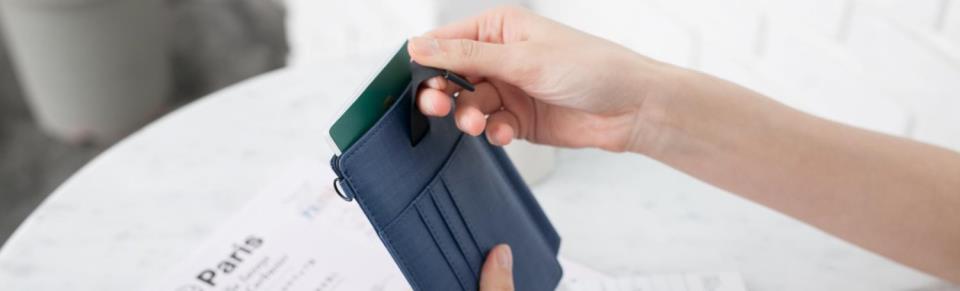 About Us
01
03
The quick brown fox jumps over the lazy dog.
The quick brown fox jumps over the lazy dog.
02
04
The quick brown fox jumps over the lazy dog.
The quick brown fox jumps over the lazy dog.
商業簡報網 X Matter Lab
51
About Us
The quick brown fox jumps over the lazy dog. The quick brown fox jumps over the lazy dog. The quick brown fox jumps over the lazy dog. The quick brown fox jumps over the lazy dog. The quick brown fox jumps over the lazy dog.
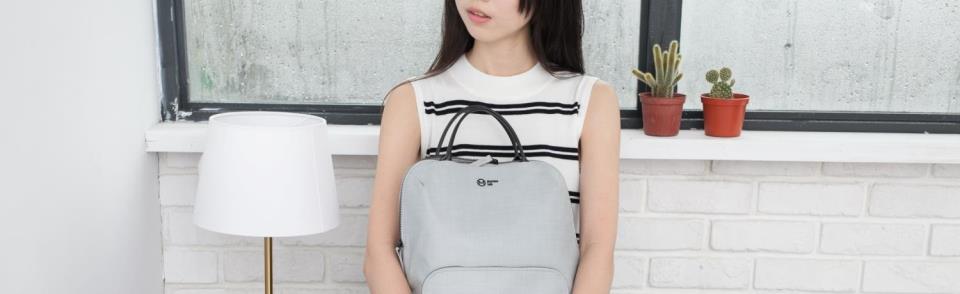 商業簡報網 X Matter Lab
52
About Us
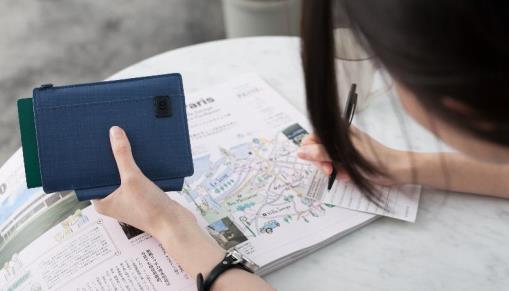 The quick brown fox jumps over the lazy dog. The quick brown fox jumps over the lazy dog. The quick brown fox jumps over the lazy dog.
The quick brown fox jumps over the lazy dog. The quick brown fox jumps over the lazy dog. The quick brown fox jumps over the lazy dog. The quick brown fox jumps over the lazy dog. The quick brown fox jumps over the lazy dog.
商業簡報網 X Matter Lab
53
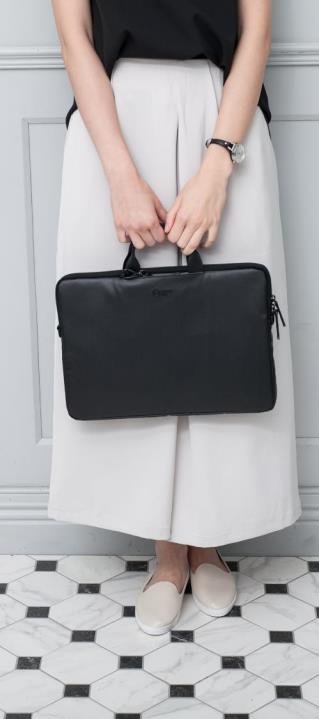 01
1.Introduction
2.Who We Are ?
3.Services
About Us
02
1.Introduction
2.Who We Are ?
3.Services
The quick brown fox jumps over the lazy dog. The quick brown fox jumps over the lazy dog. The quick brown fox jumps over the lazy dog. The quick brown fox jumps over the lazy dog. The quick brown fox jumps over the lazy dog.
03
1.Introduction
2.Who We Are ?
3.Services
04
1.Introduction
2.Who We Are ?
3.Services
商業簡報網 X Matter Lab
54
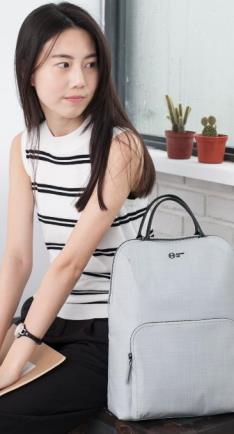 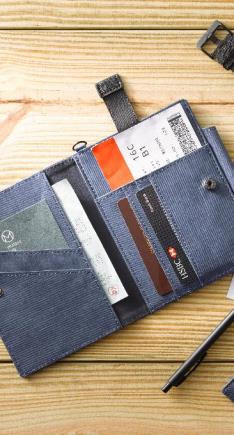 About Us
The quick brown fox jumps over the lazy dog.
The quick brown fox jumps over the lazy dog.
The quick brown fox jumps over the lazy dog.
The quick brown fox jumps over the lazy dog.
商業簡報網 X Matter Lab
55
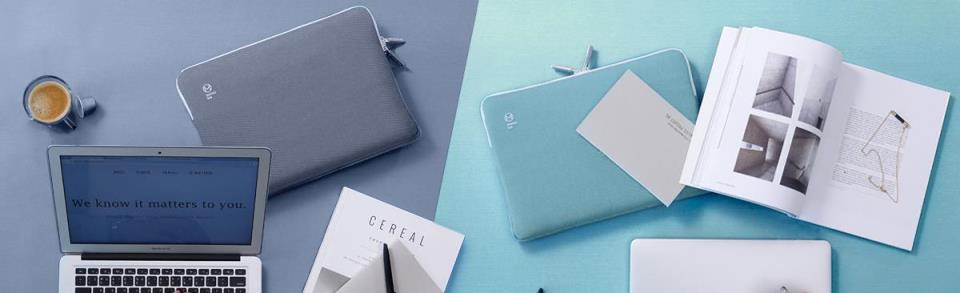 About Us
The quick brown fox jumps over the lazy dog. The quick brown fox jumps over the lazy dog.
The quick brown fox jumps over the lazy dog. The quick brown fox jumps over the lazy dog.
The quick brown fox jumps over the lazy dog. The quick brown fox jumps over the lazy dog.
The quick brown fox jumps over the lazy dog. The quick brown fox jumps over the lazy dog.
The quick brown fox jumps over the lazy dog. The quick brown fox jumps over the lazy dog.
The quick brown fox jumps over the lazy dog. The quick brown fox jumps over the lazy dog.
商業簡報網 X Matter Lab
56
04
Number List
商業簡報網 X Matter Lab
57
App Features
01
The quick brown fox jumps over the lazy dog.
02
The quick brown fox jumps over the lazy dog.
03
The quick brown fox jumps over the lazy dog.
04
The quick brown fox jumps over the lazy dog.
商業簡報網 X Matter Lab
58
Our Works
01
02
03
The quick brown fox jumps over the lazy dog. The quick brown fox jumps over the lazy dog.
The quick brown fox jumps over the lazy dog. The quick brown fox jumps over the lazy dog.
The quick brown fox jumps over the lazy dog. The quick brown fox jumps over the lazy dog.
04
05
06
The quick brown fox jumps over the lazy dog. The quick brown fox jumps over the lazy dog.
The quick brown fox jumps over the lazy dog. The quick brown fox jumps over the lazy dog.
The quick brown fox jumps over the lazy dog. The quick brown fox jumps over the lazy dog.
商業簡報網 X Matter Lab
59
Our Works
01
03
05
The quick brown fox jumps over the lazy dog.
The quick brown fox jumps over the lazy dog.
The quick brown fox jumps over the lazy dog.
02
04
The quick brown fox jumps over the lazy dog.
The quick brown fox jumps over the lazy dog.
商業簡報網 X Matter Lab
60
Business Elements
01
02
03
The quick brown fox jumps over the lazy dog. The quick brown fox jumps over the lazy dog.
The quick brown fox jumps over the lazy dog.
The quick brown fox jumps over the lazy dog. The quick brown fox jumps over the lazy dog.
The quick brown fox jumps over the lazy dog.
The quick brown fox jumps over the lazy dog. The quick brown fox jumps over the lazy dog.
The quick brown fox jumps over the lazy dog.
商業簡報網 X Matter Lab
61
Our Works
01
02
The quick brown fox jumps over the lazy dog. The quick brown fox jumps over the lazy dog.
The quick brown fox jumps over the lazy dog. The quick brown fox jumps over the lazy dog.
03
04
The quick brown fox jumps over the lazy dog. The quick brown fox jumps over the lazy dog.
The quick brown fox jumps over the lazy dog. The quick brown fox jumps over the lazy dog.
商業簡報網 X Matter Lab
62
Our Works
01
02
Agenda
Business
The quick brown fox jumps over the lazy dog. The quick brown fox jumps over the lazy dog.
The quick brown fox jumps over the lazy dog. The quick brown fox jumps over the lazy dog.
03
04
Security
Success
The quick brown fox jumps over the lazy dog. The quick brown fox jumps over the lazy dog.
The quick brown fox jumps over the lazy dog. The quick brown fox jumps over the lazy dog.
商業簡報網 X Matter Lab
63
Business Elements
01
02
The quick brown fox jumps over the lazy dog. The quick brown fox jumps over the lazy dog.
The quick brown fox jumps over the lazy dog. The quick brown fox jumps over the lazy dog.
03
04
The quick brown fox jumps over the lazy dog. The quick brown fox jumps over the lazy dog.
The quick brown fox jumps over the lazy dog. The quick brown fox jumps over the lazy dog.
商業簡報網 X Matter Lab
64
What We Do
01
02
The quick brown fox jumps over the lazy dog. The quick brown fox jumps over the lazy dog.
The quick brown fox jumps over the lazy dog. The quick brown fox jumps over the lazy dog.
03
04
The quick brown fox jumps over the lazy dog. The quick brown fox jumps over the lazy dog.
The quick brown fox jumps over the lazy dog. The quick brown fox jumps over the lazy dog.
商業簡報網 X Matter Lab
65
Business Elements
01
02
03
04
Title
Title
Title
Title
The quick brown fox jumps over the lazy dog. The quick brown fox jumps over the lazy dog..
The quick brown fox jumps over the lazy dog. The quick brown fox jumps over the lazy dog..
The quick brown fox jumps over the lazy dog. The quick brown fox jumps over the lazy dog..
The quick brown fox jumps over the lazy dog. The quick brown fox jumps over the lazy dog..
商業簡報網 X Matter Lab
66
What We Do
01
02
The quick brown fox jumps over the lazy dog. The quick brown fox jumps over the lazy dog.
The quick brown fox jumps over the lazy dog. The quick brown fox jumps over the lazy dog.
03
04
The quick brown fox jumps over the lazy dog. The quick brown fox jumps over the lazy dog.
The quick brown fox jumps over the lazy dog. The quick brown fox jumps over the lazy dog.
商業簡報網 X Matter Lab
67
Business Elements
01
02
The quick brown fox jumps over the lazy dog. The quick brown fox jumps over the lazy dog.
The quick brown fox jumps over the lazy dog. The quick brown fox jumps over the lazy dog.
03
04
The quick brown fox jumps over the lazy dog. The quick brown fox jumps over the lazy dog.
The quick brown fox jumps over the lazy dog. The quick brown fox jumps over the lazy dog.
商業簡報網 X Matter Lab
68
Our Works
The quick brown fox jumps over the lazy dog. The quick brown fox jumps over the lazy dog.
The quick brown fox jumps over the lazy dog. The quick brown fox jumps over the lazy dog.
01
02
The quick brown fox jumps over the lazy dog. The quick brown fox jumps over the lazy dog.
The quick brown fox jumps over the lazy dog. The quick brown fox jumps over the lazy dog.
03
04
商業簡報網 X Matter Lab
69
Our Works
01
02
The quick brown fox jumps over the lazy dog.
The quick brown fox jumps over the lazy dog.
The quick brown fox jumps over the lazy dog.
The quick brown fox jumps over the lazy dog.
03
04
商業簡報網 X Matter Lab
70
Business Elements
The quick brown fox jumps over the lazy dog. The quick brown fox jumps over the lazy dog.
The quick brown fox jumps over the lazy dog. The quick brown fox jumps over the lazy dog.
01
02
The quick brown fox jumps over the lazy dog. The quick brown fox jumps over the lazy dog.
The quick brown fox jumps over the lazy dog. The quick brown fox jumps over the lazy dog.
03
04
商業簡報網 X Matter Lab
71
Business Elements
01
02
The quick brown fox jumps over the lazy dog. The quick brown fox jumps over the lazy dog.
The quick brown fox jumps over the lazy dog. The quick brown fox jumps over the lazy dog.
03
04
The quick brown fox jumps over the lazy dog. The quick brown fox jumps over the lazy dog.
The quick brown fox jumps over the lazy dog. The quick brown fox jumps over the lazy dog.
商業簡報網 X Matter Lab
72
Business Elements
The quick brown fox jumps over the lazy dog.
The quick brown fox jumps over the lazy dog.
01
02
The quick brown fox jumps over the lazy dog.
The quick brown fox jumps over the lazy dog.
03
04
The quick brown fox jumps over the lazy dog.
The quick brown fox jumps over the lazy dog.
06
06
商業簡報網 X Matter Lab
73
Business Elements
01
02
The quick brown fox jumps over the lazy dog.
The quick brown fox jumps over the lazy dog.
03
04
The quick brown fox jumps over the lazy dog.
The quick brown fox jumps over the lazy dog.
商業簡報網 X Matter Lab
74
Business Elements
Title
Title
The quick brown fox jumps over the lazy dog. The quick brown fox jumps over the lazy dog.
The quick brown fox jumps over the lazy dog. The quick brown fox jumps over the lazy dog.
1
2
Title
Title
The quick brown fox jumps over the lazy dog. The quick brown fox jumps over the lazy dog.
The quick brown fox jumps over the lazy dog. The quick brown fox jumps over the lazy dog.
3
4
商業簡報網 X Matter Lab
75
Business Elements
01
02
The quick brown fox jumps over the lazy dog.
The quick brown fox jumps over the lazy dog.
The quick brown fox jumps over the lazy dog.
The quick brown fox jumps over the lazy dog.
03
04
The quick brown fox jumps over the lazy dog.
The quick brown fox jumps over the lazy dog.
The quick brown fox jumps over the lazy dog.
The quick brown fox jumps over the lazy dog.
商業簡報網 X Matter Lab
76
What We Do
01
02
03
The quick brown fox jumps over the lazy dog.
The quick brown fox jumps over the lazy dog.
The quick brown fox jumps over the lazy dog.
04
05
06
The quick brown fox jumps over the lazy dog.
The quick brown fox jumps over the lazy dog.
The quick brown fox jumps over the lazy dog.
商業簡報網 X Matter Lab
77
What We Do
01
02
The quick brown fox jumps over the lazy dog.
The quick brown fox jumps over the lazy dog.
03
04
The quick brown fox jumps over the lazy dog.
The quick brown fox jumps over the lazy dog.
05
06
The quick brown fox jumps over the lazy dog.
The quick brown fox jumps over the lazy dog.
商業簡報網 X Matter Lab
78
What We Do
01
02
03
The quick brown fox jumps over the lazy dog. The quick brown fox jumps over the lazy dog. The quick brown fox jumps over the lazy dog.
The quick brown fox jumps over the lazy dog. The quick brown fox jumps over the lazy dog. The quick brown fox jumps over the lazy dog.
The quick brown fox jumps over the lazy dog. The quick brown fox jumps over the lazy dog. The quick brown fox jumps over the lazy dog.
商業簡報網 X Matter Lab
79
What We Do
The quick brown fox jumps over the lazy dog. The quick brown fox jumps over the lazy dog. The quick brown fox jumps over the lazy dog.
The quick brown fox jumps over the lazy dog. The quick brown fox jumps over the lazy dog. The quick brown fox jumps over the lazy dog.
01
02
The quick brown fox jumps over the lazy dog. The quick brown fox jumps over the lazy dog. The quick brown fox jumps over the lazy dog.
The quick brown fox jumps over the lazy dog. The quick brown fox jumps over the lazy dog. The quick brown fox jumps over the lazy dog.
03
04
商業簡報網 X Matter Lab
80
What We Do
The quick brown fox jumps over the lazy dog.
The quick brown fox jumps over the lazy dog.
01
02
The quick brown fox jumps over the lazy dog.
The quick brown fox jumps over the lazy dog.
03
04
The quick brown fox jumps over the lazy dog.
The quick brown fox jumps over the lazy dog.
05
06
商業簡報網 X Matter Lab
81
What We Do
The quick brown fox jumps over the lazy dog.
The quick brown fox jumps over the lazy dog.
01
02
03
04
The quick brown fox jumps over the lazy dog.
The quick brown fox jumps over the lazy dog.
商業簡報網 X Matter Lab
82
What We Do
01
02
The quick brown fox jumps over the lazy dog.
The quick brown fox jumps over the lazy dog.
03
04
The quick brown fox jumps over the lazy dog.
The quick brown fox jumps over the lazy dog.
05
06
The quick brown fox jumps over the lazy dog.
The quick brown fox jumps over the lazy dog.
商業簡報網 X Matter Lab
83
What We Do
The quick brown fox jumps over the lazy dog.
The quick brown fox jumps over the lazy dog.
01
02
The quick brown fox jumps over the lazy dog.
The quick brown fox jumps over the lazy dog.
03
04
商業簡報網 X Matter Lab
84
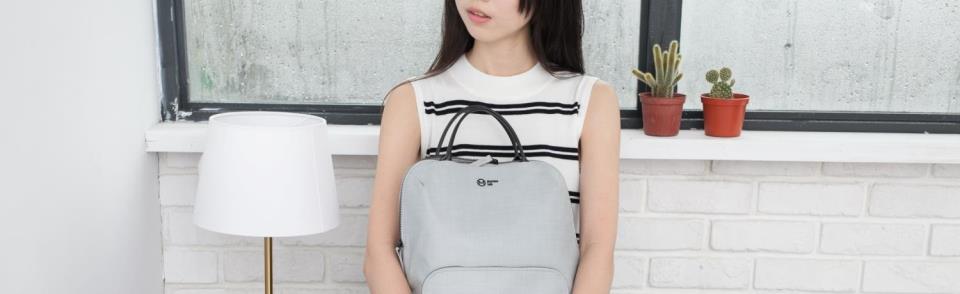 Product
01
03
1.Introduction
1.Introduction
2.Who We Are ?
2.Who We Are ?
02
04
1.Introduction
1.Introduction
2.Who We Are ?
2.Who We Are ?
商業簡報網 X Matter Lab
85
What We Do
01
02
The quick brown fox jumps over the lazy dog.
The quick brown fox jumps over the lazy dog.
03
04
The quick brown fox jumps over the lazy dog.
The quick brown fox jumps over the lazy dog.
商業簡報網 X Matter Lab
86
What We Do
01
02
The quick brown fox jumps over the lazy dog.
The quick brown fox jumps over the lazy dog.
03
04
The quick brown fox jumps over the lazy dog.
The quick brown fox jumps over the lazy dog.
05
06
The quick brown fox jumps over the lazy dog.
The quick brown fox jumps over the lazy dog.
商業簡報網 X Matter Lab
87
What We Do
The quick brown fox jumps over the lazy dog. The quick brown fox jumps over the lazy dog.
The quick brown fox jumps over the lazy dog. The quick brown fox jumps over the lazy dog.
01
02
The quick brown fox jumps over the lazy dog. The quick brown fox jumps over the lazy dog.
The quick brown fox jumps over the lazy dog. The quick brown fox jumps over the lazy dog.
03
04
商業簡報網 X Matter Lab
88
What We Do
01
02
The quick brown fox jumps over the lazy dog.
The quick brown fox jumps over the lazy dog.
03
04
The quick brown fox jumps over the lazy dog.
The quick brown fox jumps over the lazy dog.
05
05
The quick brown fox jumps over the lazy dog.
The quick brown fox jumps over the lazy dog.
商業簡報網 X Matter Lab
89
What We Do
The quick brown fox jumps over the lazy dog. The quick brown fox jumps over the lazy dog.
The quick brown fox jumps over the lazy dog. The quick brown fox jumps over the lazy dog.
01
02
The quick brown fox jumps over the lazy dog. The quick brown fox jumps over the lazy dog.
The quick brown fox jumps over the lazy dog. The quick brown fox jumps over the lazy dog.
03
04
商業簡報網 X Matter Lab
90
What We Do
1
The quick brown fox jumps over the lazy dog. The quick brown fox jumps over the lazy dog. The quick brown fox jumps over the lazy dog
2
The quick brown fox jumps over the lazy dog. The quick brown fox jumps over the lazy dog. The quick brown fox jumps over the lazy dog
3
The quick brown fox jumps over the lazy dog. The quick brown fox jumps over the lazy dog. The quick brown fox jumps over the lazy dog
4
The quick brown fox jumps over the lazy dog. The quick brown fox jumps over the lazy dog. The quick brown fox jumps over the lazy dog
商業簡報網 X Matter Lab
91
What We Do
01
02
The quick brown fox jumps over the lazy dog. The quick brown fox jumps over the lazy dog.
The quick brown fox jumps over the lazy dog. The quick brown fox jumps over the lazy dog.
03
04
The quick brown fox jumps over the lazy dog. The quick brown fox jumps over the lazy dog.
The quick brown fox jumps over the lazy dog. The quick brown fox jumps over the lazy dog.
05
06
The quick brown fox jumps over the lazy dog. The quick brown fox jumps over the lazy dog.
The quick brown fox jumps over the lazy dog. The quick brown fox jumps over the lazy dog.
商業簡報網 X Matter Lab
92
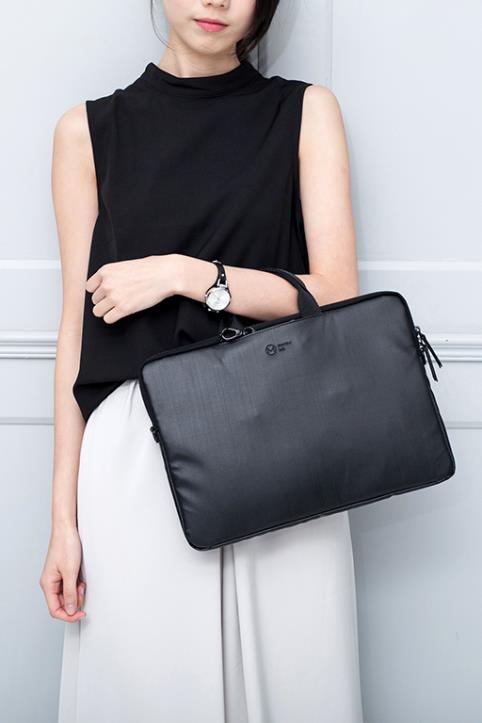 Product
The quick brown fox jumps over the lazy dog. The quick brown fox jumps over the lazy dog.
The quick brown fox jumps over the lazy dog. The quick brown fox jumps over the lazy dog.
1
The quick brown fox jumps over the lazy dog. The quick brown fox jumps over the lazy dog.
2
The quick brown fox jumps over the lazy dog. The quick brown fox jumps over the lazy dog.
3
The quick brown fox jumps over the lazy dog. The quick brown fox jumps over the lazy dog.
4
商業簡報網 X Matter Lab
93
What We Do
01
02
The quick brown fox jumps over the lazy dog. The quick brown fox jumps over the lazy dog.
The quick brown fox jumps over the lazy dog. The quick brown fox jumps over the lazy dog.
03
04
The quick brown fox jumps over the lazy dog. The quick brown fox jumps over the lazy dog.
The quick brown fox jumps over the lazy dog. The quick brown fox jumps over the lazy dog.
商業簡報網 X Matter Lab
94
What We Do
01
02
The quick brown fox jumps over the lazy dog. The quick brown fox jumps over the lazy dog.
The quick brown fox jumps over the lazy dog. The quick brown fox jumps over the lazy dog.
03
04
The quick brown fox jumps over the lazy dog. The quick brown fox jumps over the lazy dog.
The quick brown fox jumps over the lazy dog. The quick brown fox jumps over the lazy dog.
05
06
The quick brown fox jumps over the lazy dog. The quick brown fox jumps over the lazy dog.
The quick brown fox jumps over the lazy dog. The quick brown fox jumps over the lazy dog.
商業簡報網 X Matter Lab
95
What We Do
1
2
3
The quick brown fox jumps over the lazy dog. The quick brown fox jumps over the lazy dog.
The quick brown fox jumps over the lazy dog. The quick brown fox jumps over the lazy dog.
The quick brown fox jumps over the lazy dog. The quick brown fox jumps over the lazy dog.
4
The quick brown fox jumps over the lazy dog. The quick brown fox jumps over the lazy dog.
商業簡報網 X Matter Lab
96
What We Do
1
2
The quick brown fox jumps over the lazy dog. The quick brown fox jumps over the lazy dog. The quick brown fox jumps over the lazy dog.
The quick brown fox jumps over the lazy dog. The quick brown fox jumps over the lazy dog. The quick brown fox jumps over the lazy dog.
3
4
The quick brown fox jumps over the lazy dog. The quick brown fox jumps over the lazy dog. The quick brown fox jumps over the lazy dog.
The quick brown fox jumps over the lazy dog. The quick brown fox jumps over the lazy dog. The quick brown fox jumps over the lazy dog.
商業簡報網 X Matter Lab
97
What We Do
1
The quick brown fox jumps over the lazy dog. The quick brown fox jumps over the lazy dog.
2
The quick brown fox jumps over the lazy dog. The quick brown fox jumps over the lazy dog.
3
The quick brown fox jumps over the lazy dog. The quick brown fox jumps over the lazy dog.
4
The quick brown fox jumps over the lazy dog. The quick brown fox jumps over the lazy dog.
5
The quick brown fox jumps over the lazy dog. The quick brown fox jumps over the lazy dog.
商業簡報網 X Matter Lab
98
What We Do
1
The quick brown fox jumps over the lazy dog. The quick brown fox jumps over the lazy dog.
2
The quick brown fox jumps over the lazy dog. The quick brown fox jumps over the lazy dog.
3
The quick brown fox jumps over the lazy dog. The quick brown fox jumps over the lazy dog.
4
The quick brown fox jumps over the lazy dog. The quick brown fox jumps over the lazy dog.
5
The quick brown fox jumps over the lazy dog. The quick brown fox jumps over the lazy dog.
商業簡報網 X Matter Lab
99
Business Elements
1
The quick brown fox jumps over the lazy dog. The quick brown fox jumps over the lazy dog. The quick brown fox jumps over the lazy dog
2
The quick brown fox jumps over the lazy dog. The quick brown fox jumps over the lazy dog. The quick brown fox jumps over the lazy dog
3
The quick brown fox jumps over the lazy dog. The quick brown fox jumps over the lazy dog. The quick brown fox jumps over the lazy dog
4
The quick brown fox jumps over the lazy dog. The quick brown fox jumps over the lazy dog. The quick brown fox jumps over the lazy dog
商業簡報網 X Matter Lab
100
Business Elements
1
The quick brown fox jumps over the lazy dog.
2
The quick brown fox jumps over the lazy dog.
3
The quick brown fox jumps over the lazy dog.
4
The quick brown fox jumps over the lazy dog.
5
The quick brown fox jumps over the lazy dog.
6
The quick brown fox jumps over the lazy dog.
商業簡報網 X Matter Lab
101
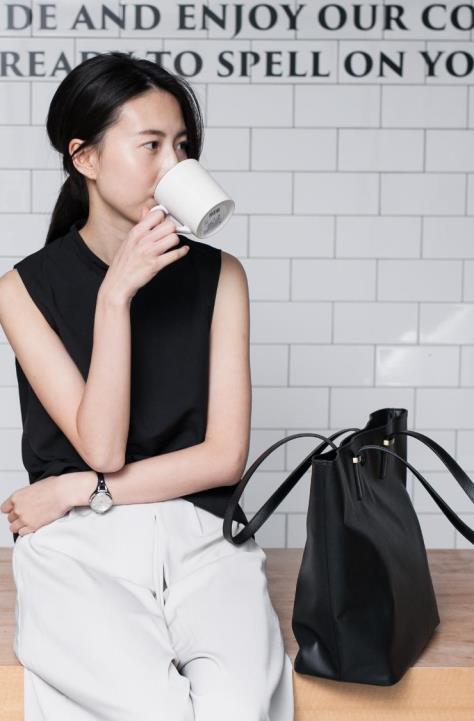 Product
The quick brown fox jumps over the lazy dog. The quick brown fox jumps over the lazy dog.
01
02
03
04
The quick brown fox jumps over the lazy dog. The quick brown fox jumps over the lazy dog.
The quick brown fox jumps over the lazy dog. The quick brown fox jumps over the lazy dog.
The quick brown fox jumps over the lazy dog. The quick brown fox jumps over the lazy dog.
商業簡報網 X Matter Lab
102
1
Business Elements
2
The quick brown fox jumps over the lazy dog. The quick brown fox jumps over the lazy dog.
3
The quick brown fox jumps over the lazy dog. The quick brown fox jumps over the lazy dog.
4
The quick brown fox jumps over the lazy dog. The quick brown fox jumps over the lazy dog.
The quick brown fox jumps over the lazy dog. The quick brown fox jumps over the lazy dog.
5
The quick brown fox jumps over the lazy dog. The quick brown fox jumps over the lazy dog.
商業簡報網 X Matter Lab
103
Goals List
The quick brown fox jumps over the lazy dog. The quick brown fox jumps over the lazy dog.
The quick brown fox jumps over the lazy dog. The quick brown fox jumps over the lazy dog.
1
2
The quick brown fox jumps over the lazy dog. The quick brown fox jumps over the lazy dog.
The quick brown fox jumps over the lazy dog. The quick brown fox jumps over the lazy dog.
3
4
The quick brown fox jumps over the lazy dog. The quick brown fox jumps over the lazy dog.
The quick brown fox jumps over the lazy dog. The quick brown fox jumps over the lazy dog.
5
6
商業簡報網 X Matter Lab
104
Business Elements
1
The quick brown fox jumps over the lazy dog. The quick brown fox jumps over the lazy dog.
2
The quick brown fox jumps over the lazy dog. The quick brown fox jumps over the lazy dog.
3
The quick brown fox jumps over the lazy dog. The quick brown fox jumps over the lazy dog.
4
The quick brown fox jumps over the lazy dog. The quick brown fox jumps over the lazy dog.
商業簡報網 X Matter Lab
105
Goals List
1
The quick brown fox jumps over the lazy dog. The quick brown fox jumps over the lazy dog.
2
The quick brown fox jumps over the lazy dog. The quick brown fox jumps over the lazy dog.
3
The quick brown fox jumps over the lazy dog. The quick brown fox jumps over the lazy dog.
4
The quick brown fox jumps over the lazy dog. The quick brown fox jumps over the lazy dog.
商業簡報網 X Matter Lab
106
Our Work
1
The quick brown fox jumps over the lazy dog. The quick brown fox jumps over the lazy dog.
2
The quick brown fox jumps over the lazy dog. The quick brown fox jumps over the lazy dog.
3
The quick brown fox jumps over the lazy dog. The quick brown fox jumps over the lazy dog.
4
The quick brown fox jumps over the lazy dog. The quick brown fox jumps over the lazy dog.
5
The quick brown fox jumps over the lazy dog. The quick brown fox jumps over the lazy dog.
6
The quick brown fox jumps over the lazy dog. The quick brown fox jumps over the lazy dog.
商業簡報網 X Matter Lab
107
What We Do
1
The quick brown fox jumps over the lazy dog. The quick brown fox jumps over the lazy dog.
2
The quick brown fox jumps over the lazy dog. The quick brown fox jumps over the lazy dog.
3
The quick brown fox jumps over the lazy dog. The quick brown fox jumps over the lazy dog.
4
The quick brown fox jumps over the lazy dog. The quick brown fox jumps over the lazy dog.
5
The quick brown fox jumps over the lazy dog. The quick brown fox jumps over the lazy dog.
商業簡報網 X Matter Lab
108
What We Do
01
02
The quick brown fox jumps over the lazy dog. The quick brown fox jumps over the lazy dog.
The quick brown fox jumps over the lazy dog. The quick brown fox jumps over the lazy dog.
03
04
The quick brown fox jumps over the lazy dog. The quick brown fox jumps over the lazy dog.
The quick brown fox jumps over the lazy dog. The quick brown fox jumps over the lazy dog.
商業簡報網 X Matter Lab
109
What We Do
The quick brown fox jumps over the lazy dog.
The quick brown fox jumps over the lazy dog.
The quick brown fox jumps over the lazy dog.
The quick brown fox jumps over the lazy dog.
The quick brown fox jumps over the lazy dog.
The quick brown fox jumps over the lazy dog.
01
02
03
04
05
06
商業簡報網 X Matter Lab
110
What We Do
01
02
03
The quick brown fox jumps over the lazy dog.
The quick brown fox jumps over the lazy dog.
The quick brown fox jumps over the lazy dog.
商業簡報網 X Matter Lab
111
What We Do
01
02
The quick brown fox jumps over the lazy dog.
The quick brown fox jumps over the lazy dog.
03
04
The quick brown fox jumps over the lazy dog.
The quick brown fox jumps over the lazy dog.
商業簡報網 X Matter Lab
112
What We Do
01
The quick brown fox jumps over the lazy dog.
02
The quick brown fox jumps over the lazy dog.
03
The quick brown fox jumps over the lazy dog. The quick brown fox jumps over the lazy dog.
The quick brown fox jumps over the lazy dog. The quick brown fox jumps over the lazy dog.
04
商業簡報網 X Matter Lab
113
What We Do
01
02
03
04
The quick brown fox jumps over the lazy dog. The quick brown fox jumps over the lazy dog.
The quick brown fox jumps over the lazy dog. The quick brown fox jumps over the lazy dog.
The quick brown fox jumps over the lazy dog. The quick brown fox jumps over the lazy dog.
The quick brown fox jumps over the lazy dog. The quick brown fox jumps over the lazy dog.
商業簡報網 X Matter Lab
114
What We Do
01
The quick brown fox jumps over the lazy dog.
02
The quick brown fox jumps over the lazy dog.
03
The quick brown fox jumps over the lazy dog.
04
The quick brown fox jumps over the lazy dog.
商業簡報網 X Matter Lab
115
What We Do
The quick brown fox jumps over the lazy dog.
The quick brown fox jumps over the lazy dog.
01
02
The quick brown fox jumps over the lazy dog.
The quick brown fox jumps over the lazy dog.
03
04
商業簡報網 X Matter Lab
116
What We Do
01
02
The quick brown fox jumps over the lazy dog.
The quick brown fox jumps over the lazy dog.
03
04
The quick brown fox jumps over the lazy dog.
The quick brown fox jumps over the lazy dog.
商業簡報網 X Matter Lab
117
What We Do
01
02
The quick brown fox jumps over the lazy dog.
The quick brown fox jumps over the lazy dog.
03
04
The quick brown fox jumps over the lazy dog.
The quick brown fox jumps over the lazy dog.
商業簡報網 X Matter Lab
118
What We Do
The quick brown fox jumps over the lazy dog.
The quick brown fox jumps over the lazy dog.
01
02
The quick brown fox jumps over the lazy dog.
The quick brown fox jumps over the lazy dog.
03
04
商業簡報網 X Matter Lab
119
What We Do
01
The quick brown fox jumps over the lazy dog.
02
The quick brown fox jumps over the lazy dog.
03
The quick brown fox jumps over the lazy dog.
04
The quick brown fox jumps over the lazy dog.
商業簡報網 X Matter Lab
120
What We Do
The quick brown fox jumps over the lazy dog.
The quick brown fox jumps over the lazy dog.
01
04
The quick brown fox jumps over the lazy dog.
The quick brown fox jumps over the lazy dog.
02
05
The quick brown fox jumps over the lazy dog.
The quick brown fox jumps over the lazy dog.
03
05
商業簡報網 X Matter Lab
121
05
Divider Slide
商業簡報網 X Matter Lab
122
Services
The quick brown fox jumps over the lazy dog. The quick brown fox jumps over the lazy dog. The quick brown fox jumps over the lazy dog. The quick brown fox jumps over the lazy dog.
Section02
商業簡報網 X Matter Lab
123
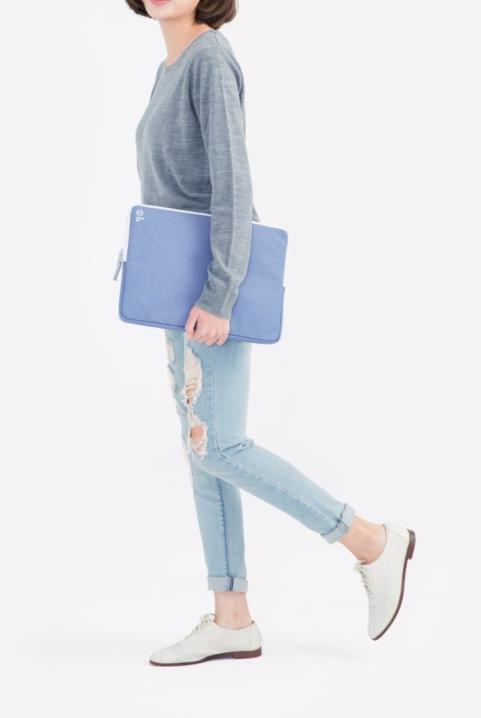 Section 2.
Services
The quick brown fox jumps over the lazy dog. The quick brown fox jumps over the lazy dog. The quick brown fox jumps over the lazy dog. The quick brown fox jumps over the lazy dog.
商業簡報網 X Matter Lab
124
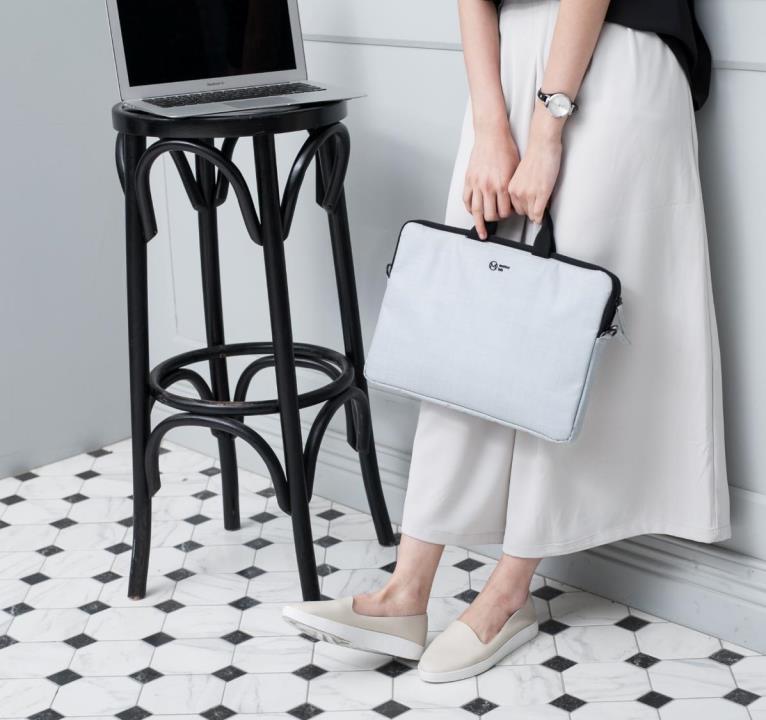 Section02
Services
商業簡報網 X Matter Lab
125
Section 2.
Services
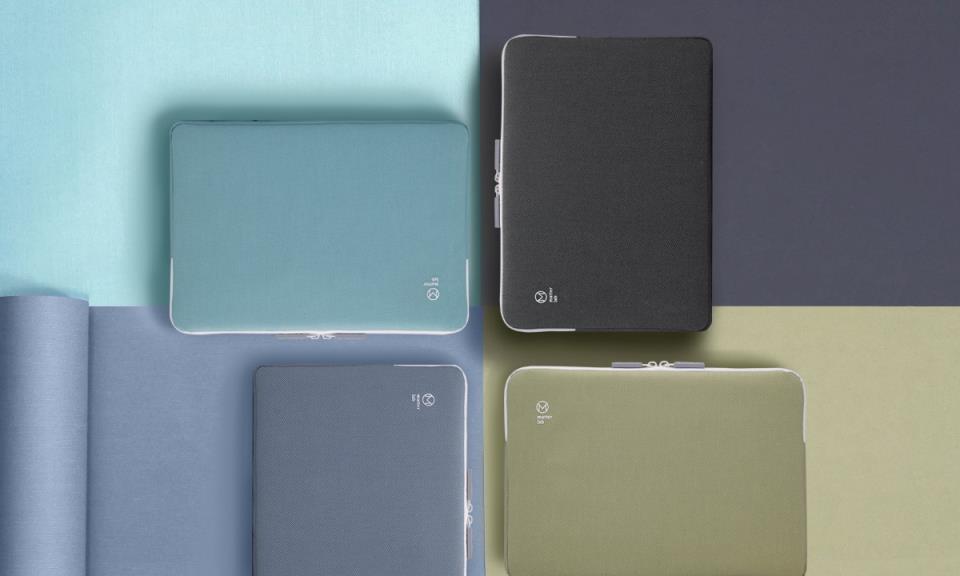 商業簡報網 X Matter Lab
126
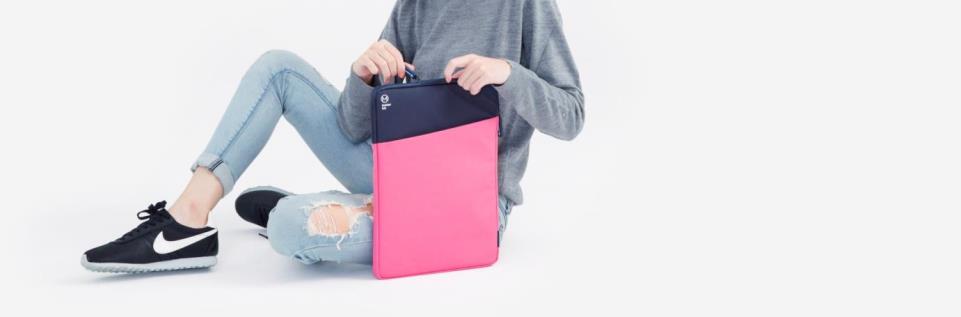 Section 2.
Services
The quick brown fox jumps over the lazy dog. The quick brown fox jumps over the lazy dog. The quick brown fox jumps over the lazy dog.
商業簡報網 X Matter Lab
127
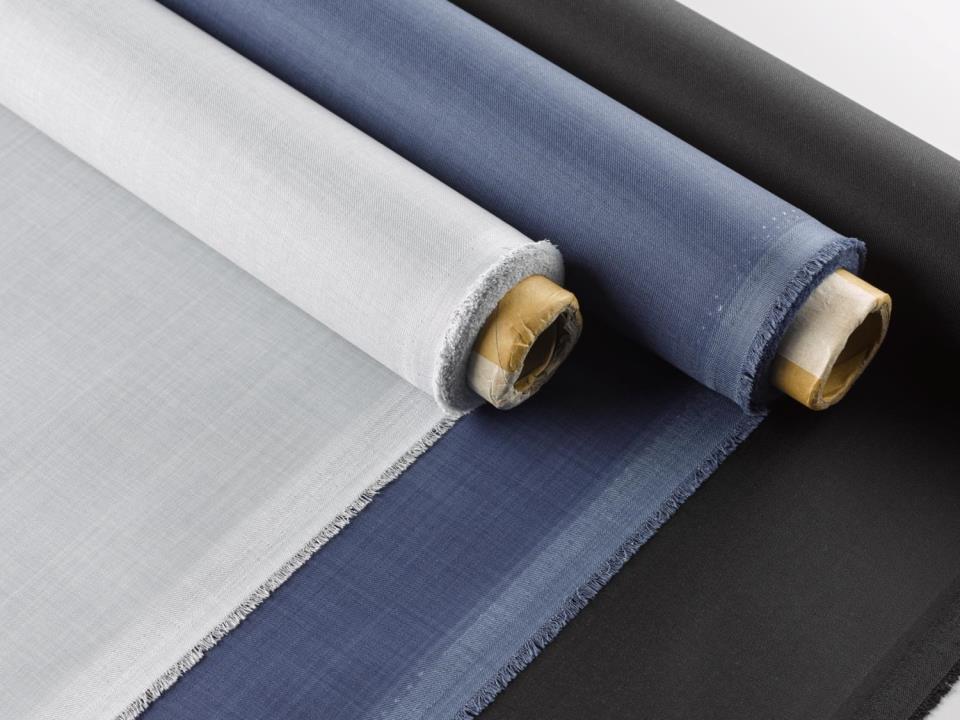 Section 2.
Services
The quick brown fox jumps over the lazy dog. The quick brown fox jumps over the lazy dog. The quick brown fox jumps over the lazy dog. The quick brown fox jumps over the lazy dog.
商業簡報網 X Matter Lab
128
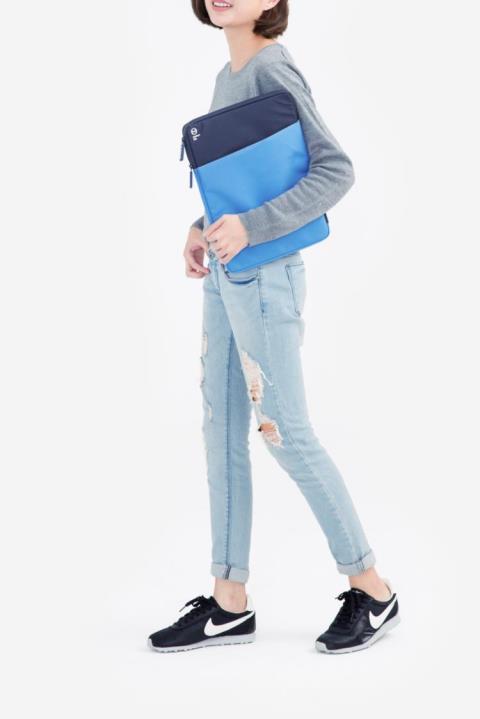 02
Services
The quick brown fox jumps over the lazy dog. The quick brown fox jumps over the lazy dog. The quick brown fox jumps over the lazy dog. The quick brown fox jumps over the lazy dog.
商業簡報網 X Matter Lab
129
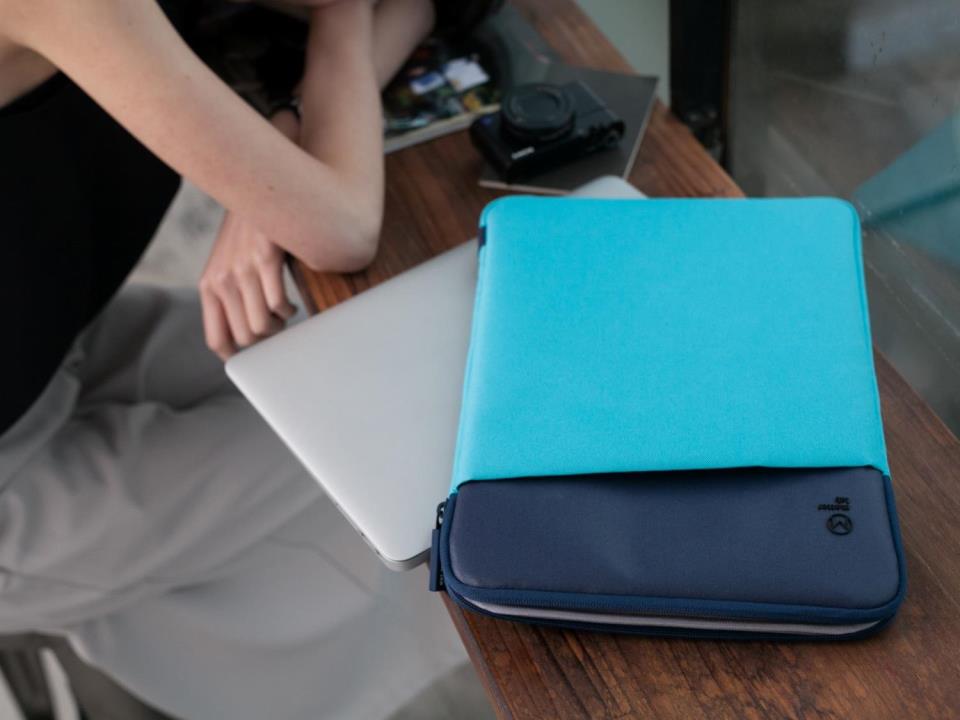 Section 2.
Services
商業簡報網 X Matter Lab
130
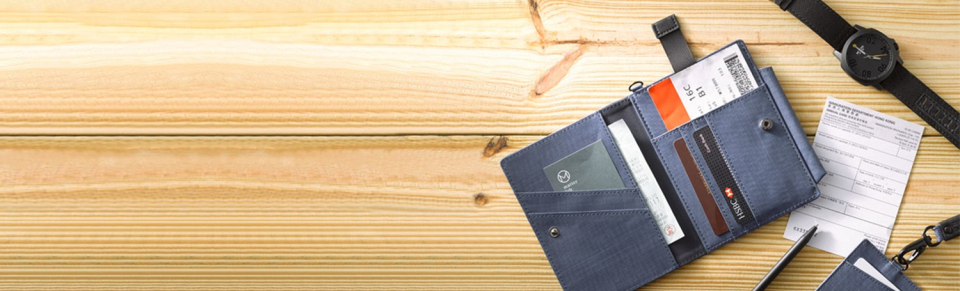 Section 2.
Services
The quick brown fox jumps over the lazy dog. The quick brown fox jumps over the lazy dog. The quick brown fox jumps over the lazy dog.
商業簡報網 X Matter Lab
131
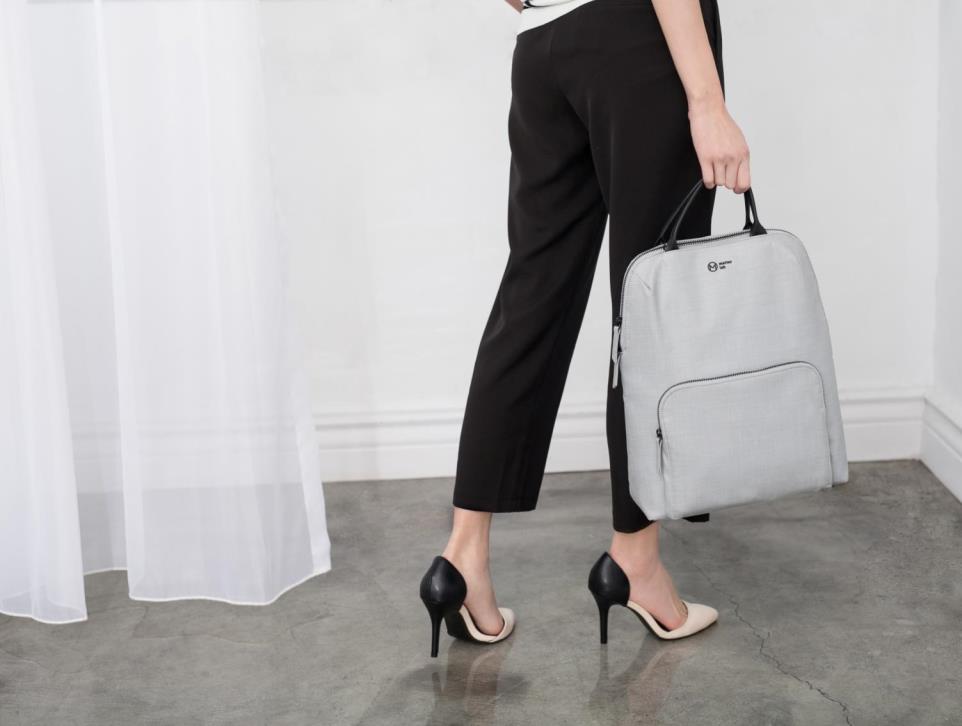 Section 2.
Services
商業簡報網 X Matter Lab
132
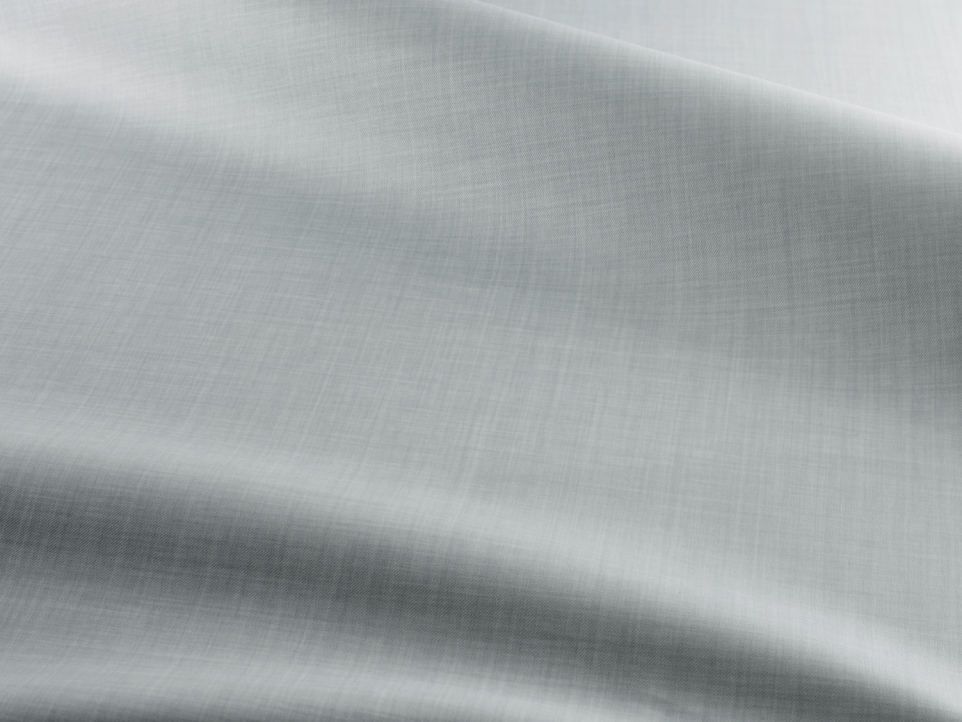 Section 2.
Services
The quick brown fox jumps over the lazy dog. The quick brown fox jumps over the lazy dog. The quick brown fox jumps over the lazy dog.
商業簡報網 X Matter Lab
133
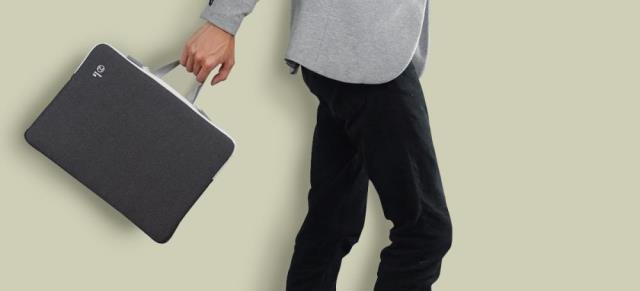 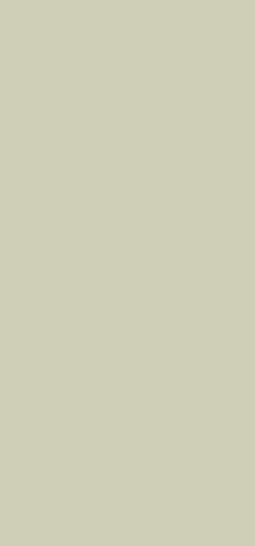 Section 2.
Services
商業簡報網 X Matter Lab
134
2
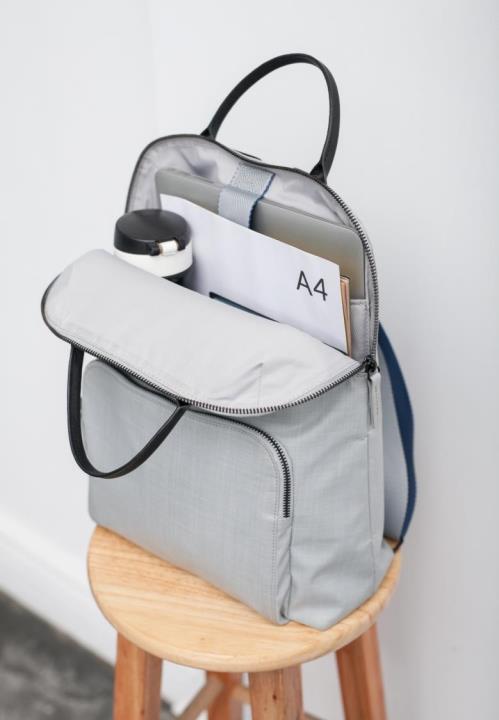 Services
The quick brown fox jumps over the lazy dog. The quick brown fox jumps over the lazy dog. The quick brown fox jumps over the lazy dog.
商業簡報網 X Matter Lab
135
Services
02
The quick brown fox jumps over the lazy dog. The quick brown fox jumps over the lazy dog. The quick brown fox jumps over the lazy dog.
商業簡報網 X Matter Lab
136
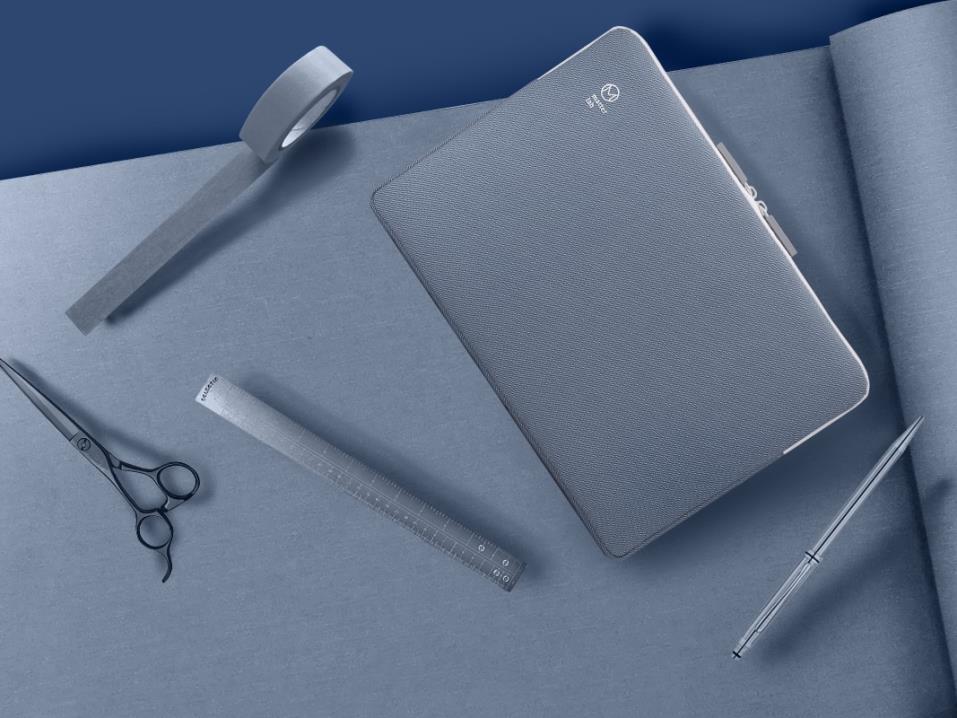 Section 2.
Services
商業簡報網 X Matter Lab
137
06
Bullet Points
商業簡報網 X Matter Lab
138
Content Marketing
The quick brown fox jumps over the lazy dog. The quick brown fox jumps over the lazy dog. The quick brown fox jumps over the lazy dog. The quick brown fox jumps over the lazy dog.
The quick brown fox jumps over the lazy dog. The quick brown fox jumps over the lazy dog.
The quick brown fox jumps over the lazy dog. The quick brown fox jumps over the lazy dog.
The quick brown fox jumps over the lazy dog. The quick brown fox jumps over the lazy dog.
The quick brown fox jumps over the lazy dog. The quick brown fox jumps over the lazy dog.
商業簡報網 X Matter Lab
139
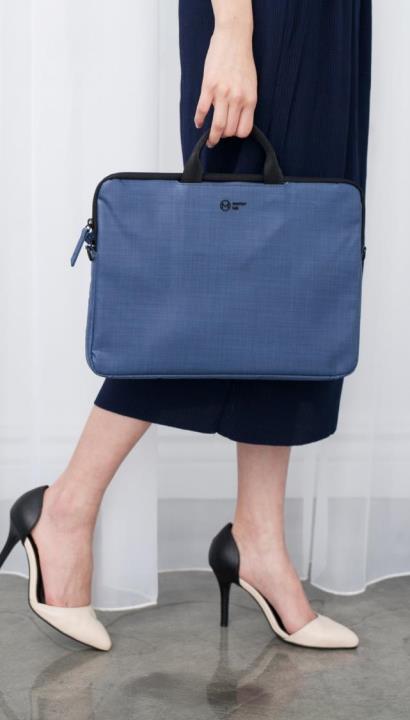 Product
The quick brown fox jumps over the lazy dog. The quick brown fox jumps over the lazy dog.
The quick brown fox jumps over the lazy dog. The quick brown fox jumps over the lazy dog.
The quick brown fox jumps over the lazy dog. The quick brown fox jumps over the lazy dog.
The quick brown fox jumps over the lazy dog. The quick brown fox jumps over the lazy dog.
商業簡報網 X Matter Lab
140
Content Marketing
The quick brown fox jumps over the lazy dog. The quick brown fox jumps over the lazy dog.
The quick brown fox jumps over the lazy dog. The quick brown fox jumps over the lazy dog.
The quick brown fox jumps over the lazy dog. The quick brown fox jumps over the lazy dog.
The quick brown fox jumps over the lazy dog. The quick brown fox jumps over the lazy dog.
The quick brown fox jumps over the lazy dog. The quick brown fox jumps over the lazy dog.
The quick brown fox jumps over the lazy dog. The quick brown fox jumps over the lazy dog.
商業簡報網 X Matter Lab
141
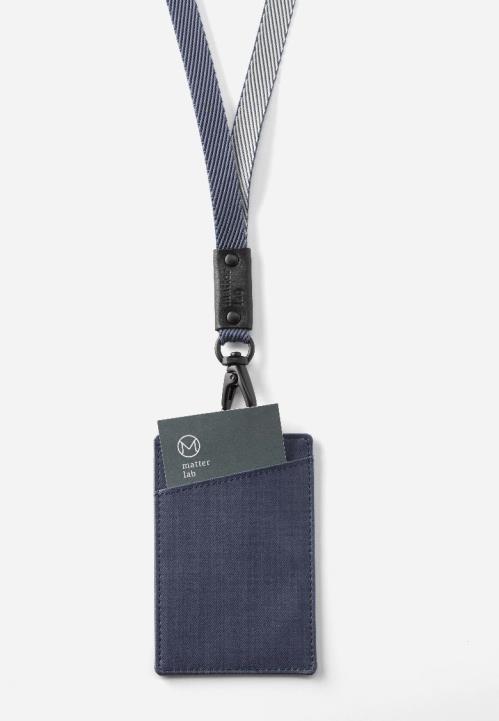 Product
The quick brown fox jumps over the lazy dog. The quick brown fox jumps over the lazy dog.
The quick brown fox jumps over the lazy dog. The quick brown fox jumps over the lazy dog.
The quick brown fox jumps over the lazy dog. The quick brown fox jumps over the lazy dog.
The quick brown fox jumps over the lazy dog. The quick brown fox jumps over the lazy dog.
商業簡報網 X Matter Lab
142
Content Marketing
Business
The quick brown fox jumps over the lazy dog. The quick brown fox jumps over the lazy dog.
Business
The quick brown fox jumps over the lazy dog. The quick brown fox jumps over the lazy dog.
Business
The quick brown fox jumps over the lazy dog. The quick brown fox jumps over the lazy dog.
商業簡報網 X Matter Lab
143
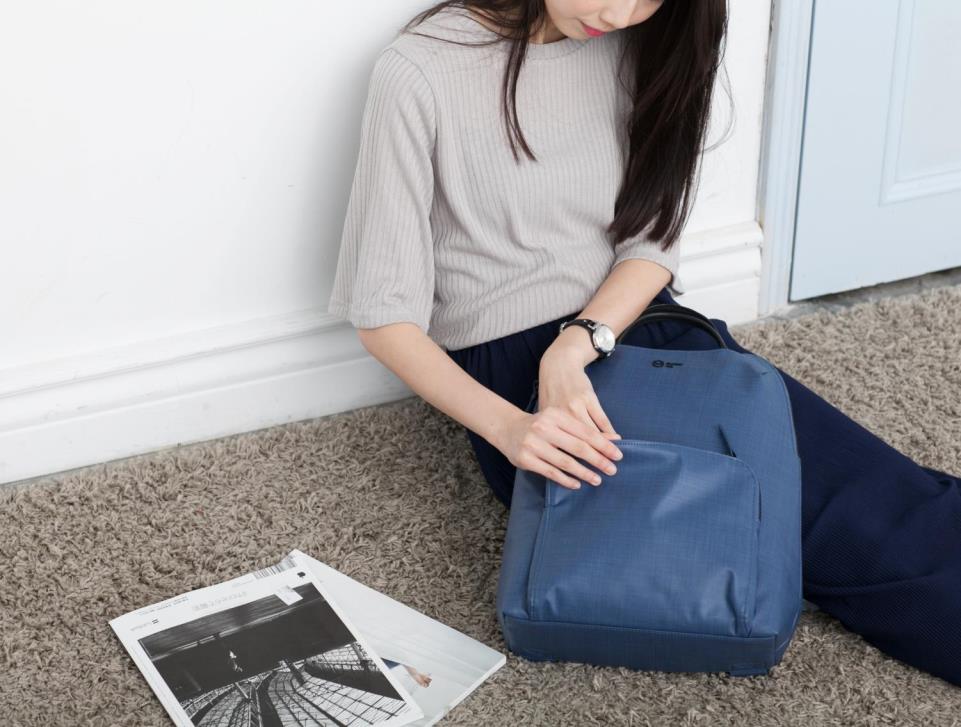 Product
The quick brown fox jumps over the lazy dog. The quick brown fox jumps over the lazy dog.
The quick brown fox jumps over the lazy dog. The quick brown fox jumps over the lazy dog.
The quick brown fox jumps over the lazy dog. The quick brown fox jumps over the lazy dog.
The quick brown fox jumps over the lazy dog. The quick brown fox jumps over the lazy dog.
商業簡報網 X Matter Lab
144
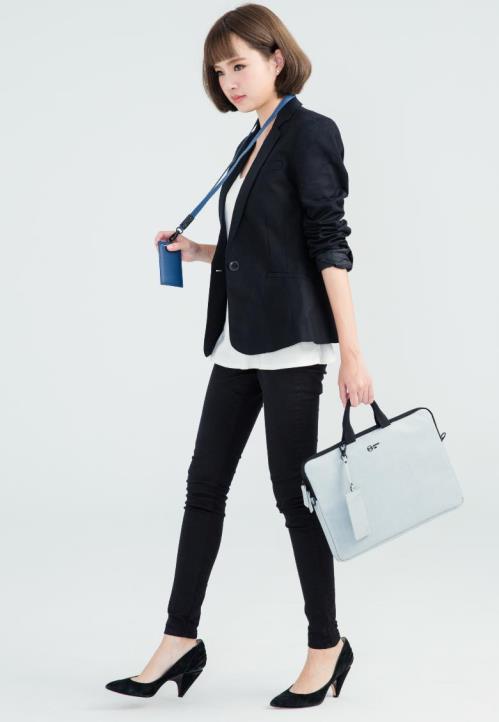 Product
The quick brown fox jumps over the lazy dog. The quick brown fox jumps over the lazy dog.
The quick brown fox jumps over the lazy dog. The quick brown fox jumps over the lazy dog.
The quick brown fox jumps over the lazy dog. The quick brown fox jumps over the lazy dog.
The quick brown fox jumps over the lazy dog. The quick brown fox jumps over the lazy dog.
商業簡報網 X Matter Lab
145
What We Do
The quick brown fox jumps over the lazy dog. The quick brown fox jumps over the lazy dog.
The quick brown fox jumps over the lazy dog. The quick brown fox jumps over the lazy dog.
The quick brown fox jumps over the lazy dog. The quick brown fox jumps over the lazy dog.
The quick brown fox jumps over the lazy dog. The quick brown fox jumps over the lazy dog.
商業簡報網 X Matter Lab
146
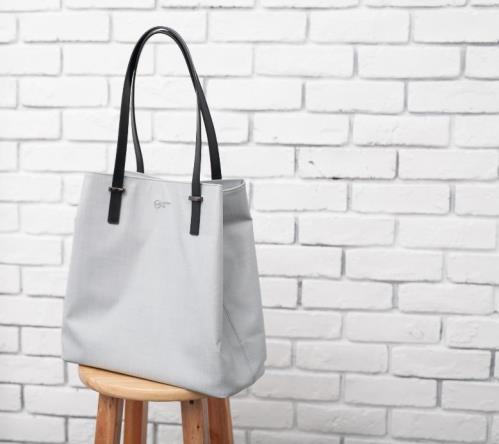 Social Media
The quick brown fox jumps over the lazy dog. The quick brown fox jumps over the lazy dog.
The quick brown fox jumps over the lazy dog. The quick brown fox jumps over the lazy dog.
The quick brown fox jumps over the lazy dog. The quick brown fox jumps over the lazy dog.
Business
The quick brown fox jumps over the lazy dog. The quick brown fox jumps over the lazy dog.
The quick brown fox jumps over the lazy dog. The quick brown fox jumps over the lazy dog.
商業簡報網 X Matter Lab
147
Content Marketing
Business
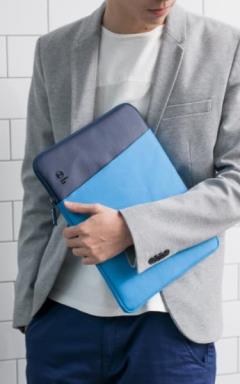 The quick brown fox jumps over the lazy dog. The quick brown fox jumps over the lazy dog.
Business
The quick brown fox jumps over the lazy dog. The quick brown fox jumps over the lazy dog.
Business
The quick brown fox jumps over the lazy dog. The quick brown fox jumps over the lazy dog.
商業簡報網 X Matter Lab
148
Social Media
Business
The quick brown fox jumps over the lazy dog. The quick brown fox jumps over the lazy dog. The quick brown fox jumps over the lazy dog. The quick brown fox jumps over the lazy dog. The quick brown fox jumps over the lazy dog. The quick brown fox jumps over the lazy dog.
The quick brown fox jumps over the lazy dog. The quick brown fox jumps over the lazy dog.
$30.1bn
The quick brown fox jumps over the lazy dog. The quick brown fox jumps over the lazy dog.
The quick brown fox jumps over the lazy dog.
The quick brown fox jumps over the lazy dog. The quick brown fox jumps over the lazy dog.
商業簡報網 X Matter Lab
149
Our Objectives
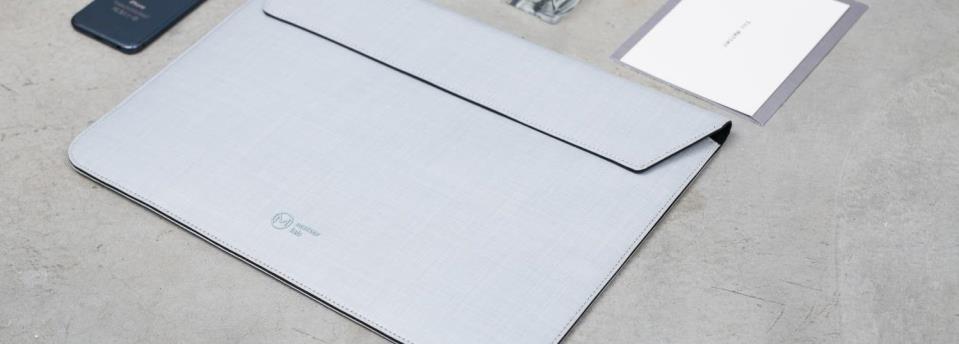 The quick brown fox jumps over the lazy dog. The quick brown fox jumps over the lazy dog.
The quick brown fox jumps over the lazy dog. The quick brown fox jumps over the lazy dog.
The quick brown fox jumps over the lazy dog. The quick brown fox jumps over the lazy dog.
The quick brown fox jumps over the lazy dog. The quick brown fox jumps over the lazy dog.
商業簡報網 X Matter Lab
150
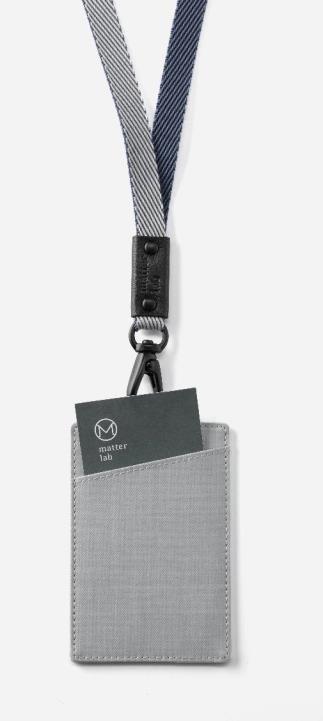 Product
The quick brown fox jumps over the lazy dog. The quick brown fox jumps over the lazy dog.
Business
The quick brown fox jumps over the lazy dog. The quick brown fox jumps over the lazy dog.
The quick brown fox jumps over the lazy dog. The quick brown fox jumps over the lazy dog. The quick brown fox jumps over the lazy dog. The quick brown fox jumps over the lazy dog. The quick brown fox jumps over the lazy dog. The quick brown fox jumps over the lazy dog.
The quick brown fox jumps over the lazy dog. The quick brown fox jumps over the lazy dog.
The quick brown fox jumps over the lazy dog. The quick brown fox jumps over the lazy dog.
商業簡報網 X Matter Lab
151
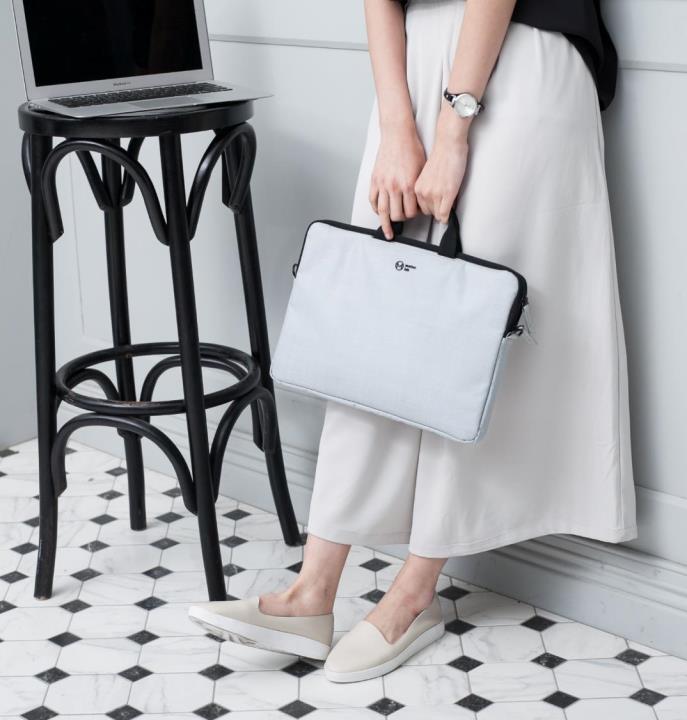 Market Analysis
The quick brown fox jumps over the lazy dog. The quick brown fox jumps over the lazy dog.
The quick brown fox jumps over the lazy dog. The quick brown fox jumps over the lazy dog.
The quick brown fox jumps over the lazy dog. The quick brown fox jumps over the lazy dog.
商業簡報網 X Matter Lab
152
Our Objectives
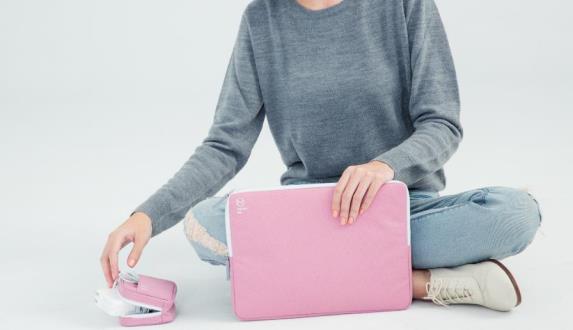 The quick brown fox jumps over the lazy dog. The quick brown fox jumps over the lazy dog.
The quick brown fox jumps over the lazy dog. The quick brown fox jumps over the lazy dog.
The quick brown fox jumps over the lazy dog. The quick brown fox jumps over the lazy dog.
The quick brown fox jumps over the lazy dog. The quick brown fox jumps over the lazy dog. The quick brown fox jumps over the lazy dog. The quick brown fox jumps over the lazy dog. The quick brown fox jumps over the lazy dog. The quick brown fox jumps over the lazy dog.
商業簡報網 X Matter Lab
153
What We Do
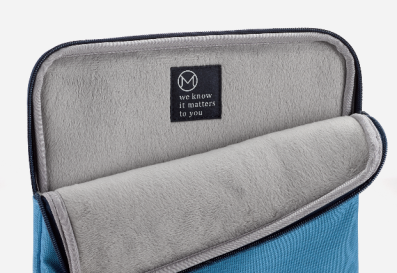 The quick brown fox jumps over the lazy dog. The quick brown fox jumps over the lazy dog. The quick brown fox jumps over the lazy dog. The quick brown fox jumps over the lazy dog. The quick brown fox jumps over the lazy dog. The quick brown fox jumps over the lazy dog.
The quick brown fox jumps over the lazy dog. The quick brown fox jumps over the lazy dog.
The quick brown fox jumps over the lazy dog. The quick brown fox jumps over the lazy dog.
The quick brown fox jumps over the lazy dog. The quick brown fox jumps over the lazy dog.
商業簡報網 X Matter Lab
154
07
Path Diagram
商業簡報網 X Matter Lab
155
Road Map
The quick brown fox jumps over the lazy dog.
The quick brown fox jumps over the lazy dog.
The quick brown fox jumps over the lazy dog.
The quick brown fox jumps over the lazy dog.
The quick brown fox jumps over the lazy dog.
The quick brown fox jumps over the lazy dog.
商業簡報網 X Matter Lab
156
Road Map
02.Business
03.Business
04.Business
The quick brown fox jumps over the lazy dog.
The quick brown fox jumps over the lazy dog.
The quick brown fox jumps over the lazy dog.
01.Business
The quick brown fox jumps over the lazy dog.
07.Business
06.Business
05.Business
The quick brown fox jumps over the lazy dog.
The quick brown fox jumps over the lazy dog.
The quick brown fox jumps over the lazy dog.
商業簡報網 X Matter Lab
157
Road Map
 Business
The quick brown fox jumps over the lazy dog.
 Business
The quick brown fox jumps over the lazy dog.
 Business
The quick brown fox jumps over the lazy dog.
The quick brown fox jumps over the lazy dog.
 Business
商業簡報網 X Matter Lab
158
Road Map
 Business
 Business
The quick brown fox jumps over the lazy dog.
The quick brown fox jumps over the lazy dog.
The quick brown fox jumps over the lazy dog.
The quick brown fox jumps over the lazy dog.
 Business
 Business
商業簡報網 X Matter Lab
159
Road Map
3.Business
4.Business
2.Business
5.Business
1.Business
6.Business
12.Business
7.Business
8.Business
11.Business
9.Business
10.Business
商業簡報網 X Matter Lab
160
Road Map
STEP 01
STEP 02
STEP 03
STEP 04
STEP 05
STEP 08
STEP 07
STEP 06
STEP 09
STEP 10
STEP 11
STEP 12
STEP 13
商業簡報網 X Matter Lab
161
Road Map
Process 01
Process 03
Process 05
The quick brown fox jumps over the lazy dog.
The quick brown fox jumps over the lazy dog.
The quick brown fox jumps over the lazy dog.
Process 02
Process 04
Process 06
The quick brown fox jumps over the lazy dog.
The quick brown fox jumps over the lazy dog.
The quick brown fox jumps over the lazy dog.
商業簡報網 X Matter Lab
162
Road Map
 Business
 Business
 Business
The quick brown fox jumps over the lazy dog.
The quick brown fox jumps over the lazy dog.
The quick brown fox jumps over the lazy dog.
The quick brown fox jumps over the lazy dog.
The quick brown fox jumps over the lazy dog.
 Business
 Business
商業簡報網 X Matter Lab
163
Road Map
The quick brown fox jumps over the lazy dog.
 Business
The quick brown fox jumps over the lazy dog.
 Business
The quick brown fox jumps over the lazy dog.
 Business
The quick brown fox jumps over the lazy dog.
 Business
The quick brown fox jumps over the lazy dog.
 Business
商業簡報網 X Matter Lab
164
Portfolio
 Business
 Business
The quick brown fox jumps over the lazy dog.
The quick brown fox jumps over the lazy dog.
The quick brown fox jumps over the lazy dog.
The quick brown fox jumps over the lazy dog.
 Business
 Business
商業簡報網 X Matter Lab
165
08
SWOT Analysis
商業簡報網 X Matter Lab
166
SWOT Analysis
S
The quick brown fox jumps over the lazy dog. 
The quick brown fox jumps over the lazy dog.
w
The quick brown fox jumps over the lazy dog. 
The quick brown fox jumps over the lazy dog.
o
The quick brown fox jumps over the lazy dog. 
The quick brown fox jumps over the lazy dog.
T
The quick brown fox jumps over the lazy dog. 
The quick brown fox jumps over the lazy dog.
商業簡報網 X Matter Lab
167
SWOT Analysis
STRENGTH
WEAKNESS
S
W
The quick brown fox jumps over the lazy dog. 
The quick brown fox jumps over the lazy dog.
The quick brown fox jumps over the lazy dog. 
The quick brown fox jumps over the lazy dog.
OPPORTUNITY
THREAT
O
T
The quick brown fox jumps over the lazy dog. 
The quick brown fox jumps over the lazy dog.
The quick brown fox jumps over the lazy dog. 
The quick brown fox jumps over the lazy dog.
商業簡報網 X Matter Lab
168
SWOT Analysis
WEAKNESS
STRENGTH
The quick brown fox jumps over the lazy dog. 
The quick brown fox jumps over the lazy dog.
The quick brown fox jumps over the lazy dog. 
The quick brown fox jumps over the lazy dog.
S
W
SWOT
OPPORTUNITY
THREAT
The quick brown fox jumps over the lazy dog. 
The quick brown fox jumps over the lazy dog.
The quick brown fox jumps over the lazy dog. 
The quick brown fox jumps over the lazy dog.
O
T
商業簡報網 X Matter Lab
169
SWOT Analysis
STRENGTH
WEAKNESS
The quick brown fox jumps over the lazy dog. 
The quick brown fox jumps over the lazy dog.
The quick brown fox jumps over the lazy dog. 
The quick brown fox jumps over the lazy dog.
OPPORTUNITY
THREAT
The quick brown fox jumps over the lazy dog. 
The quick brown fox jumps over the lazy dog.
The quick brown fox jumps over the lazy dog. 
The quick brown fox jumps over the lazy dog.
商業簡報網 X Matter Lab
170
SWOT Analysis
W
S
The quick brown fox jumps over the lazy dog. 
The quick brown fox jumps over the lazy dog.
The quick brown fox jumps over the lazy dog. 
The quick brown fox jumps over the lazy dog.
The quick brown fox jumps over the lazy dog. 
The quick brown fox jumps over the lazy dog.
The quick brown fox jumps over the lazy dog. 
The quick brown fox jumps over the lazy dog.
T
O
商業簡報網 X Matter Lab
171
SWOT Analysis
The quick brown fox jumps over the lazy dog. 
The quick brown fox jumps over the lazy dog.
The quick brown fox jumps over the lazy dog. 
The quick brown fox jumps over the lazy dog.
S
W
O
T
The quick brown fox jumps over the lazy dog. 
The quick brown fox jumps over the lazy dog.
The quick brown fox jumps over the lazy dog. 
The quick brown fox jumps over the lazy dog.
商業簡報網 X Matter Lab
172
SWOT Analysis
The quick brown fox jumps over the lazy dog. 
The quick brown fox jumps over the lazy dog.
The quick brown fox jumps over the lazy dog. 
The quick brown fox jumps over the lazy dog.
SWOT
The quick brown fox jumps over the lazy dog. 
The quick brown fox jumps over the lazy dog.
The quick brown fox jumps over the lazy dog. 
The quick brown fox jumps over the lazy dog.
商業簡報網 X Matter Lab
173
09
Pyramid
商業簡報網 X Matter Lab
174
Our Vision
The quick brown fox jumps over the lazy dog. The quick brown fox jumps over the lazy dog.
The quick brown fox jumps over the lazy dog. The quick brown fox jumps over the lazy dog.
The quick brown fox jumps over the lazy dog. The quick brown fox jumps over the lazy dog.
The quick brown fox jumps over the lazy dog. The quick brown fox jumps over the lazy dog..
商業簡報網 X Matter Lab
175
Our Vision
The quick brown fox jumps over the lazy dog. The quick brown fox jumps over the lazy dog. The quick brown fox jumps over the lazy dog.
01
The quick brown fox jumps over the lazy dog. The quick brown fox jumps over the lazy dog. The quick brown fox jumps over the lazy dog.
02
The quick brown fox jumps over the lazy dog. The quick brown fox jumps over the lazy dog. The quick brown fox jumps over the lazy dog.
03
The quick brown fox jumps over the lazy dog. The quick brown fox jumps over the lazy dog. The quick brown fox jumps over the lazy dog.
04
The quick brown fox jumps over the lazy dog. The quick brown fox jumps over the lazy dog. The quick brown fox jumps over the lazy dog.
05
商業簡報網 X Matter Lab
176
Our Vision
01
The quick brown fox jumps over the lazy dog. The quick brown fox jumps over the lazy dog.
02
The quick brown fox jumps over the lazy dog.
03
The quick brown fox jumps over the lazy dog.
The quick brown fox jumps over the lazy dog. The quick brown fox jumps over the lazy dog.
04
05
The quick brown fox jumps over the lazy dog. The quick brown fox jumps over the lazy dog.
商業簡報網 X Matter Lab
177
Our Vision
The quick brown fox jumps over the lazy dog. The quick brown fox jumps over the lazy dog. The quick brown fox jumps over the lazy dog.
01
The quick brown fox jumps over the lazy dog.
02
The quick brown fox jumps over the lazy dog. The quick brown fox jumps over the lazy dog. The quick brown fox jumps over the lazy dog.
03
04
The quick brown fox jumps over the lazy dog. The quick brown fox jumps over the lazy dog. The quick brown fox jumps over the lazy dog.
商業簡報網 X Matter Lab
178
Our Vision
The quick brown fox jumps over the lazy dog. The quick brown fox jumps over the lazy dog.
The quick brown fox jumps over the lazy dog. The quick brown fox jumps over the lazy dog.
The quick brown fox jumps over the lazy dog. The quick brown fox jumps over the lazy dog.
The quick brown fox jumps over the lazy dog. The quick brown fox jumps over the lazy dog.
The quick brown fox jumps over the lazy dog. The quick brown fox jumps over the lazy dog.
商業簡報網 X Matter Lab
179
Portfolio
01
The quick brown fox jumps over the lazy dog. The quick brown fox jumps over the lazy dog. The quick brown fox jumps over the lazy dog.
The quick brown fox jumps over the lazy dog. The quick brown fox jumps over the lazy dog. The quick brown fox jumps over the lazy dog.
02
03
The quick brown fox jumps over the lazy dog. The quick brown fox jumps over the lazy dog.
The quick brown fox jumps over the lazy dog. The quick brown fox jumps over the lazy dog.
04
商業簡報網 X Matter Lab
180
Our Solutions
The quick brown fox jumps over the lazy dog.
The quick brown fox jumps over the lazy dog.
The quick brown fox jumps over the lazy dog.
The quick brown fox jumps over the lazy dog. The quick brown fox jumps over the lazy dog.
The quick brown fox jumps over the lazy dog.
商業簡報網 X Matter Lab
181
Our Solutions
The quick brown fox jumps over the lazy dog. The quick brown fox jumps over the lazy dog. The quick brown fox jumps over the lazy dog.
The quick brown fox jumps over the lazy dog. The quick brown fox jumps over the lazy dog. The quick brown fox jumps over the lazy dog.
The quick brown fox jumps over the lazy dog. The quick brown fox jumps over the lazy dog.
The quick brown fox jumps over the lazy dog. The quick brown fox jumps over the lazy dog.
商業簡報網 X Matter Lab
182
Our Solutions
01
The quick brown fox jumps over the lazy dog.
The quick brown fox jumps over the lazy dog.
02
The quick brown fox jumps over the lazy dog. The quick brown fox jumps over the lazy dog.
03
04
The quick brown fox jumps over the lazy dog. The quick brown fox jumps over the lazy dog. The quick brown fox jumps over the lazy dog.
商業簡報網 X Matter Lab
183
Our Solutions
The quick brown fox jumps over the lazy dog. The quick brown fox jumps over the lazy dog.
The quick brown fox jumps over the lazy dog. The quick brown fox jumps over the lazy dog.
The quick brown fox jumps over the lazy dog. The quick brown fox jumps over the lazy dog.
The quick brown fox jumps over the lazy dog. The quick brown fox jumps over the lazy dog.
商業簡報網 X Matter Lab
184
Our Works
The quick brown fox jumps over the lazy dog.
01
The quick brown fox jumps over the lazy dog.
02
The quick brown fox jumps over the lazy dog.
03
The quick brown fox jumps over the lazy dog.
04
商業簡報網 X Matter Lab
185
Our Solutions
01
The quick brown fox jumps over the lazy dog. The quick brown fox jumps over the lazy dog.
02
The quick brown fox jumps over the lazy dog. The quick brown fox jumps over the lazy dog.
03
The quick brown fox jumps over the lazy dog. The quick brown fox jumps over the lazy dog.
04
The quick brown fox jumps over the lazy dog. The quick brown fox jumps over the lazy dog.
商業簡報網 X Matter Lab
186
10
3D Diagram
商業簡報網 X Matter Lab
187
Social Media
Agenda
Process
Security
Success
The quick brown fox jumps over the lazy dog.
The quick brown fox jumps over the lazy dog.
The quick brown fox jumps over the lazy dog.
The quick brown fox jumps over the lazy dog.
商業簡報網 X Matter Lab
188
2017 Trend Keyboard
01
The brown fox  & the lazy dog.
The brown fox  & the lazy dog.
02
The brown fox  & the lazy dog.
03
The brown fox  & the lazy dog.
04
The brown fox  & the lazy dog.
05
商業簡報網 X Matter Lab
189
2017 Trend Keyboard
01
02
The quick brown fox jumps over the lazy dog.
The quick brown fox jumps over the lazy dog.
03
04
The quick brown fox jumps over the lazy dog.
The quick brown fox jumps over the lazy dog.
商業簡報網 X Matter Lab
190
2017 Trend Keyboard
01
02
03
The quick brown fox jumps over the lazy dog.
The quick brown fox jumps over the lazy dog.
The quick brown fox jumps over the lazy dog.
04
05
The quick brown fox jumps over the lazy dog.
The quick brown fox jumps over the lazy dog.
商業簡報網 X Matter Lab
191
2017 Trend Keyboard
The quick brown fox jumps over the lazy dog. The quick brown fox jumps over the lazy dog.
The quick brown fox jumps over the lazy dog. The quick brown fox jumps over the lazy dog.
The quick brown fox jumps over the lazy dog. The quick brown fox jumps over the lazy dog.
The quick brown fox jumps over the lazy dog. The quick brown fox jumps over the lazy dog.
商業簡報網 X Matter Lab
192
2017 Trend Keyboard
01
The quick brown fox jumps over the lazy dog.
02
The quick brown fox jumps over the lazy dog.
03
The quick brown fox jumps over the lazy dog.
04
The quick brown fox jumps over the lazy dog.
商業簡報網 X Matter Lab
193
2017 Trend Keyboard
The quick brown fox jumps over the lazy dog. The quick brown fox jumps over the lazy dog.
01
The quick brown fox jumps over the lazy dog. The quick brown fox jumps over the lazy dog.
02
The quick brown fox jumps over the lazy dog. The quick brown fox jumps over the lazy dog.
03
The quick brown fox jumps over the lazy dog. The quick brown fox jumps over the lazy dog.
04
商業簡報網 X Matter Lab
194
2017 Trend Keyboard
The quick brown fox jumps over the lazy dog. The quick brown fox jumps over the lazy dog.
01
The quick brown fox jumps over the lazy dog. The quick brown fox jumps over the lazy dog.
02
The quick brown fox jumps over the lazy dog. The quick brown fox jumps over the lazy dog.
03
The quick brown fox jumps over the lazy dog. The quick brown fox jumps over the lazy dog.
04
The quick brown fox jumps over the lazy dog. The quick brown fox jumps over the lazy dog.
05
商業簡報網 X Matter Lab
195
2017 Trend Keyboard
04
03
The quick brown fox jumps over the lazy dog.
02
The quick brown fox jumps over the lazy dog.
01
The quick brown fox jumps over the lazy dog.
The quick brown fox jumps over the lazy dog.
The quick brown fox jumps over the lazy dog.
The quick brown fox jumps over the lazy dog.
The quick brown fox jumps over the lazy dog.
商業簡報網 X Matter Lab
196
Social Media
The quick brown fox jumps over the lazy dog. The quick brown fox jumps over the lazy dog.
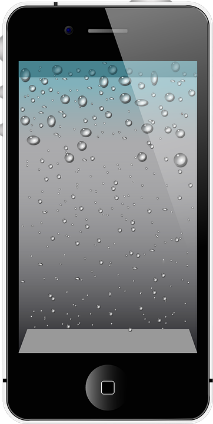 The quick brown fox jumps over the lazy dog. The quick brown fox jumps over the lazy dog.
The quick brown fox jumps over the lazy dog. The quick brown fox jumps over the lazy dog.
The quick brown fox jumps over the lazy dog. The quick brown fox jumps over the lazy dog.
商業簡報網 X Matter Lab
197
Research Analysis
The quick brown fox jumps over the lazy dog.
The quick brown fox jumps over the lazy dog.
The quick brown fox jumps over the lazy dog.
The quick brown fox jumps over the lazy dog.
商業簡報網 X Matter Lab
198
Social Media
04
03
The quick brown fox jumps over the lazy dog.
02
The quick brown fox jumps over the lazy dog.
01
The quick brown fox jumps over the lazy dog.
The quick brown fox jumps over the lazy dog.
The quick brown fox jumps over the lazy dog.
The quick brown fox jumps over the lazy dog.
The quick brown fox jumps over the lazy dog.
The quick brown fox jumps over the lazy dog.
商業簡報網 X Matter Lab
199
Social Media
01
02
Business
Business
The quick brown fox jumps over the lazy dog.
The quick brown fox jumps over the lazy dog.
03
04
Business
Business
The quick brown fox jumps over the lazy dog.
The quick brown fox jumps over the lazy dog.
商業簡報網 X Matter Lab
200
11
Infographic
商業簡報網 X Matter Lab
201
Mobil Devices
Agenda
The quick brown fox jumps over the lazy dog.
Security
Process
The quick brown fox jumps over the lazy dog.
The quick brown fox jumps over the lazy dog.
商業簡報網 X Matter Lab
202
What We Do
The quick brown fox jumps over the lazy dog. The quick brown fox jumps over the lazy dog.
The quick brown fox jumps over the lazy dog. The quick brown fox jumps over the lazy dog.
The quick brown fox jumps over the lazy dog. The quick brown fox jumps over the lazy dog.
The quick brown fox jumps over the lazy dog. The quick brown fox jumps over the lazy dog.
The quick brown fox jumps over the lazy dog. The quick brown fox jumps over the lazy dog.
The quick brown fox jumps over the lazy dog. The quick brown fox jumps over the lazy dog.
商業簡報網 X Matter Lab
203
Core Value
Agenda
The quick brown fox jumps over the lazy dog.
Process
The quick brown fox jumps over the lazy dog.
Security
The quick brown fox jumps over the lazy dog.
Success
The quick brown fox jumps over the lazy dog.
商業簡報網 X Matter Lab
204
Our Process
Agenda
The quick brown fox jumps over the lazy dog.
Process
The quick brown fox jumps over the lazy dog.
Security
The quick brown fox jumps over the lazy dog.
Success
The quick brown fox jumps over the lazy dog.
商業簡報網 X Matter Lab
205
Our Process
STEP D
STEP C
The quick brown fox jumps over the lazy dog. 
The quick brown fox jumps over the lazy dog.
STEP B
The quick brown fox jumps over the lazy dog. 
The quick brown fox jumps over the lazy dog.
STEP A
The quick brown fox jumps over the lazy dog. 
The quick brown fox jumps over the lazy dog.
The quick brown fox jumps over the lazy dog. 
The quick brown fox jumps over the lazy dog.
商業簡報網 X Matter Lab
206
Our Process
STEP D
STEP C
The quick brown fox jumps over the lazy dog. 
The quick brown fox jumps over the lazy dog.
STEP B
The quick brown fox jumps over the lazy dog. 
The quick brown fox jumps over the lazy dog.
STEP A
The quick brown fox jumps over the lazy dog. 
The quick brown fox jumps over the lazy dog.
The quick brown fox jumps over the lazy dog. 
The quick brown fox jumps over the lazy dog.
商業簡報網 X Matter Lab
207
Market Analysis
The quick brown fox jumps over the lazy dog.
ITEM A
ITEM C
ITEM B
The quick brown fox jumps over the lazy dog.
商業簡報網 X Matter Lab
208
Market Analysis
The quick brown fox jumps over the lazy dog. The quick brown fox jumps over the lazy dog.
The quick brown fox jumps over the lazy dog. The quick brown fox jumps over the lazy dog.
ITEM A
ITEM B
COREITEM
ITEM C
ITEM D
The quick brown fox jumps over the lazy dog. The quick brown fox jumps over the lazy dog.
The quick brown fox jumps over the lazy dog. The quick brown fox jumps over the lazy dog.
商業簡報網 X Matter Lab
209
What We Do
The quick brown fox jumps over the lazy dog. The quick brown fox jumps over the lazy dog.
The quick brown fox jumps over the lazy dog. The quick brown fox jumps over the lazy dog.
COREITEM
The quick brown fox jumps over the lazy dog. The quick brown fox jumps over the lazy dog.
The quick brown fox jumps over the lazy dog. The quick brown fox jumps over the lazy dog.
商業簡報網 X Matter Lab
210
Market Analysis
The quick brown fox jumps over the lazy dog. The quick brown fox jumps over the lazy dog.
01
The quick brown fox jumps over the lazy dog. The quick brown fox jumps over the lazy dog.
COREITEM
04
02
The quick brown fox jumps over the lazy dog. The quick brown fox jumps over the lazy dog.
The quick brown fox jumps over the lazy dog. The quick brown fox jumps over the lazy dog.
03
商業簡報網 X Matter Lab
211
Why Work With Us?
Item
Item
Item
The quick brown fox jumps over the lazy dog.
The quick brown fox jumps over the lazy dog.
The quick brown fox jumps over the lazy dog.
商業簡報網 X Matter Lab
212
Company Timeline
The quick brown fox jumps over the lazy dog.
The quick brown fox jumps over the lazy dog.
2015
2017
The quick brown fox jumps over the lazy dog.
The quick brown fox jumps over the lazy dog.
2014
2016
商業簡報網 X Matter Lab
213
Free & Fast Support
The quick brown fox jumps over the lazy dog.
The quick brown fox jumps over the lazy dog.




The quick brown fox jumps over the lazy dog.
The quick brown fox jumps over the lazy dog.
商業簡報網 X Matter Lab
214
Business Model
The quick brown fox jumps over the lazy dog.
The quick brown fox jumps over the lazy dog.
The quick brown fox jumps over the lazy dog.
The quick brown fox jumps over the lazy dog.
ITEM
The quick brown fox jumps over the lazy dog.
商業簡報網 X Matter Lab
215
What We Do
The quick brown fox jumps over the lazy dog.
The quick brown fox jumps over the lazy dog.
The quick brown fox jumps over the lazy dog.
The quick brown fox jumps over the lazy dog.
The quick brown fox jumps over the lazy dog.
商業簡報網 X Matter Lab
216
Our Process
Agenda
Business
Security
Success
The quick brown fox jumps over the lazy dog..
The quick brown fox jumps over the lazy dog..
The quick brown fox jumps over the lazy dog..
The quick brown fox jumps over the lazy dog..
商業簡報網 X Matter Lab
217
Business Model
01
Introduction
Our  Services
04
02
Who We Are ?
Projects
05
03
Services
Q & A
06
商業簡報網 X Matter Lab
218
Our Solutions
Agenda
The quick brown fox jumps over the lazy dog.
Process
The quick brown fox jumps over the lazy dog.
Security
The quick brown fox jumps over the lazy dog.
Success
The quick brown fox jumps over the lazy dog.
商業簡報網 X Matter Lab
219
Company Profile
The quick brown fox jumps over the lazy dog.
The quick brown fox jumps over the lazy dog.
The quick brown fox jumps over the lazy dog.
The quick brown fox jumps over the lazy dog.
The quick brown fox jumps over the lazy dog.
The quick brown fox jumps over the lazy dog.
The quick brown fox jumps over the lazy dog.
The quick brown fox jumps over the lazy dog.
The quick brown fox jumps over the lazy dog.
The quick brown fox jumps over the lazy dog.
商業簡報網 X Matter Lab
220
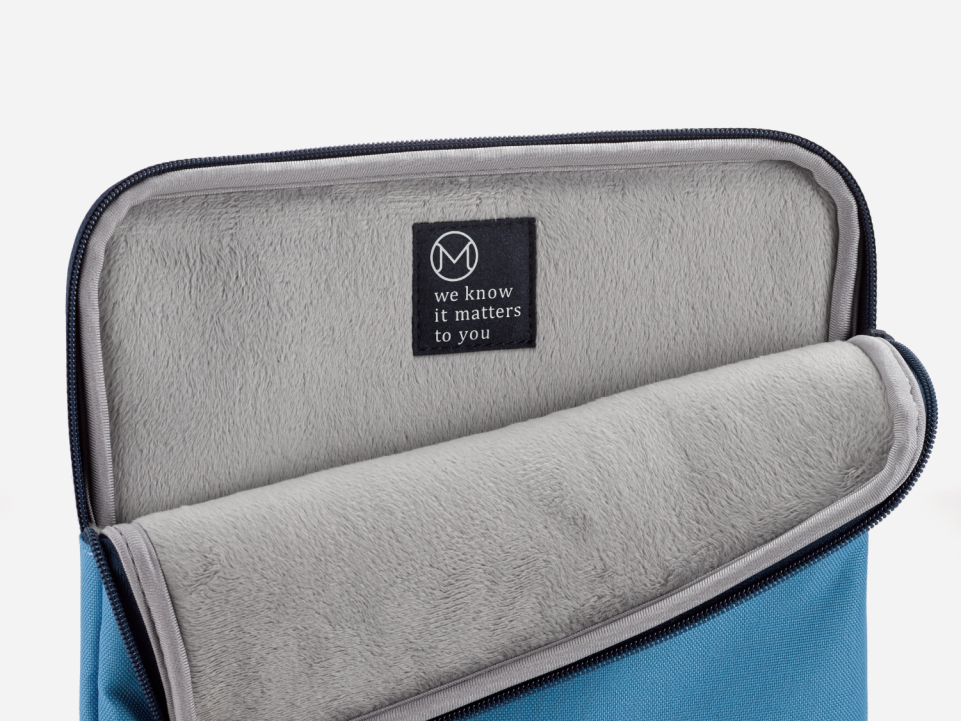 Item
Item
Item
The quick brown fox jumps over the lazy dog.
The quick brown fox jumps over the lazy dog.
The quick brown fox jumps over the lazy dog.
商業簡報網 X Matter Lab
221
Business Model
The quick brown fox jumps over the lazy dog.
The quick brown fox jumps over the lazy dog.
Agenda
Process
The quick brown fox jumps over the lazy dog.
The quick brown fox jumps over the lazy dog.
Security
Success
商業簡報網 X Matter Lab
222
Business Model
The quick brown fox jumps over the lazy dog.
The quick brown fox jumps over the lazy dog.
The quick brown fox jumps over the lazy dog.
The quick brown fox jumps over the lazy dog.
商業簡報網 X Matter Lab
223
Brainstorming
The quick brown fox jumps over the lazy dog. The quick brown fox jumps over the lazy dog.
The quick brown fox jumps over the lazy dog. The quick brown fox jumps over the lazy dog. The quick brown fox jumps over the lazy dog. The quick brown fox jumps over the lazy dog. The quick brown fox jumps over the lazy dog.
The quick brown fox jumps over the lazy dog. The quick brown fox jumps over the lazy dog.
The quick brown fox jumps over the lazy dog. The quick brown fox jumps over the lazy dog.
The quick brown fox jumps over the lazy dog. The quick brown fox jumps over the lazy dog.
商業簡報網 X Matter Lab
224
Brainstorming
01
The quick brown fox jumps over the lazy dog. The quick brown fox jumps over the lazy dog.
02
The quick brown fox jumps over the lazy dog. The quick brown fox jumps over the lazy dog.
03
The quick brown fox jumps over the lazy dog. The quick brown fox jumps over the lazy dog.
04
The quick brown fox jumps over the lazy dog. The quick brown fox jumps over the lazy dog.
商業簡報網 X Matter Lab
225
Brainstorming
The quick brown fox jumps over the lazy dog. The quick brown fox jumps over the lazy dog.
The quick brown fox jumps over the lazy dog. The quick brown fox jumps over the lazy dog.
ITEM  A
ITEM B
The quick brown fox jumps over the lazy dog. The quick brown fox jumps over the lazy dog.
The quick brown fox jumps over the lazy dog. The quick brown fox jumps over the lazy dog.
ITEM  C
ITEM  D
ITEM  E
商業簡報網 X Matter Lab
226
Business Model
The quick brown fox jumps over the lazy dog. The quick brown fox jumps over the lazy dog.
The quick brown fox jumps over the lazy dog. The quick brown fox jumps over the lazy dog.
01
02
The quick brown fox jumps over the lazy dog. The quick brown fox jumps over the lazy dog.
The quick brown fox jumps over the lazy dog. The quick brown fox jumps over the lazy dog.
03
04
The quick brown fox jumps over the lazy dog. The quick brown fox jumps over the lazy dog.
The quick brown fox jumps over the lazy dog. The quick brown fox jumps over the lazy dog.
商業簡報網 X Matter Lab
227
Business Model
The quick brown fox jumps over the lazy dog. The quick brown fox jumps over the lazy dog.
The quick brown fox jumps over the lazy dog. The quick brown fox jumps over the lazy dog.
01
The quick brown fox jumps over the lazy dog. The quick brown fox jumps over the lazy dog.
The quick brown fox jumps over the lazy dog. The quick brown fox jumps over the lazy dog.
02
03
The quick brown fox jumps over the lazy dog. The quick brown fox jumps over the lazy dog.
The quick brown fox jumps over the lazy dog. The quick brown fox jumps over the lazy dog.
04
商業簡報網 X Matter Lab
228
Brainstorming
The quick brown fox jumps over the lazy dog. The quick brown fox jumps over the lazy dog.
The quick brown fox jumps over the lazy dog. The quick brown fox jumps over the lazy dog.
01
02
03
04
The quick brown fox jumps over the lazy dog. The quick brown fox jumps over the lazy dog.
The quick brown fox jumps over the lazy dog. The quick brown fox jumps over the lazy dog.
商業簡報網 X Matter Lab
229
12
Numbers
商業簡報網 X Matter Lab
230
Product Analysis
Increase in current assets
Increase income on previous year
+13.8%
+32.5%
Increase in sales revenue
Increase income
+18.9%
+12.1%
商業簡報網 X Matter Lab
231
Product Analysis
+12.1%
+32.5%
+13.8%
+18.9%
The quick brown fox jumps over the lazy dog.
The quick brown fox jumps over the lazy dog.
The quick brown fox jumps over the lazy dog.
The quick brown fox jumps over the lazy dog.
商業簡報網 X Matter Lab
232
Product Analysis
Increase in current assets
+32.5%
+12.1%
+18.9%
+13.8%
Increase in sales revenue
Increase income on previous year
Increase income
商業簡報網 X Matter Lab
233
Product Analysis
+8.1%
+10.7%
+32.5%
Increase income
Increase in sales revenue
Increase in current assets
商業簡報網 X Matter Lab
234
Product Analysis
+8.1%
+10.7%
+32.5%
+8.1%
Increase income
Increase in sales revenue
Increase in current assets
Increase income
商業簡報網 X Matter Lab
235
Product Analysis
+8.1%
+10.7%
+32.5%
+8.1%
Increase income
Increase in sales revenue
Increase in current assets
Increase income
The quick brown fox jumps over the lazy dog. The quick brown fox jumps over the lazy dog. The quick brown fox jumps over the lazy dog. The quick brown fox jumps over the lazy dog. The quick brown fox jumps over the lazy dog.
商業簡報網 X Matter Lab
236
Sales Report
+8.1%
+10.7%
The quick brown fox jumps over the lazy dog. The quick brown fox jumps over the lazy dog.
The quick brown fox jumps over the lazy dog. The quick brown fox jumps over the lazy dog.
+8.1%
+32.5%
The quick brown fox jumps over the lazy dog. The quick brown fox jumps over the lazy dog.
The quick brown fox jumps over the lazy dog. The quick brown fox jumps over the lazy dog.
商業簡報網 X Matter Lab
237
Sales Report
$30.1bn
+8.1%
+10.7%
The quick brown fox jumps over the lazy dog. 
The quick brown fox jumps over the lazy dog.
The quick brown fox jumps over the lazy dog. 
The quick brown fox jumps over the lazy dog.
The quick brown fox jumps over the lazy dog. 
The quick brown fox jumps over the lazy dog.
商業簡報網 X Matter Lab
238
Sales Report
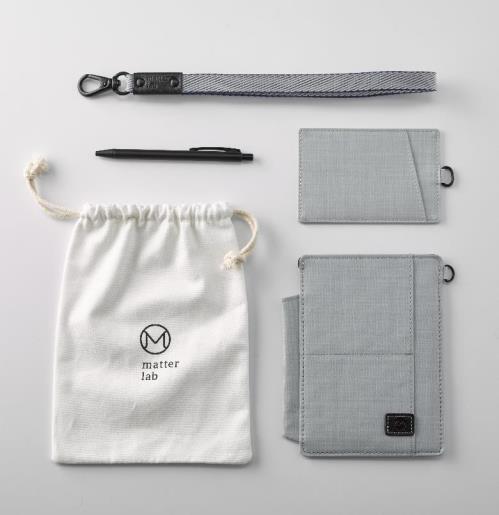 $30.1bn
Business
The quick brown fox jumps over the lazy dog.
The quick brown fox jumps over the lazy dog.
+32.5%
+8.1%
Success
The quick brown fox jumps over the lazy dog. The quick brown fox jumps over the lazy dog.
The quick brown fox jumps over the lazy dog.
The quick brown fox jumps over the lazy dog.
商業簡報網 X Matter Lab
239
Sales Report
Net income 2017
Increase income on previous year
$30.1bn
+8.1%
Sales revenue 2017
Increase in sales revenue on previous year
$30.1bn
+10.7%
Current assets at end of 2017
Increase in current assets on previous year
$30.1bn
+32.5%
商業簡報網 X Matter Lab
240
Sales Report
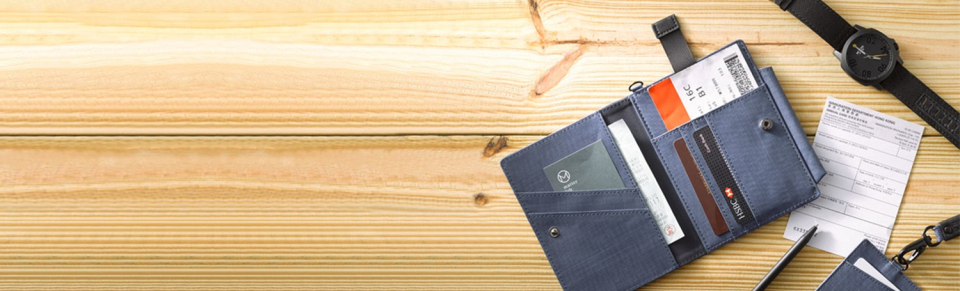 $30.1bn
+8.1%
+10.7%
The quick brown fox jumps over the lazy dog.
The quick brown fox jumps over the lazy dog.
The quick brown fox jumps over the lazy dog.
商業簡報網 X Matter Lab
241
Product Sales
Increase income on previous year
Net income 2017
$30.1bn
+8.1%
Increase in sales revenue on previous year
Sales revenue 2017
$30.1bn
+10.7%
Increase in current assets on previous year
Current assets at end of 2017
$30.1bn
+32.5%
商業簡報網 X Matter Lab
242
Product Sales
Increase in sales revenue
+8.1%
Increase income
+5.5%
Increase in current assets
+16.7%
商業簡報網 X Matter Lab
243
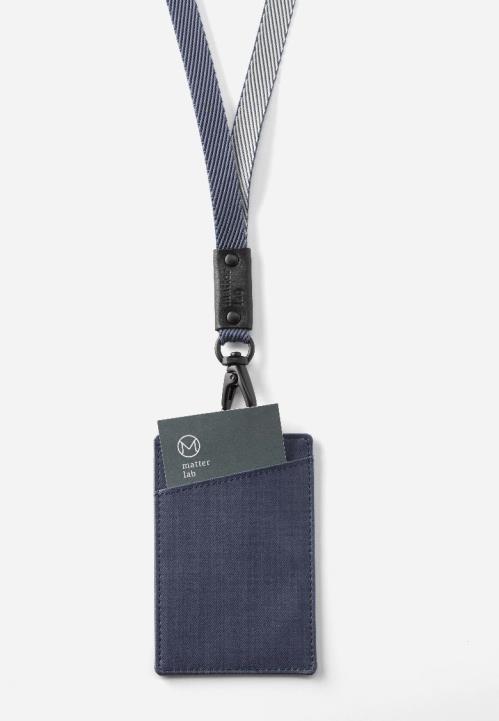 Product
$30.1bn
The quick brown fox jumps over the lazy dog.
+8.1%
The quick brown fox jumps over the lazy dog.
+10.7%
The quick brown fox jumps over the lazy dog.
商業簡報網 X Matter Lab
244
13
Chart Design
商業簡報網 X Matter Lab
245
Product Sales
Item A
Item B
The quick brown fox jumps over the lazy dog.
The quick brown fox jumps over the lazy dog.
商業簡報網 X Matter Lab
246
What We Do ?
01
Agenda
02
The quick brown fox jumps over the lazy dog.
Security
The quick brown fox jumps over the lazy dog.
04
Report
03
The quick brown fox jumps over the lazy dog.
Process
The quick brown fox jumps over the lazy dog.
商業簡報網 X Matter Lab
247
What Can We Do For You?
Agenda
The quick brown fox jumps over the lazy dog.
Process
The quick brown fox jumps over the lazy dog.
Security
The quick brown fox jumps over the lazy dog.
Success
The quick brown fox jumps over the lazy dog.
商業簡報網 X Matter Lab
248
Product Sales
Agenda
Security
The quick brown fox jumps over the lazy dog.
The quick brown fox jumps over the lazy dog.
Process
Success
The quick brown fox jumps over the lazy dog.
The quick brown fox jumps over the lazy dog.
商業簡報網 X Matter Lab
249
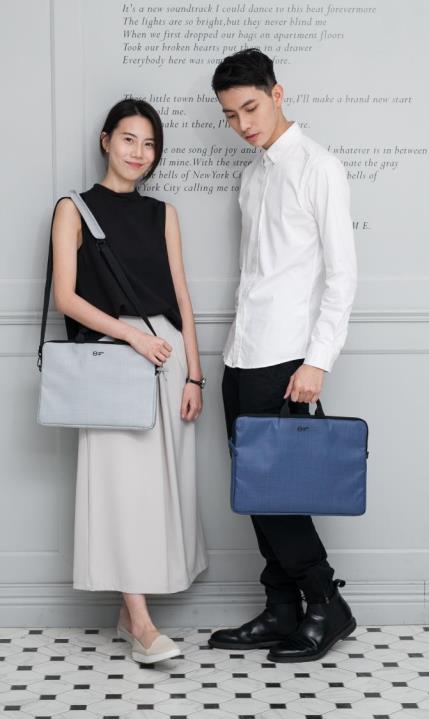 Sales Report
88
77
67
67
55
88
’12
’13
’14
’15
’16
’17
The quick brown fox jumps over the lazy dog. The quick brown fox jumps over the lazy dog. The quick brown fox jumps over the lazy dog..
商業簡報網 X Matter Lab
250
Market Size
25%
25%
25%
25%
25%
The quick brown fox jumps over the lazy dog. The quick brown fox jumps over the lazy dog. The quick brown fox jumps over the lazy dog. The quick brown fox jumps over the lazy dog. The quick brown fox jumps over the lazy dog.
商業簡報網 X Matter Lab
251
Market Size
88
88
77
67
67
55
’12
’13
’14
’15
’16
’17
The quick brown fox jumps over the lazy dog. The quick brown fox jumps over the lazy dog. The quick brown fox jumps over the lazy dog. The quick brown fox jumps over the lazy dog. The quick brown fox jumps over the lazy dog.
商業簡報網 X Matter Lab
252
Marketing Strategies
Agenda
Process
The quick brown fox jumps over the lazy dog.
The quick brown fox jumps over the lazy dog.
Security
Success
The quick brown fox jumps over the lazy dog.
The quick brown fox jumps over the lazy dog.
商業簡報網 X Matter Lab
253
Product Sales
The quick brown fox jumps over the lazy dog.
12
88
The quick brown fox jumps over the lazy dog.
13
77
The quick brown fox jumps over the lazy dog.
14
67
The quick brown fox jumps over the lazy dog.
15
67
The quick brown fox jumps over the lazy dog.
16
55
The quick brown fox jumps over the lazy dog.
17
88
商業簡報網 X Matter Lab
254
Customer Report
The quick brown fox jumps over the lazy dog. The quick brown fox jumps over the lazy dog.
The quick brown fox jumps over the lazy dog. The quick brown fox jumps over the lazy dog.
The quick brown fox jumps over the lazy dog. The quick brown fox jumps over the lazy dog.
The quick brown fox jumps over the lazy dog. The quick brown fox jumps over the lazy dog. The quick brown fox jumps over the lazy dog. The quick brown fox jumps over the lazy dog. The quick brown fox jumps over the lazy dog.
商業簡報網 X Matter Lab
255
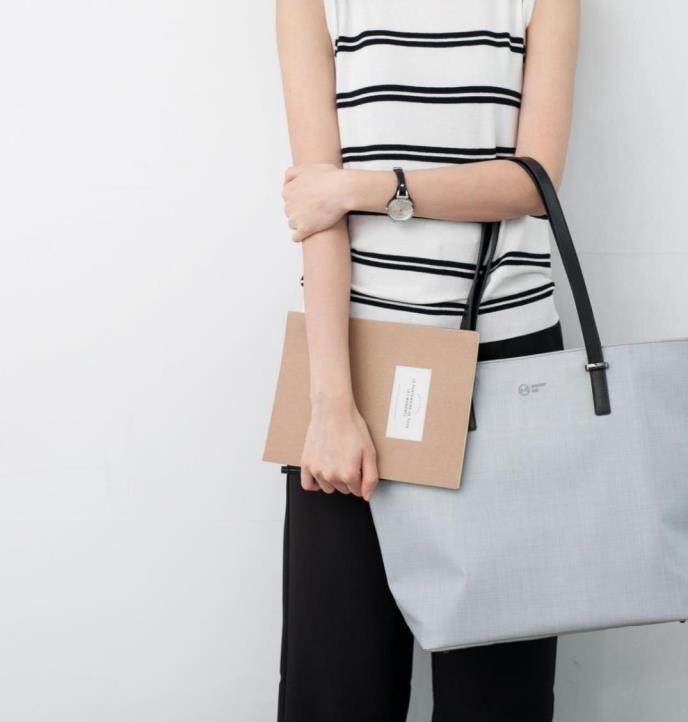 Customer Report
Title
The quick brown fox jumps over the lazy dog. The quick brown fox jumps over the lazy dog.
43.5%
Title
The quick brown fox jumps over the lazy dog. The quick brown fox jumps over the lazy dog.
43.5%
商業簡報網 X Matter Lab
256
Sales Report
88
77
67
67
55
88
’12
’13
’14
’15
’16
’17
Agenda
Process
The quick brown fox jumps over the lazy dog.
The quick brown fox jumps over the lazy dog.
商業簡報網 X Matter Lab
257
Customer Report
Item
Item
The quick brown fox jumps over the lazy dog.
The quick brown fox jumps over the lazy dog.
商業簡報網 X Matter Lab
258
Customer Report
Title
Title
The quick brown fox jumps over the lazy dog. The quick brown fox jumps over the lazy dog.
The quick brown fox jumps over the lazy dog. The quick brown fox jumps over the lazy dog.
43.5%
43.5%
Title
Title
The quick brown fox jumps over the lazy dog. The quick brown fox jumps over the lazy dog.
The quick brown fox jumps over the lazy dog. The quick brown fox jumps over the lazy dog.
43.5%
43.5%
商業簡報網 X Matter Lab
259
Customer Report
Item A
Item B
Item C
Item D
商業簡報網 X Matter Lab
260
Annual Sales Report
Agenda
32%
The quick brown fox jumps over the lazy dog.
The quick brown fox jumps over the lazy dog.
Process
14%
The quick brown fox jumps over the lazy dog. 
The quick brown fox jumps over the lazy dog.
Security
18%
The quick brown fox jumps over the lazy dog. 
The quick brown fox jumps over the lazy dog.
36%
Success
The quick brown fox jumps over the lazy dog.
The quick brown fox jumps over the lazy dog.
商業簡報網 X Matter Lab
261
Customer Report
Title
Title
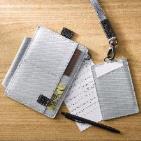 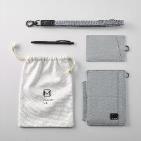 Title
Title
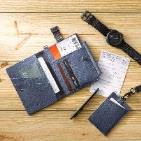 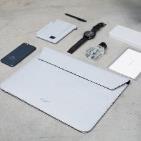 The quick brown fox jumps over the lazy dog. The quick brown fox jumps over the lazy dog.
商業簡報網 X Matter Lab
262
Annual Sales Report
01
The quick brown fox jumps over the lazy dog.
02
The quick brown fox jumps over the lazy dog.
03
The quick brown fox jumps over the lazy dog.
商業簡報網 X Matter Lab
263
Customer Report
43.5%
43.5%
43.5%
$30.1bn
$30.1bn
$30.1bn
The quick brown fox jumps over the lazy dog. The quick brown fox jumps over the lazy dog.
The quick brown fox jumps over the lazy dog. The quick brown fox jumps over the lazy dog.
The quick brown fox jumps over the lazy dog. The quick brown fox jumps over the lazy dog.
商業簡報網 X Matter Lab
264
Annual Sales Report
The quick brown fox jumps over the lazy dog.
The quick brown fox jumps over the lazy dog.
商業簡報網 X Matter Lab
265
Annual Sales Report
Item A
Item B
The quick brown fox jumps over the lazy dog.
The quick brown fox jumps over the lazy dog.
商業簡報網 X Matter Lab
266
Devices Sales Report
85%
85%
43.5%
43.5%
The quick brown fox jumps over the lazy dog.
The quick brown fox jumps over the lazy dog.
85%
85%
The quick brown fox jumps over the lazy dog.
The quick brown fox jumps over the lazy dog.
商業簡報網 X Matter Lab
267
Annual Sales Report
Title A
Title B
Title C
Title D
The quick brown fox jumps over the lazy dog. The quick brown fox jumps over the lazy dog.
商業簡報網 X Matter Lab
268
Devices Sales Report
80%
80%
The quick brown fox jumps over the lazy dog.
The quick brown fox jumps over the lazy dog.
商業簡報網 X Matter Lab
269
Devices Sales Report
43.5%
43.5%
43.5%
Agenda
Process
Security
The quick brown fox jumps over the lazy dog. 
The quick brown fox jumps over the lazy dog.
The quick brown fox jumps over the lazy dog. 
The quick brown fox jumps over the lazy dog.
The quick brown fox jumps over the lazy dog. 
The quick brown fox jumps over the lazy dog.
商業簡報網 X Matter Lab
270
Annual Sales Report
Agenda
The quick brown fox jumps over the lazy dog.
Process
The quick brown fox jumps over the lazy dog.
Security
The quick brown fox jumps over the lazy dog.
Success
The quick brown fox jumps over the lazy dog.
商業簡報網 X Matter Lab
271
App Features
Agenda
Security
The quick brown fox jumps over the lazy dog.
The quick brown fox jumps over the lazy dog.
Item
Item
Process
Success
The quick brown fox jumps over the lazy dog.
The quick brown fox jumps over the lazy dog.
Item
Item
商業簡報網 X Matter Lab
272
Target Market
Agenda
The quick brown fox jumps over the lazy dog.
Process
$ 86Billions
The quick brown fox jumps over the lazy dog.
$ 25Billions
商業簡報網 X Matter Lab
273
Target Market
The quick brown fox jumps over the lazy dog. The quick brown fox jumps over the lazy dog. The quick brown fox jumps over the lazy dog.
$25BN
The quick brown fox jumps over the lazy dog. The quick brown fox jumps over the lazy dog. The quick brown fox jumps over the lazy dog.
$22BN
The quick brown fox jumps over the lazy dog. The quick brown fox jumps over the lazy dog. The quick brown fox jumps over the lazy dog.
$18BN
商業簡報網 X Matter Lab
274
Devices Sales Report
1
2
3
The quick brown fox jumps over the lazy dog.
The quick brown fox jumps over the lazy dog.
The quick brown fox jumps over the lazy dog.
商業簡報網 X Matter Lab
275
Devices Sales Report
Title
43.5%
43.5%
The quick brown fox jumps over the lazy dog.
Title
The quick brown fox jumps over the lazy dog.
商業簡報網 X Matter Lab
276
Conversion Rate
1
4
The quick brown fox jumps over the lazy dog.
The quick brown fox jumps over the lazy dog.
2
5
The quick brown fox jumps over the lazy dog.
The quick brown fox jumps over the lazy dog.
3
6
The quick brown fox jumps over the lazy dog.
The quick brown fox jumps over the lazy dog.
商業簡報網 X Matter Lab
277
Devices Sales Report
70%
80%
60%
商業簡報網 X Matter Lab
278
Devices Sales Report
80%
The quick brown fox jumps over the lazy dog. The quick brown fox jumps over the lazy dog.
商業簡報網 X Matter Lab
279
Devices Sales Report
Title
The quick brown fox jumps over the lazy dog. The quick brown fox jumps over the lazy dog. The quick brown fox jumps over the lazy dog. The quick brown fox jumps over the lazy dog.
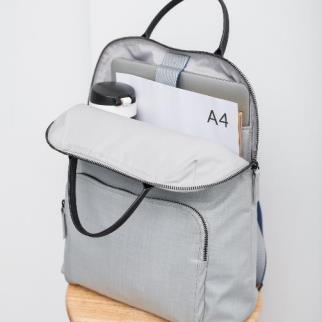 商業簡報網 X Matter Lab
280
Devices Sales Report
Title
Title
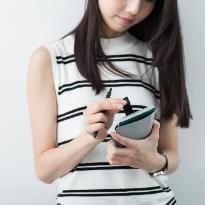 The quick brown fox jumps over the lazy dog. The quick brown fox jumps over the lazy dog.
The quick brown fox jumps over the lazy dog. The quick brown fox jumps over the lazy dog.
The quick brown fox jumps over the lazy dog.
The quick brown fox jumps over the lazy dog.
Title
The quick brown fox jumps over the lazy dog..
商業簡報網 X Matter Lab
281
Devices Sales Report
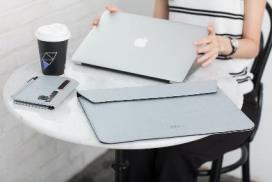 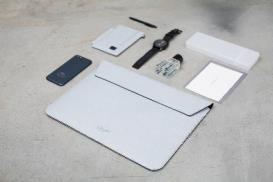 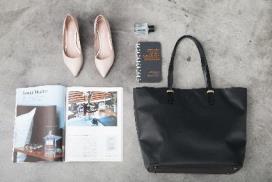 Title
Title
Title
商業簡報網 X Matter Lab
282
14
Table Design
商業簡報網 X Matter Lab
283
Data Comparison
商業簡報網 X Matter Lab
284
Table Layout
商業簡報網 X Matter Lab
285
Table Layout
商業簡報網 X Matter Lab
286
Table Layout
商業簡報網 X Matter Lab
287
Table Layout
商業簡報網 X Matter Lab
288
Table Layout
商業簡報網 X Matter Lab
289
Table Layout
Unyielding
May Day
Unyielding
Unyielding
People Life
People Life
People Life
People Life
Ocean Wild
Ocean Wild
Ocean Wild
Ocean Wild
Tenderness
Tenderness
Tenderness
Tenderness
End of World
End of World
End of World
End of World
Unyielding
Unyielding
Unyielding
Unyielding
Step by Step
Step by Step
Step by Step
Step by Step
商業簡報網 X Matter Lab
290
Table Layout
商業簡報網 X Matter Lab
291
Table Layout
商業簡報網 X Matter Lab
292
Table Layout
商業簡報網 X Matter Lab
293
Table Layout
商業簡報網 X Matter Lab
294
Table Layout
商業簡報網 X Matter Lab
295
Table Layout
商業簡報網 X Matter Lab
296
Table Layout
May Day A
May Day B
May Day C
May Day D
Item A




Item B



Item C


Item D

商業簡報網 X Matter Lab
297
Table Layout
May Day
May Day
Unyielding
Unyielding
People Life
Ocean Wild
Tenderness
End of World
Unyielding
People Life
Ocean Wild
Tenderness
End of World
Unyielding
People Life
Ocean Wild
Tenderness
End of World
Unyielding
People Life
Ocean Wild
Tenderness
End of World
Unyielding
商業簡報網 X Matter Lab
298
Table Layout
May Day
Unyielding
Unyielding
Unyielding
People Life
People Life
People Life
People Life
Ocean Wild
Ocean Wild
Ocean Wild
Ocean Wild
Tenderness
Tenderness
Tenderness
Tenderness
End of World
End of World
End of World
End of World
Unyielding
Unyielding
Unyielding
Unyielding
Step by Step
Step by Step
Step by Step
Step by Step
商業簡報網 X Matter Lab
299
Pricing Table Plan
Unyielding
May Day
$ 49
$ 79
People Life
People Life
The quick brown fox jumps over the lazy dog. The quick brown fox jumps over the lazy dog.
The quick brown fox jumps over the lazy dog. The quick brown fox jumps over the lazy dog.
Ocean Wild
Ocean Wild
Tenderness
Tenderness
End of World
End of World
Step by Step
Step by Step
商業簡報網 X Matter Lab
300
Table Layout
May Day
Unyielding
Unyielding
Unyielding
People Life
People Life
People Life
People Life
Ocean Wild
Ocean Wild
Ocean Wild
Ocean Wild
Tenderness
Tenderness
Tenderness
Tenderness
End of World
End of World
End of World
End of World
Unyielding
Unyielding
Unyielding
Unyielding
Step by Step
Step by Step
Step by Step
Step by Step
商業簡報網 X Matter Lab
301
Table Layout
May Day
Unyielding
Unyielding
Unyielding
People Life
People Life
People Life
People Life
Ocean Wild
Ocean Wild
Ocean Wild
Ocean Wild
Tenderness
Tenderness
Tenderness
Tenderness
End of World
End of World
End of World
End of World
Unyielding
Unyielding
Unyielding
Unyielding
Step by Step
Step by Step
Step by Step
Step by Step
商業簡報網 X Matter Lab
302
Pricing Table Plan
Unyielding
Unyielding
May Day
Unyielding
$ 49
$ 59
$ 79
$ 99
People Life
People Life
People Life
People Life
Ocean Wild
Ocean Wild
Ocean Wild
Ocean Wild
Tenderness
Tenderness
Tenderness
Tenderness
End of World
End of World
End of World
End of World
Step by Step
Step by Step
Step by Step
Step by Step
商業簡報網 X Matter Lab
303
Table Layout
May Day A
May Day B
May Day C
May Day D
May Day E
People Life






Ocean Wild



Tenderness



End of World

Unyielding



Step by Step
商業簡報網 X Matter Lab
304
Table Layout
May Day A
May Day B
May Day C
People Life
People Life










Ocean Wild
Ocean Wild










Tenderness
Tenderness










End of World
End of World










Unyielding
Unyielding










Step by Step
Step by Step










商業簡報網 X Matter Lab
305
Table Layout
Unyielding
Unyielding
May Day
Unyielding
When I am different from the world.
When I am different from the world.
When I am different from the world.
When I am different from the world.
Unyielding
Unyielding
May Day
Unyielding
When I am different from the world.
When I am different from the world.
When I am different from the world.
When I am different from the world.
商業簡報網 X Matter Lab
306
Table Layout
May Day
May Day A
May Day B
May Day C
Item A
Unyielding
Item B
Unyielding
Item C
Unyielding
Item D
Unyielding
Item C
Unyielding
Item D
Unyielding
商業簡報網 X Matter Lab
307
Pricing Table Plan
Unyielding
Unyielding
May Day
Unyielding
$ 49
$ 59
$ 79
$ 99
People Life
Ocean Wild
Tenderness
End of World
Unyielding
People Life
Ocean Wild
Tenderness
End of World
Unyielding
People Life
Ocean Wild
Tenderness
End of World
Unyielding
People Life
Ocean Wild
Tenderness
End of World
Unyielding
Unyielding
Unyielding
May Day
Unyielding
商業簡報網 X Matter Lab
308
Pricing Table Plan
ITEM A
ITEM A
ITEM A
Item            500G
Item            500G
Item            500G
Item            500G
Item            500G
Item            500G
Item            500G
Item            500G
Item            500G
$ 49
$ 59
$ 79
商業簡報網 X Matter Lab
309
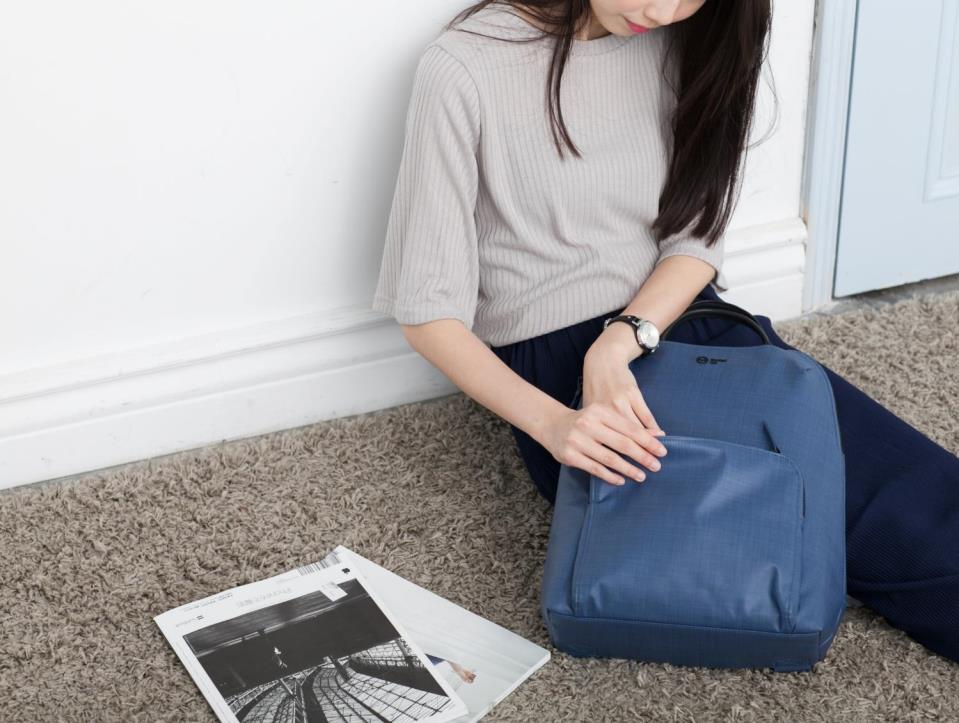 Table Layout
The quick brown fox jumps over the lazy dog. The quick brown fox jumps over the lazy dog. The quick brown fox jumps over the lazy dog.
商業簡報網 X Matter Lab
310
Table Layout
May Day A
May Day B
May Day C
May Day D
Item A




Item B




Item C




Item D




Item E




Item F




商業簡報網 X Matter Lab
311
Data Comparison
ITEM A
ITEM B
ITEM C
$350
$350
$350
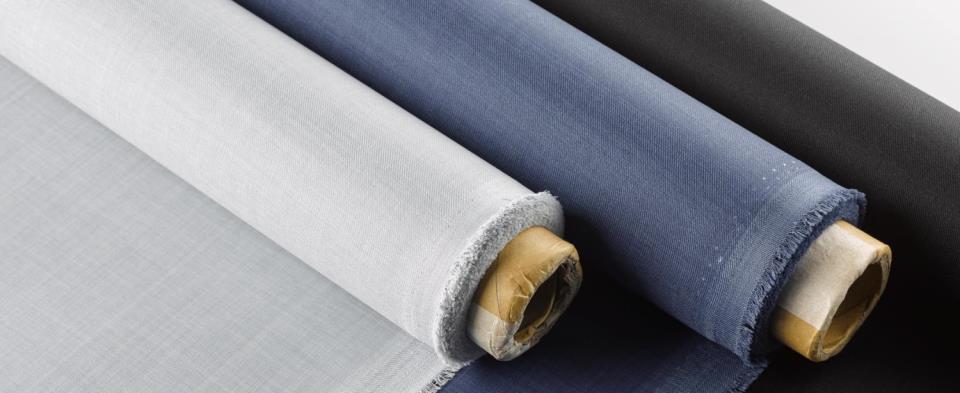 The quick brown fox jumps over the lazy dog. The quick brown fox jumps over the lazy dog.
The quick brown fox jumps over the lazy dog. The quick brown fox jumps over the lazy dog.
The quick brown fox jumps over the lazy dog. The quick brown fox jumps over the lazy dog.
Choose
Choose
Choose
商業簡報網 X Matter Lab
312
15
Puzzle
商業簡報網 X Matter Lab
313
Great Ideas
The quick brown fox jumps over the lazy dog. The quick brown fox jumps over the lazy dog.
The quick brown fox jumps over the lazy dog. The quick brown fox jumps over the lazy dog.
Process
Agenda
The quick brown fox jumps over the lazy dog. The quick brown fox jumps over the lazy dog.
The quick brown fox jumps over the lazy dog. The quick brown fox jumps over the lazy dog.
Security
Success
商業簡報網 X Matter Lab
314
Great Ideas
The quick brown fox jumps over the lazy dog. The quick brown fox jumps over the lazy dog.
The quick brown fox jumps over the lazy dog. The quick brown fox jumps over the lazy dog.
01
02
The quick brown fox jumps over the lazy dog. The quick brown fox jumps over the lazy dog.
The quick brown fox jumps over the lazy dog. The quick brown fox jumps over the lazy dog.
03
04
商業簡報網 X Matter Lab
315
Great Ideas
The quick brown fox jumps over the lazy dog. The quick brown fox jumps over the lazy dog.
The quick brown fox jumps over the lazy dog. The quick brown fox jumps over the lazy dog.
01
02
03
The quick brown fox jumps over the lazy dog. The quick brown fox jumps over the lazy dog.
04
The quick brown fox jumps over the lazy dog. The quick brown fox jumps over the lazy dog.
商業簡報網 X Matter Lab
316
Great Ideas
The quick brown fox jumps over the lazy dog. The quick brown fox jumps over the lazy dog.
The quick brown fox jumps over the lazy dog. The quick brown fox jumps over the lazy dog.
01
02
The quick brown fox jumps over the lazy dog. The quick brown fox jumps over the lazy dog.
The quick brown fox jumps over the lazy dog. The quick brown fox jumps over the lazy dog.
03
04
商業簡報網 X Matter Lab
317
Great Ideas
The quick brown fox jumps over the lazy dog. The quick brown fox jumps over the lazy dog.
The quick brown fox jumps over the lazy dog. The quick brown fox jumps over the lazy dog.
01
02
03
04
The quick brown fox jumps over the lazy dog. The quick brown fox jumps over the lazy dog.
The quick brown fox jumps over the lazy dog. The quick brown fox jumps over the lazy dog.
商業簡報網 X Matter Lab
318
Great Ideas
The quick brown fox jumps over the lazy dog. The quick brown fox jumps over the lazy dog.
ITEM A
ITEM C
ITEM B
The quick brown fox jumps over the lazy dog. The quick brown fox jumps over the lazy dog.
The quick brown fox jumps over the lazy dog. The quick brown fox jumps over the lazy dog.
商業簡報網 X Matter Lab
319
Great Ideas
The quick brown fox jumps over the lazy dog. The quick brown fox jumps over the lazy dog.
ITEM A
The quick brown fox jumps over the lazy dog. The quick brown fox jumps over the lazy dog.
The quick brown fox jumps over the lazy dog. The quick brown fox jumps over the lazy dog.
COREITEM
ITEM C
ITEM B
商業簡報網 X Matter Lab
320
Great Ideas
The quick brown fox jumps over the lazy dog. The quick brown fox jumps over the lazy dog.
The quick brown fox jumps over the lazy dog. The quick brown fox jumps over the lazy dog.
ITEM F
ITEM A
The quick brown fox jumps over the lazy dog. The quick brown fox jumps over the lazy dog.
The quick brown fox jumps over the lazy dog. The quick brown fox jumps over the lazy dog.
ITEM E
ITEM B
ITEM D
ITEM C
The quick brown fox jumps over the lazy dog. The quick brown fox jumps over the lazy dog.
The quick brown fox jumps over the lazy dog. The quick brown fox jumps over the lazy dog.
商業簡報網 X Matter Lab
321
Great Ideas
The quick brown fox jumps over the lazy dog. The quick brown fox jumps over the lazy dog.
ITEM A
ITEM B
ITEM C
ITEM D
The quick brown fox jumps over the lazy dog. The quick brown fox jumps over the lazy dog.
The quick brown fox jumps over the lazy dog. The quick brown fox jumps over the lazy dog.
商業簡報網 X Matter Lab
322
16
Org Chart
商業簡報網 X Matter Lab
323
Organizational Chart
Master
Master
Master
Master
Master
Master
Master
Master
Master
Master
Master
Master
Master
Master
Master
Master
Master
Master
Master
Master
Master
Master
Master
Master
商業簡報網 X Matter Lab
324
Organizational Chart
Item
Item
Item
Item
Item
Item
Item
Item
Item
Item
Item
Item
Item
商業簡報網 X Matter Lab
325
Organizational Chart
Item
Item
Item
Item
Item
Item
Item
Item
Item
Item
Item
Item
Item
商業簡報網 X Matter Lab
326
Organizational Chart
Item
Item
Item
Item
Item
Item
Item
Item
Item
Item
Item
Item
Item
商業簡報網 X Matter Lab
327
Organizational Chart
Item
Item
Item
Item
Item
Item
Item
Item
Item
Item
Item
Item
Item
Item
Item
Item
Item
Item
Item
Item
Item
Item
Item
Item
Item
商業簡報網 X Matter Lab
328
Organizational Chart
Item
Item
Item
Item
Item
Item
Item
Item
Item
Item
Item
Item
Item
Item
Item
Item
Item
Item
Item
Item
Item
Item
Item
Item
商業簡報網 X Matter Lab
329
Organizational Chart
C.E.O
Unyielding
May Day
Unyielding
V.P
Unyielding
Manager
Manager
Manager
Manager
Unyielding
Unyielding
Unyielding
Unyielding
Manager
Manager
Manager
Manager
Unyielding
Unyielding
Unyielding
Unyielding
Manager
Manager
Manager
Manager
Unyielding
Unyielding
Unyielding
Unyielding
商業簡報網 X Matter Lab
330
Organizational Chart
Manager / Unyielding
V.P
Manager / Unyielding
Unyielding
Manager / Unyielding
Manager / Unyielding
V.P
Manager / Unyielding
Unyielding
Manager / Unyielding
Manager / Unyielding
Manager / Unyielding
C.E.O
V.P
V.P
Manager / Unyielding
Manager / Unyielding
Unyielding
Unyielding
May Day
Manager / Unyielding
Manager / Unyielding
V.P
Manager / Unyielding
Unyielding
Manager / Unyielding
V.P
Unyielding
Manager / Unyielding
商業簡報網 X Matter Lab
331
Organizational Chart
Manager
Manager
Manager
Manager
Manager
Manager
Manager
Manager
Manager
Manager
Manager
Manager
商業簡報網 X Matter Lab
332
Organizational Chart
May Day
C.E.O
Unyielding
Unyielding
Unyielding
Vice President
Vice President
Vice President
Unyielding
Unyielding
Unyielding
Unyielding
Unyielding
Unyielding
Unyielding
Unyielding
Unyielding
Unyielding
Unyielding
Unyielding
商業簡報網 X Matter Lab
333
Organizational Chart
C.E.O
VicePresident
VicePresident
VicePresident
VicePresident
Unyielding
Unyielding
Unyielding
Unyielding
Unyielding
Unyielding
Unyielding
Unyielding
Unyielding
Unyielding
VicePresident
VicePresident
VicePresident
VicePresident
Unyielding
Unyielding
Unyielding
Unyielding
Unyielding
Unyielding
Unyielding
Unyielding
商業簡報網 X Matter Lab
334
Organizational Chart
Unyielding
Unyielding
May Day
Unyielding
Unyielding
Unyielding
Unyielding
C.E.O
May Day
Unyielding
Unyielding
Unyielding
Unyielding
May Day
Unyielding
Unyielding
商業簡報網 X Matter Lab
335
Organizational Chart
C.E.O
Vice President
Vice President
Vice President
Unyielding
Unyielding
Unyielding
Unyielding
Unyielding
Unyielding
Unyielding
Unyielding
Unyielding
Unyielding
Unyielding
Unyielding
Unyielding
Unyielding
Unyielding
商業簡報網 X Matter Lab
336
Organizational Chart
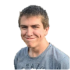 C.E.O
May Day
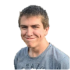 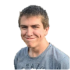 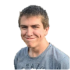 V.P
V.P
V.P
Unyielding
Unyielding
Unyielding
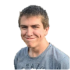 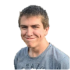 Manager
Manager
Unyielding
Unyielding
商業簡報網 X Matter Lab
337
17
Timeline
商業簡報網 X Matter Lab
338
Product Timeline
May Day
Unyielding
Suppose I'm different from the world, then just let me be different.
Suppose I'm different from the world, then just let me be different.
2014
2016
2015
2017
Unyielding
Unyielding
Suppose I'm different from the world, then just let me be different.
Suppose I'm different from the world, then just let me be different.
商業簡報網 X Matter Lab
339
Product Timeline
Suppose I'm different from the world, then just let me be different.
Suppose I'm different from the world, then just let me be different.
May Day
May Day
2014
2015
2016
2017
Suppose I'm different from the world, then just let me be different.
Suppose I'm different from the world, then just let me be different.
Unyielding
Unyielding
商業簡報網 X Matter Lab
340
Product Timeline
2017
2014
2015
2016
Suppose I'm different from the world, then just let me be different.
Suppose I'm different from the world, then just let me be different.
Suppose I'm different from the world, then just let me be different.
Suppose I'm different from the world, then just let me be different.
商業簡報網 X Matter Lab
341
Product Timeline
2014
2015
2016
2017
Unyielding
May Day
Unyielding
Unyielding
Suppose I'm different from the world, then just let me be different.
Suppose I'm different from the world, then just let me be different.
Suppose I'm different from the world, then just let me be different.
Suppose I'm different from the world, then just let me be different.
商業簡報網 X Matter Lab
342
Product Timeline
2014
2015
2016
2017
Unyielding
May Day
Unyielding
Unyielding
Suppose I'm different from the world, then just let me be different.
Suppose I'm different from the world, then just let me be different.
Suppose I'm different from the world, then just let me be different.
Suppose I'm different from the world, then just let me be different.
商業簡報網 X Matter Lab
343
Product Timeline
2014
2015
2016
2017
Unyielding
May Day
Unyielding
Unyielding
Suppose I'm different from the world, then just let me be different.
Suppose I'm different from the world, then just let me be different.
Suppose I'm different from the world, then just let me be different.
Suppose I'm different from the world, then just let me be different.
商業簡報網 X Matter Lab
344
Product Timeline
2014
2016
2016
2017
Suppose I'm different from the world, then just let me be different.
Suppose I'm different from the world, then just let me be different.
Suppose I'm different from the world, then just let me be different.
Suppose I'm different from the world, then just let me be different.
商業簡報網 X Matter Lab
345
Product Timeline
2013
2014
Suppose I'm different from the world, then just let me be different.
Suppose I'm different from the world, then just let me be different.
2015
Suppose I'm different from the world, then just let me be different.
2017
2016
Suppose I'm different from the world, then just let me be different.
Suppose I'm different from the world, then just let me be different.
商業簡報網 X Matter Lab
346
Product Timeline
Suppose I'm different from the world, then just let me be different.
Suppose I'm different from the world, then just let me be different.
Unyielding
Unyielding
2016
2014
2015
2017
Unyielding
May Day
Suppose I'm different from the world, then just let me be different.
Suppose I'm different from the world, then just let me be different.
商業簡報網 X Matter Lab
347
Product Timeline
Suppose I'm different from the world, then just let me be different.
Suppose I'm different from the world, then just let me be different.
2014
2016
2015
2017
Suppose I'm different from the world, then just let me be different.
Suppose I'm different from the world, then just let me be different.
商業簡報網 X Matter Lab
348
Product Timeline
2017
2016
2015
2014
Suppose I'm different from the world, then just let me be different.
Suppose I'm different from the world, then just let me be different.
Suppose I'm different from the world, then just let me be different.
Suppose I'm different from the world, then just let me be different.
商業簡報網 X Matter Lab
349
Product Timeline
2014
2015
2016
2017
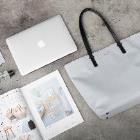 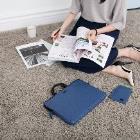 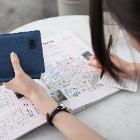 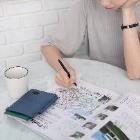 Suppose I'm different from the world, then just let me be different.
Suppose I'm different from the world, then just let me be different.
Suppose I'm different from the world, then just let me be different.
Suppose I'm different from the world, then just let me be different.
商業簡報網 X Matter Lab
350
18
Gantt Chart
商業簡報網 X Matter Lab
351
Gantt Chart
商業簡報網 X Matter Lab
352
Gantt Chart
M
T
W
T
F
S
S
M
T
W
T
F
M
M
商業簡報網 X Matter Lab
353
Gantt Chart
商業簡報網 X Matter Lab
354
Gantt Chart
M
T
W
T
F
S
S
M
T
W
T
F
M
M
商業簡報網 X Matter Lab
355
Gantt Chart
商業簡報網 X Matter Lab
356
19
Text With Image
商業簡報網 X Matter Lab
357
Example
The quick brown fox jumps over the lazy dog. The quick brown fox jumps over the lazy dog. The quick brown fox jumps over the lazy dog. The quick brown fox jumps over the lazy dog. The quick brown fox jumps over the lazy dog.
Agenda
Business
Security
The quick brown fox jumps over the lazy dog..
The quick brown fox jumps over the lazy dog..
The quick brown fox jumps over the lazy dog..
商業簡報網 X Matter Lab
358
Agenda
Process
My Works
The quick brown fox jumps over the lazy dog. The quick brown fox jumps over the lazy dog. The quick brown fox jumps over the lazy dog.
Security
商業簡報網 X Matter Lab
359
The quick brown fox jumps over the lazy dog. The quick brown fox jumps over the lazy dog.
The quick brown fox jumps over the lazy dog. The quick brown fox jumps over the lazy dog.
The quick brown fox jumps over the lazy dog. The quick brown fox jumps over the lazy dog.
Title
Title
Title
商業簡報網 X Matter Lab
360
Title
Title
Title
The quick brown fox jumps over the lazy dog..
The quick brown fox jumps over the lazy dog.
The quick brown fox jumps over the lazy dog.
商業簡報網 X Matter Lab
361
My Works
The quick brown fox jumps over the lazy dog. The quick brown fox jumps over the lazy dog. The quick brown fox jumps over the lazy dog. The quick brown fox jumps over the lazy dog. The quick brown fox jumps over the lazy dog.
商業簡報網 X Matter Lab
362
Portfolio
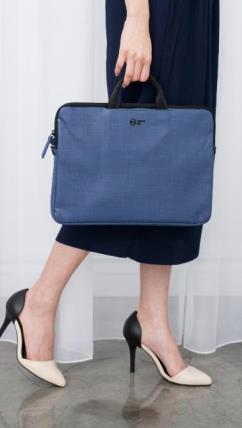 Title
The quick brown fox jumps over the lazy dog. The quick brown fox jumps over the lazy dog. 
The quick brown fox jumps over the lazy dog.
Title
Title
Title
The quick brown fox jumps over the lazy dog. The quick brown fox jumps over the lazy dog..
The quick brown fox jumps over the lazy dog. The quick brown fox jumps over the lazy dog..
The quick brown fox jumps over the lazy dog. The quick brown fox jumps over the lazy dog..
The quick brown fox jumps over the lazy dog.
商業簡報網 X Matter Lab
363
Portfolio
The quick brown fox jumps over the lazy dog. 
The quick brown fox jumps over the lazy dog. 
The quick brown fox jumps over the lazy dog.
The quick brown fox jumps over the lazy dog. 
The quick brown fox jumps over the lazy dog. 
The quick brown fox jumps over the lazy dog.
The quick brown fox jumps over the lazy dog. 
The quick brown fox jumps over the lazy dog. 
The quick brown fox jumps over the lazy dog.
商業簡報網 X Matter Lab
364
Portfolio
1
2
The quick brown fox jumps over the lazy dog. The quick brown fox jumps over the lazy dog.
The quick brown fox jumps over the lazy dog. The quick brown fox jumps over the lazy dog.
3
4
The quick brown fox jumps over the lazy dog. The quick brown fox jumps over the lazy dog.
The quick brown fox jumps over the lazy dog. The quick brown fox jumps over the lazy dog.
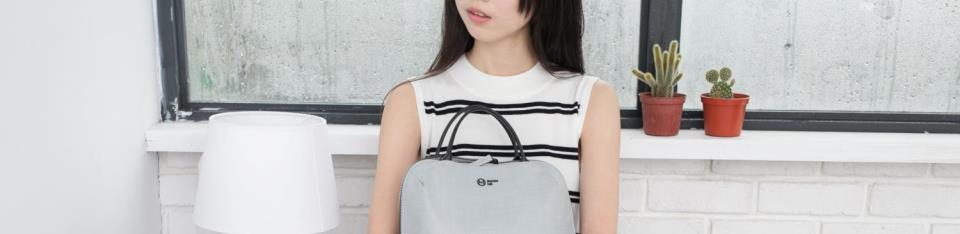 商業簡報網 X Matter Lab
365
Portfolio
01
The quick brown fox jumps over the lazy dog.
02
The quick brown fox jumps over the lazy dog.
03
The quick brown fox jumps over the lazy dog.
04
The quick brown fox jumps over the lazy dog.
商業簡報網 X Matter Lab
366
Portfolio
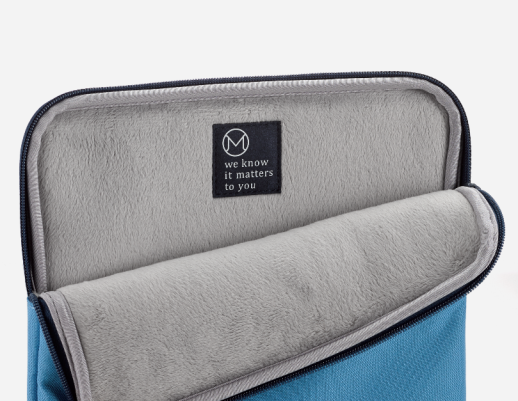 The quick brown fox jumps over the lazy dog. The quick brown fox jumps over the lazy dog.
The quick brown fox jumps over the lazy dog. The quick brown fox jumps over the lazy dog.
Title
The quick brown fox jumps over the lazy dog. The quick brown fox jumps over the lazy dog.
商業簡報網 X Matter Lab
367
Business Plan
Title
Title
Title
Title
The quick brown fox jumps over the lazy dog. The quick brown fox jumps over the lazy dog.
The quick brown fox jumps over the lazy dog. The quick brown fox jumps over the lazy dog.
The quick brown fox jumps over the lazy dog. The quick brown fox jumps over the lazy dog.
The quick brown fox jumps over the lazy dog. The quick brown fox jumps over the lazy dog.
商業簡報網 X Matter Lab
368
My Works
Agenda
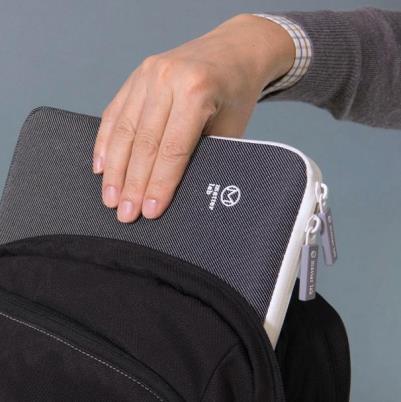 The quick brown fox jumps over the lazy dog.
Process
The quick brown fox jumps over the lazy dog.
Security
The quick brown fox jumps over the lazy dog.
Success
The quick brown fox jumps over the lazy dog.
商業簡報網 X Matter Lab
369
Business Plan
The quick brown fox jumps over the lazy dog.
The quick brown fox jumps over the lazy dog. The quick brown fox jumps over the lazy dog.
The quick brown fox jumps over the lazy dog
The quick brown fox jumps over the lazy dog
The quick brown fox jumps over the lazy dog. The quick brown fox jumps over the lazy dog.
The quick brown fox jumps over the lazy dog
The quick brown fox jumps over the lazy dog. The quick brown fox jumps over the lazy dog.
商業簡報網 X Matter Lab
370
Our Solutions
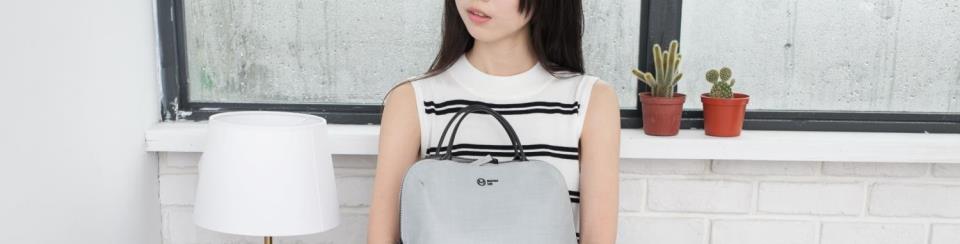 The quick brown fox jumps over the lazy dog. The quick brown fox jumps over the lazy dog. The quick brown fox jumps over the lazy dog.
Agenda
Security
The quick brown fox jumps over the lazy dog.
The quick brown fox jumps over the lazy dog.
Process
Success
The quick brown fox jumps over the lazy dog.
The quick brown fox jumps over the lazy dog.
商業簡報網 X Matter Lab
371
Business Concept
Title
Title
The quick brown fox jumps over the lazy dog. The quick brown fox jumps over the lazy dog.
The quick brown fox jumps over the lazy dog. The quick brown fox jumps over the lazy dog.
Title
The quick brown fox jumps over the lazy dog. The quick brown fox jumps over the lazy dog.
商業簡報網 X Matter Lab
372
Keys To Success
商業簡報網 X Matter Lab
373
Products & Services
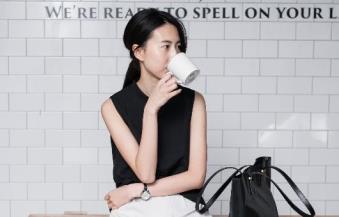 The quick brown fox jumps over the lazy dog. The quick brown fox jumps over the lazy dog.
The quick brown fox jumps over the lazy dog. The quick brown fox jumps over the lazy dog.
The quick brown fox jumps over the lazy dog. The quick brown fox jumps over the lazy dog.
The quick brown fox jumps over the lazy dog. The quick brown fox jumps over the lazy dog.
The quick brown fox jumps over the lazy dog. The quick brown fox jumps over the lazy dog.
The quick brown fox jumps over the lazy dog. The quick brown fox jumps over the lazy dog.
商業簡報網 X Matter Lab
374
Business Concept
The quick brown fox jumps over the lazy dog. The quick brown fox jumps over the lazy dog. 

The quick brown fox jumps over the lazy dog. The quick brown fox jumps over the lazy dog.
The quick brown fox jumps over the lazy dog. The quick brown fox jumps over the lazy dog. The quick brown fox jumps over the lazy dog.
商業簡報網 X Matter Lab
375
Products & Services
The quick brown fox jumps over the lazy dog.
The quick brown fox jumps over the lazy dog.
The quick brown fox jumps over the lazy dog.
The quick brown fox jumps over the lazy dog.
商業簡報網 X Matter Lab
376
Products & Services
Title
The quick brown fox jumps over the lazy dog. The quick brown fox jumps over the lazy dog.
The quick brown fox jumps over the lazy dog.
The quick brown fox jumps over the lazy dog.
The quick brown fox jumps over the lazy dog.
商業簡報網 X Matter Lab
377
Products & Services
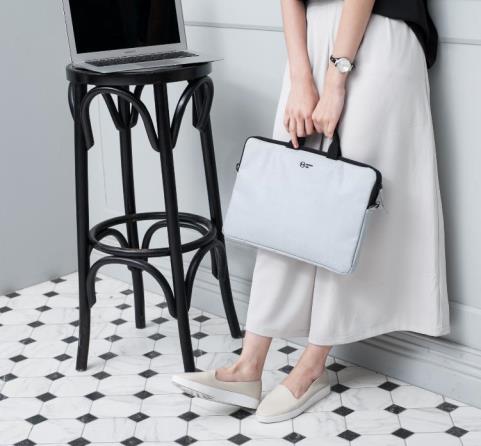 1
The quick brown fox jumps over the lazy dog. The quick brown fox jumps over the lazy dog.
2
The quick brown fox jumps over the lazy dog. The quick brown fox jumps over the lazy dog.
3
The quick brown fox jumps over the lazy dog. The quick brown fox jumps over the lazy dog.
商業簡報網 X Matter Lab
378
Business Concept
Title
Title
The quick brown fox jumps over the lazy dog. 
The quick brown fox jumps over the lazy dog.
The quick brown fox jumps over the lazy dog. 
The quick brown fox jumps over the lazy dog.
Title
Title
The quick brown fox jumps over the lazy dog. 
The quick brown fox jumps over the lazy dog.
The quick brown fox jumps over the lazy dog. 
The quick brown fox jumps over the lazy dog.
商業簡報網 X Matter Lab
379
Products & Services
The quick brown fox jumps over the lazy dog.
The quick brown fox jumps over the lazy dog.
The quick brown fox jumps over the lazy dog.
The quick brown fox jumps over the lazy dog.
The quick brown fox jumps over the lazy dog.
The quick brown fox jumps over the lazy dog.
商業簡報網 X Matter Lab
380
Products & Services
Title
Title
Title
The quick brown fox jumps over the lazy dog. 
The quick brown fox jumps over the lazy dog.
The quick brown fox jumps over the lazy dog. 
The quick brown fox jumps over the lazy dog.
The quick brown fox jumps over the lazy dog. 
The quick brown fox jumps over the lazy dog.
商業簡報網 X Matter Lab
381
Keys To Success
The quick brown fox jumps over the lazy dog. 
The quick brown fox jumps over the lazy dog.
The quick brown fox jumps over the lazy dog. 
The quick brown fox jumps over the lazy dog.
The quick brown fox jumps over the lazy dog. 
The quick brown fox jumps over the lazy dog.
商業簡報網 X Matter Lab
382
Business Concept
Title
Title
The quick brown fox jumps over the lazy dog.
The quick brown fox jumps over the lazy dog.
Title
Title
The quick brown fox jumps over the lazy dog.
The quick brown fox jumps over the lazy dog.
商業簡報網 X Matter Lab
383
Our Solutions
The quick brown fox jumps over the lazy dog. The quick brown fox jumps over the lazy dog.
The quick brown fox jumps over the lazy dog. The quick brown fox jumps over the lazy dog.
The quick brown fox jumps over the lazy dog. The quick brown fox jumps over the lazy dog.
商業簡報網 X Matter Lab
384
Business Concept
Title
Title
The quick brown fox jumps over the lazy dog. 
The quick brown fox jumps over the lazy dog.
The quick brown fox jumps over the lazy dog. 
The quick brown fox jumps over the lazy dog.
Title
Title
The quick brown fox jumps over the lazy dog. 
The quick brown fox jumps over the lazy dog.
The quick brown fox jumps over the lazy dog. 
The quick brown fox jumps over the lazy dog.
商業簡報網 X Matter Lab
385
Business Concept
01
The quick brown fox jumps over the lazy dog.
02
The quick brown fox jumps over the lazy dog.
03
The quick brown fox jumps over the lazy dog.
04
The quick brown fox jumps over the lazy dog.
商業簡報網 X Matter Lab
386
Business Concept
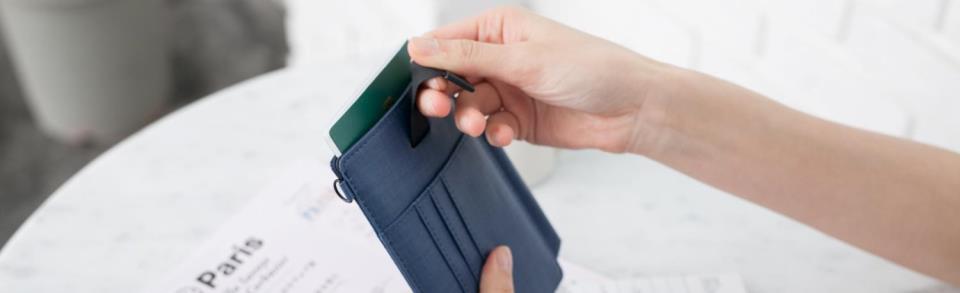 Agenda
Security
The quick brown fox jumps over the lazy dog.
The quick brown fox jumps over the lazy dog.
Process
Success
The quick brown fox jumps over the lazy dog.
The quick brown fox jumps over the lazy dog.
商業簡報網 X Matter Lab
387
Sales Strategy
The quick brown fox jumps over the lazy dog. 
The quick brown fox jumps over the lazy dog.
The quick brown fox jumps over the lazy dog. 
The quick brown fox jumps over the lazy dog
The quick brown fox jumps over the lazy dog. 
The quick brown fox jumps over the lazy dog.
The quick brown fox jumps over the lazy dog. 
The quick brown fox jumps over the lazy dog.
商業簡報網 X Matter Lab
388
Sales Strategy
ITEM A
ITEM B
The quick brown fox jumps over the lazy dog.
The quick brown fox jumps over the lazy dog.
ITEM B
ITEM D
The quick brown fox jumps over the lazy dog.
The quick brown fox jumps over the lazy dog.
商業簡報網 X Matter Lab
389
Sales Strategy
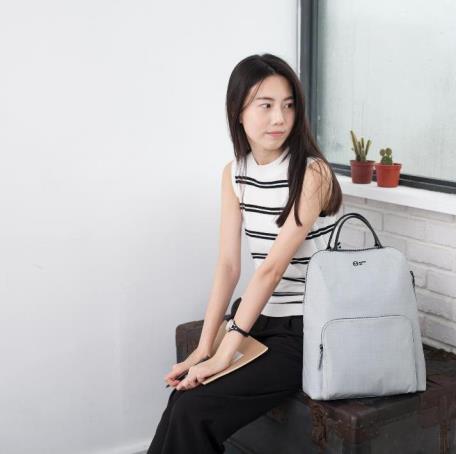 The quick brown fox jumps over the lazy dog. The quick brown fox jumps over the lazy dog.
The quick brown fox jumps over the lazy dog. The quick brown fox jumps over the lazy dog.
The quick brown fox jumps over the lazy dog. The quick brown fox jumps over the lazy dog.
商業簡報網 X Matter Lab
390
Business Concept
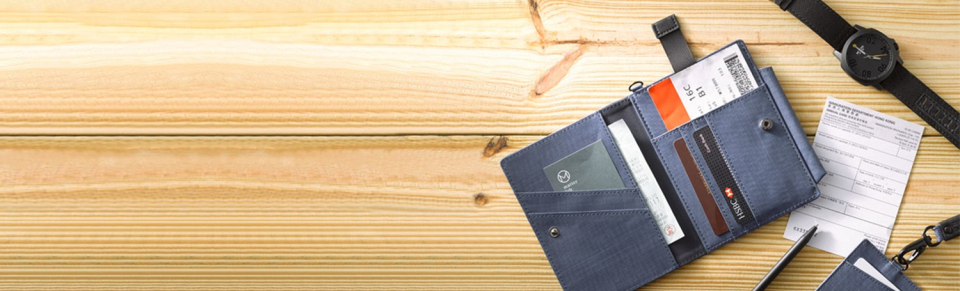 The quick brown fox jumps over the lazy dog.
The quick brown fox jumps over the lazy dog.
The quick brown fox jumps over the lazy dog.
The quick brown fox jumps over the lazy dog.
商業簡報網 X Matter Lab
391
Sales Strategy
01
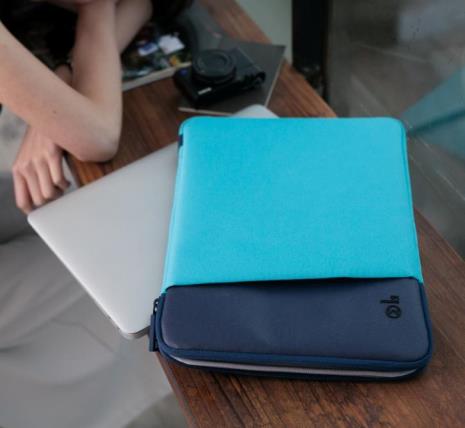 The quick brown fox jumps over the lazy dog.
02
The quick brown fox jumps over the lazy dog.
03
The quick brown fox jumps over the lazy dog.
04
The quick brown fox jumps over the lazy dog.
商業簡報網 X Matter Lab
392
Sales Strategy
The quick brown fox jumps over the lazy dog. The quick brown fox jumps over the lazy dog. The quick brown fox jumps over the lazy dog. The quick brown fox jumps over the lazy dog.
The quick brown fox jumps over the lazy dog. The quick brown fox jumps over the lazy dog. The quick brown fox jumps over the lazy dog. The quick brown fox jumps over the lazy dog.
1.
2.
3.
4.
Title
Title
Title
Title
The quick brown fox jumps over the lazy dog.
The quick brown fox jumps over the lazy dog.
The quick brown fox jumps over the lazy dog.
The quick brown fox jumps over the lazy dog.
商業簡報網 X Matter Lab
393
Sales Strategy
Title
Title
The quick brown fox jumps over the lazy dog. The quick brown fox jumps over the lazy dog. The quick brown fox jumps over the lazy dog. The quick brown fox jumps over the lazy dog.
The quick brown fox jumps over the lazy dog. The quick brown fox jumps over the lazy dog. The quick brown fox jumps over the lazy dog. The quick brown fox jumps over the lazy dog.
商業簡報網 X Matter Lab
394
Design & Development
The quick brown fox jumps over the lazy dog.
1
The quick brown fox jumps over the lazy dog.
2
The quick brown fox jumps over the lazy dog.
3
商業簡報網 X Matter Lab
395
Design & Development
Title
Title
The quick brown fox jumps over the lazy dog. The quick brown fox jumps over the lazy dog.
The quick brown fox jumps over the lazy dog. The quick brown fox jumps over the lazy dog.
商業簡報網 X Matter Lab
396
Design & Development
01
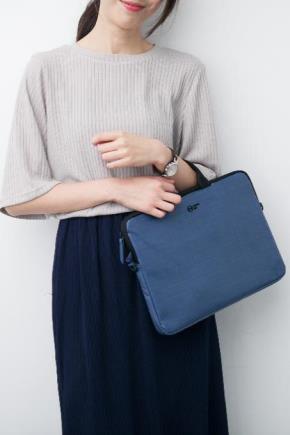 The quick brown fox jumps over the lazy dog.
Title
The quick brown fox jumps over the lazy dog. The quick brown fox jumps over the lazy dog.
02
The quick brown fox jumps over the lazy dog.
03
The quick brown fox jumps over the lazy dog.
04
The quick brown fox jumps over the lazy dog.
商業簡報網 X Matter Lab
397
Design & Development
The quick brown fox jumps over the lazy dog. 
The quick brown fox jumps over the lazy dog. 
The quick brown fox jumps over the lazy dog.
The quick brown fox jumps over the lazy dog. 
The quick brown fox jumps over the lazy dog. 
The quick brown fox jumps over the lazy dog.
The quick brown fox jumps over the lazy dog. 
The quick brown fox jumps over the lazy dog. 
The quick brown fox jumps over the lazy dog.
The quick brown fox jumps over the lazy dog. 
The quick brown fox jumps over the lazy dog.
 The quick brown fox jumps over the lazy dog.
商業簡報網 X Matter Lab
398
Sales Strategy
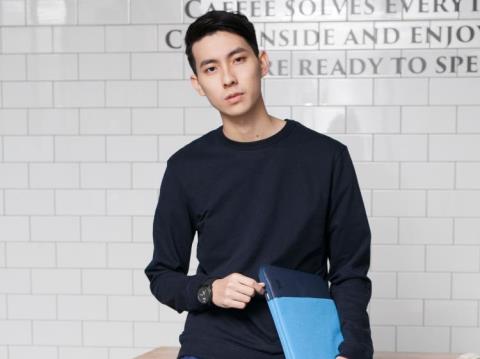 Title
The quick brown fox jumps over the lazy dog. The quick brown fox jumps over the lazy dog. The quick brown fox jumps over the lazy dog. The quick brown fox jumps over the lazy dog.
商業簡報網 X Matter Lab
399
Design & Development
The quick brown fox jumps over the lazy dog.
The quick brown fox jumps over the lazy dog.
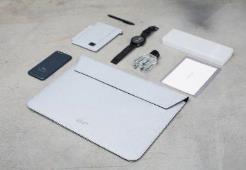 Title
Title
Title
The quick brown fox jumps over the lazy dog. The quick brown fox jumps over the lazy dog.
The quick brown fox jumps over the lazy dog. The quick brown fox jumps over the lazy dog.
The quick brown fox jumps over the lazy dog. The quick brown fox jumps over the lazy dog.
商業簡報網 X Matter Lab
400
Showcase
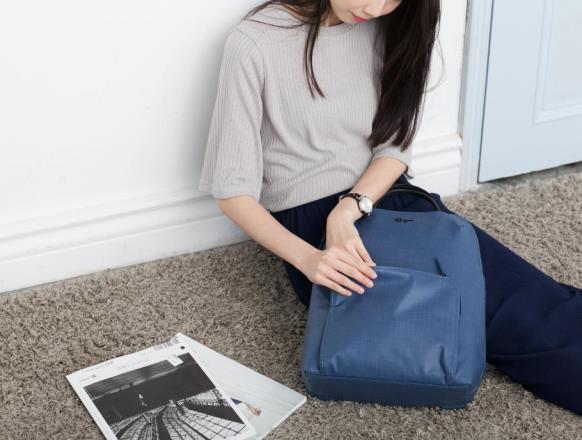 Agenda
The quick brown fox jumps over the lazy dog. The quick brown fox jumps over the lazy dog. The quick brown fox jumps over the lazy dog. The quick brown fox jumps over the lazy dog. The quick brown fox jumps over the lazy dog.
商業簡報網 X Matter Lab
401
Design & Development
The quick brown fox jumps over the lazy dog. The quick brown fox jumps over the lazy dog. The quick brown fox jumps over the lazy dog. The quick brown fox jumps over the lazy dog.
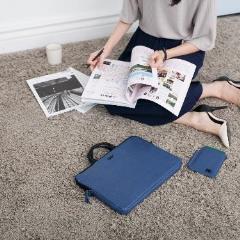 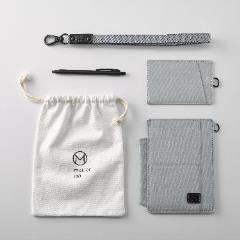 The quick brown fox jumps over the lazy dog.
The quick brown fox jumps over the lazy dog.
商業簡報網 X Matter Lab
402
Showcase
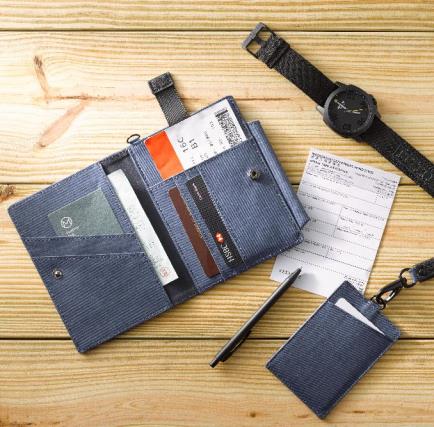 The quick brown fox jumps over the lazy dog. The quick brown fox jumps over the lazy dog.
The quick brown fox jumps over the lazy dog. The quick brown fox jumps over the lazy dog.
The quick brown fox jumps over the lazy dog. The quick brown fox jumps over the lazy dog.
商業簡報網 X Matter Lab
403
Our Workspace
The quick brown fox jumps over the lazy dog. The quick brown fox jumps over the lazy dog. The quick brown fox jumps over the lazy dog. The quick brown fox jumps over the lazy dog. The quick brown fox jumps over the lazy dog.
Item
Item
The quick brown fox jumps over the lazy dog.
The quick brown fox jumps over the lazy dog.
Item
The quick brown fox jumps over the lazy dog.
商業簡報網 X Matter Lab
404
Showcase
Title
Title
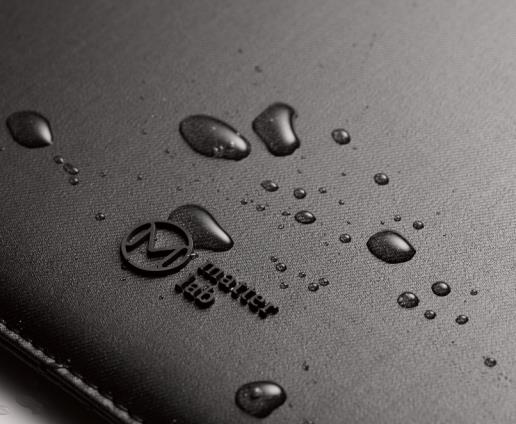 The quick brown fox jumps over the lazy dog.
The quick brown fox jumps over the lazy dog.
The quick brown fox jumps over the lazy dog.
The quick brown fox jumps over the lazy dog.
The quick brown fox jumps over the lazy dog.
The quick brown fox jumps over the lazy dog.
Title
Title
The quick brown fox jumps over the lazy dog.
The quick brown fox jumps over the lazy dog.
The quick brown fox jumps over the lazy dog.
The quick brown fox jumps over the lazy dog.
The quick brown fox jumps over the lazy dog.
The quick brown fox jumps over the lazy dog.
商業簡報網 X Matter Lab
405
Our Workspace
Item
Item
The quick brown fox jumps over the lazy dog.
The quick brown fox jumps over the lazy dog.
Title
Title
Title
The quick brown fox jumps over the lazy dog. The quick brown fox jumps over the lazy dog.
The quick brown fox jumps over the lazy dog. The quick brown fox jumps over the lazy dog.
The quick brown fox jumps over the lazy dog. The quick brown fox jumps over the lazy dog.
商業簡報網 X Matter Lab
406
Our Workspace
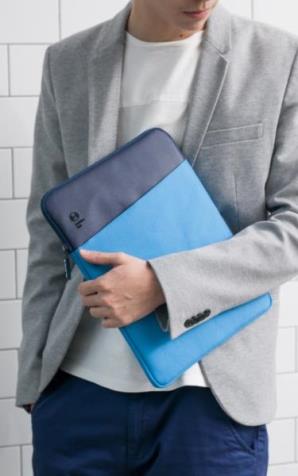 The quick brown fox jumps over the lazy dog. The quick brown fox jumps over the lazy dog. The quick brown fox jumps over the lazy dog. The quick brown fox jumps over the lazy dog. The quick brown fox jumps over the lazy dog.
Title
Title
The quick brown fox jumps over the lazy dog. The quick brown fox jumps over the lazy dog.
The quick brown fox jumps over the lazy dog. The quick brown fox jumps over the lazy dog.
The quick brown fox jumps over the lazy dog.
商業簡報網 X Matter Lab
407
Showcase
Agenda
The quick brown fox jumps over the lazy dog. The quick brown fox jumps over the lazy dog. The quick brown fox jumps over the lazy dog. The quick brown fox jumps over the lazy dog. The quick brown fox jumps over the lazy dog.
Agenda
The quick brown fox jumps over the lazy dog. The quick brown fox jumps over the lazy dog. The quick brown fox jumps over the lazy dog. The quick brown fox jumps over the lazy dog. The quick brown fox jumps over the lazy dog.
商業簡報網 X Matter Lab
408
Showcase
Text With Pictures
The quick brown fox jumps over the lazy dog. The quick brown fox jumps over the lazy dog. The quick brown fox jumps over the lazy dog. The quick brown fox jumps over the lazy dog. The quick brown fox jumps over the lazy dog.
商業簡報網 X Matter Lab
409
Showcase
商業簡報網 X Matter Lab
410
Showcase
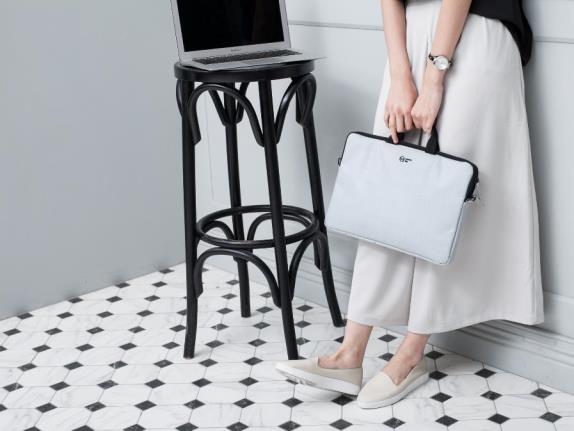 Agenda
The quick brown fox jumps over the lazy dog. The quick brown fox jumps over the lazy dog. The quick brown fox jumps over the lazy dog. The quick brown fox jumps over the lazy dog. The quick brown fox jumps over the lazy dog.
商業簡報網 X Matter Lab
411
Our Services
Item A
Item B
Item C
Item D
Item E
Item F
商業簡報網 X Matter Lab
412
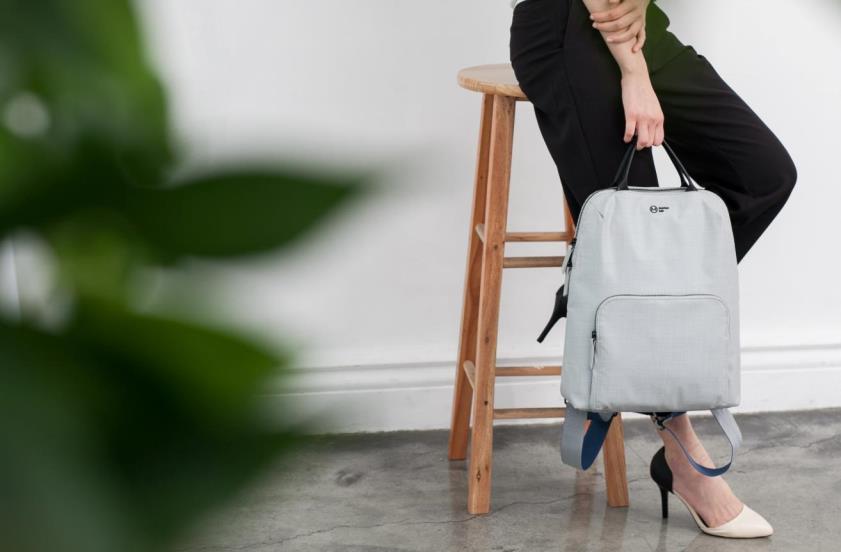 Item
The quick brown fox jumps over the lazy dog.
商業簡報網 X Matter Lab
413
Showcase
Title
Title
Title
The quick brown fox jumps over the lazy dog. The quick brown fox jumps over the lazy dog.
The quick brown fox jumps over the lazy dog. The quick brown fox jumps over the lazy dog.
The quick brown fox jumps over the lazy dog. The quick brown fox jumps over the lazy dog.
商業簡報網 X Matter Lab
414
Team Skills
Item
Item
Item
The quick brown fox jumps over the lazy dog.
The quick brown fox jumps over the lazy dog.
The quick brown fox jumps over the lazy dog.
商業簡報網 X Matter Lab
415
Title
The quick brown fox jumps over the lazy dog. The quick brown fox jumps over the lazy dog.
Title
The quick brown fox jumps over the lazy dog. The quick brown fox jumps over the lazy dog.
Title
The quick brown fox jumps over the lazy dog. The quick brown fox jumps over the lazy dog.
商業簡報網 X Matter Lab
416
Showcase
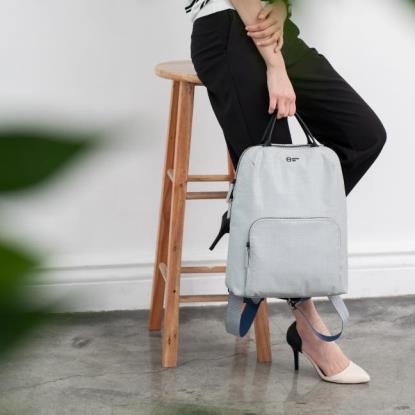 The quick brown fox jumps over the lazy dog. The quick brown fox jumps over the lazy dog.
The quick brown fox jumps over the lazy dog. The quick brown fox jumps over the lazy dog.
The quick brown fox jumps over the lazy dog. The quick brown fox jumps over the lazy dog.
The quick brown fox jumps over the lazy dog. The quick brown fox jumps over the lazy dog.
商業簡報網 X Matter Lab
417
Showcase
The quick brown fox jumps over the lazy dog.
The quick brown fox jumps over the lazy dog.
The quick brown fox jumps over the lazy dog.
The quick brown fox jumps over the lazy dog.
商業簡報網 X Matter Lab
418
Showcase
The quick brown fox jumps over the lazy dog. The quick brown fox jumps over the lazy dog.
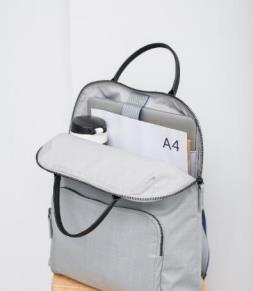 The quick brown fox jumps over the lazy dog. The quick brown fox jumps over the lazy dog.
The quick brown fox jumps over the lazy dog. The quick brown fox jumps over the lazy dog.
The quick brown fox jumps over the lazy dog. The quick brown fox jumps over the lazy dog.
The quick brown fox jumps over the lazy dog. The quick brown fox jumps over the lazy dog.
商業簡報網 X Matter Lab
419
Our Services
1
2
3
4
5
6
商業簡報網 X Matter Lab
420
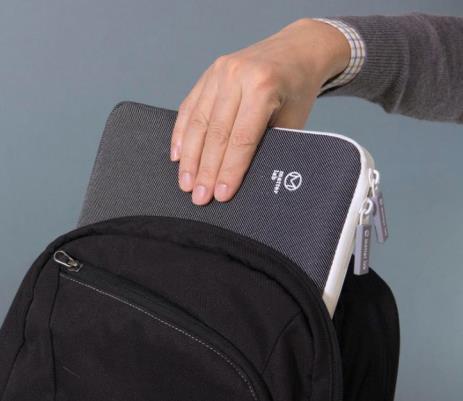 Our Services
The quick brown fox jumps over the lazy dog. The quick brown fox jumps over the lazy dog.
The quick brown fox jumps over the lazy dog. The quick brown fox jumps over the lazy dog.
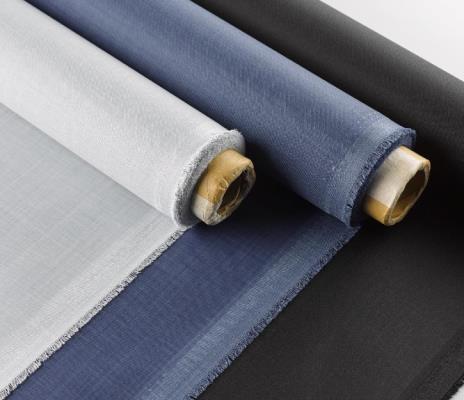 The quick brown fox jumps over the lazy dog. The quick brown fox jumps over the lazy dog.
The quick brown fox jumps over the lazy dog. The quick brown fox jumps over the lazy dog.
商業簡報網 X Matter Lab
421
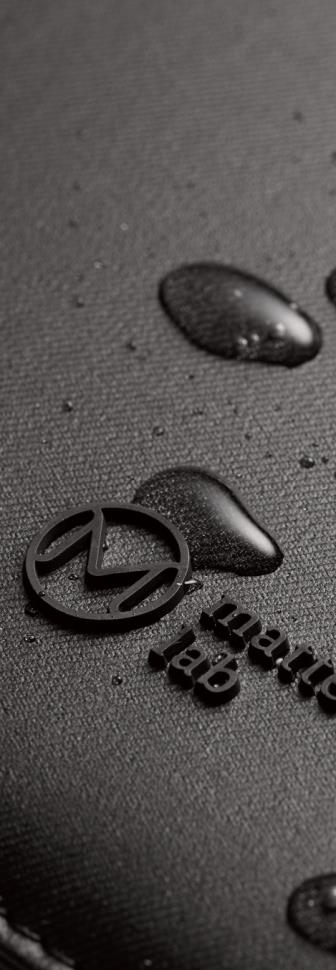 Item
Item
Item
The quick brown fox jumps over the lazy dog.
The quick brown fox jumps over the lazy dog.
The quick brown fox jumps over the lazy dog.
The quick brown fox jumps over the lazy dog. The quick brown fox jumps over the lazy dog. The quick brown fox jumps over the lazy dog. The quick brown fox jumps over the lazy dog. The quick brown fox jumps over the lazy dog.
商業簡報網 X Matter Lab
422
Our Services
Item 01
Item 02
Item 03
The quick brown fox jumps over the lazy dog.
The quick brown fox jumps over the lazy dog.
The quick brown fox jumps over the lazy dog.
Item 04
Item 05
Item 06
The quick brown fox jumps over the lazy dog.
The quick brown fox jumps over the lazy dog.
The quick brown fox jumps over the lazy dog.
商業簡報網 X Matter Lab
423
Our Services
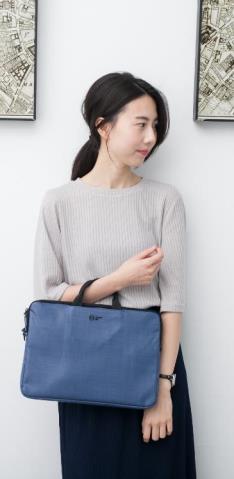 Agenda
The quick brown fox jumps over the lazy dog. The quick brown fox jumps over the lazy dog. The quick brown fox jumps over the lazy dog. The quick brown fox jumps over the lazy dog. The quick brown fox jumps over the lazy dog.
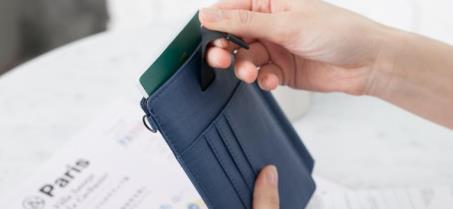 商業簡報網 X Matter Lab
424
Team Skills
Item
Item
Item
The quick brown fox jumps over the lazy dog.
The quick brown fox jumps over the lazy dog.
The quick brown fox jumps over the lazy dog.
商業簡報網 X Matter Lab
425
Team Skills
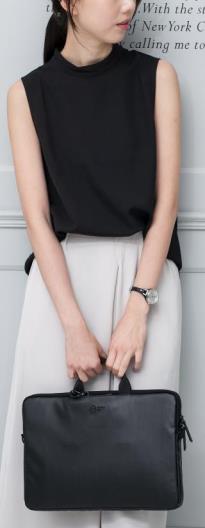 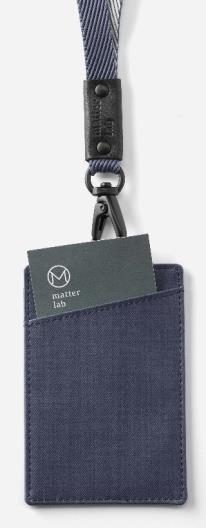 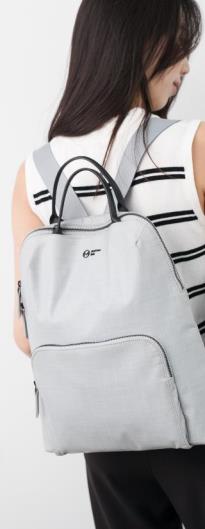 The quick brown fox jumps over the lazy dog. The quick brown fox jumps over the lazy dog.
The quick brown fox jumps over the lazy dog. The quick brown fox jumps over the lazy dog.
The quick brown fox jumps over the lazy dog. The quick brown fox jumps over the lazy dog.
The quick brown fox jumps over the lazy dog. The quick brown fox jumps over the lazy dog.
商業簡報網 X Matter Lab
426
Team Skills
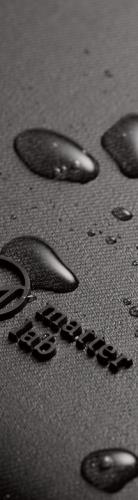 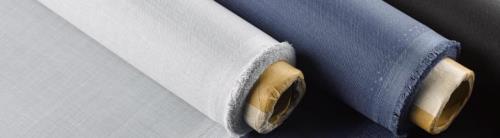 The quick brown fox jumps over the lazy dog. The quick brown fox jumps over the lazy dog.
The quick brown fox jumps over the lazy dog. The quick brown fox jumps over the lazy dog.
The quick brown fox jumps over the lazy dog. The quick brown fox jumps over the lazy dog.
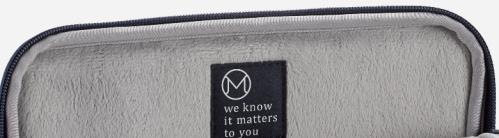 The quick brown fox jumps over the lazy dog. The quick brown fox jumps over the lazy dog.
商業簡報網 X Matter Lab
427
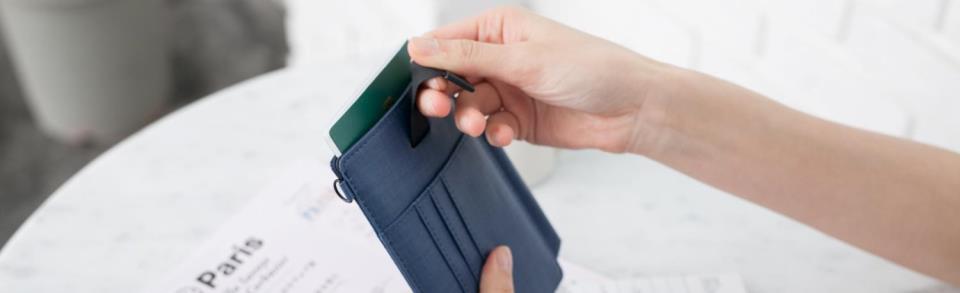 The quick brown fox jumps over the lazy dog. The quick brown fox jumps over the lazy dog. The quick brown fox jumps over the lazy dog. The quick brown fox jumps over the lazy dog. The quick brown fox jumps over the lazy dog.
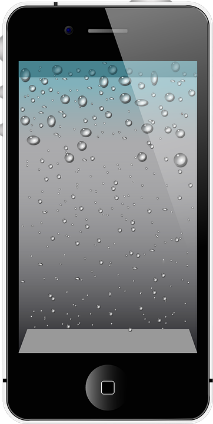 Agenda
Security
The quick brown fox jumps over the lazy dog.
The quick brown fox jumps over the lazy dog.
Process
Success
The quick brown fox jumps over the lazy dog.
The quick brown fox jumps over the lazy dog.
商業簡報網 X Matter Lab
428
Team Skills
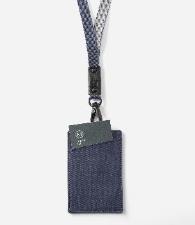 The quick brown fox jumps over the lazy dog. The quick brown fox jumps over the lazy dog.
The quick brown fox jumps over the lazy dog. The quick brown fox jumps over the lazy dog.
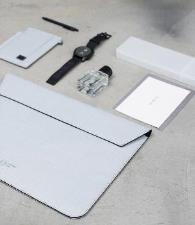 The quick brown fox jumps over the lazy dog. The quick brown fox jumps over the lazy dog.
The quick brown fox jumps over the lazy dog.
The quick brown fox jumps over the lazy dog. The quick brown fox jumps over the lazy dog.
商業簡報網 X Matter Lab
429
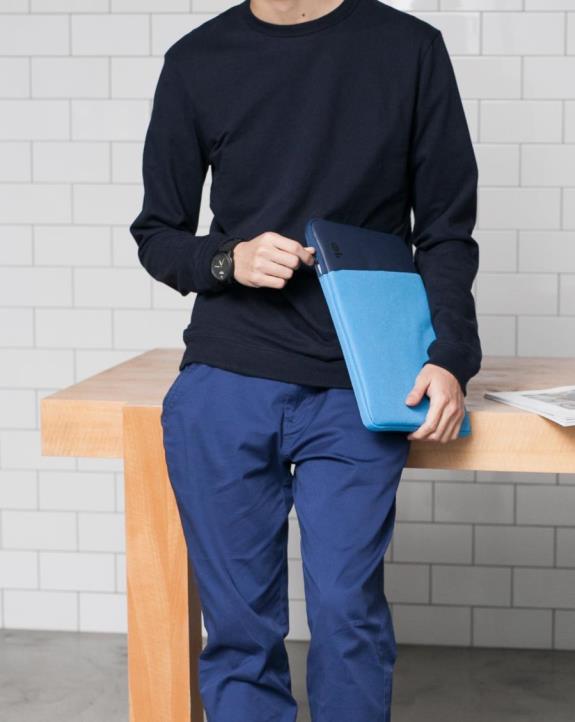 Team Skills
The quick brown fox jumps over the lazy dog. The quick brown fox jumps over the lazy dog.
The quick brown fox jumps over the lazy dog. The quick brown fox jumps over the lazy dog.
The quick brown fox jumps over the lazy dog. The quick brown fox jumps over the lazy dog.
The quick brown fox jumps over the lazy dog. The quick brown fox jumps over the lazy dog.
商業簡報網 X Matter Lab
430
Case Study
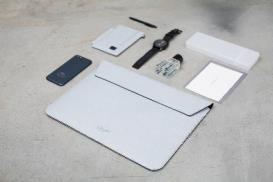 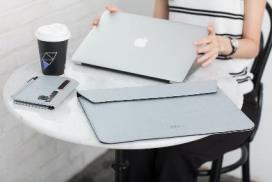 1.Introduction
2.Who We Are ?
3.Services
1.Introduction
2.Who We Are ?
3.Services
01
03
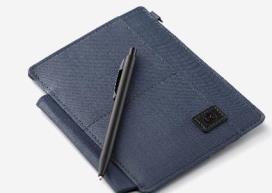 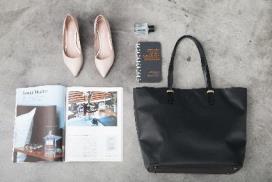 1.Introduction
2.Who We Are ?
3.Services
1.Introduction
2.Who We Are ?
3.Services
02
04
商業簡報網 X Matter Lab
431
Case Study
Agenda
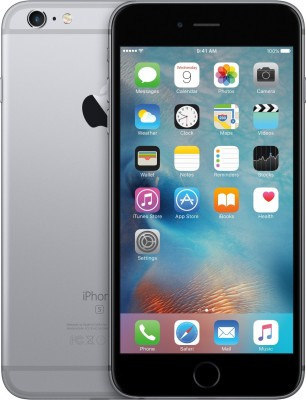 The quick brown fox jumps over the lazy dog.
The quick brown fox jumps over the lazy dog. The quick brown fox jumps over the lazy dog. The quick brown fox jumps over the lazy dog. The quick brown fox jumps over the lazy dog. The quick brown fox jumps over the lazy dog.
Process
The quick brown fox jumps over the lazy dog.
Security
The quick brown fox jumps over the lazy dog.
Success
The quick brown fox jumps over the lazy dog.
商業簡報網 X Matter Lab
432
Case Study
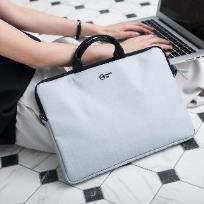 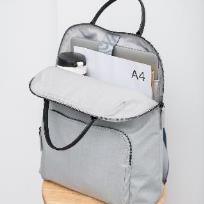 Agenda
Security
The quick brown fox jumps over the lazy dog. The quick brown fox jumps over the lazy dog.
The quick brown fox jumps over the lazy dog. The quick brown fox jumps over the lazy dog.
Process
Success
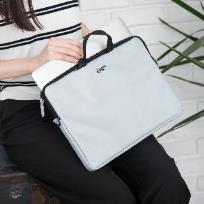 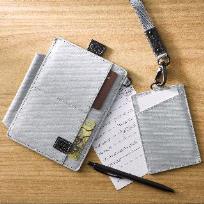 The quick brown fox jumps over the lazy dog. The quick brown fox jumps over the lazy dog.
The quick brown fox jumps over the lazy dog. The quick brown fox jumps over the lazy dog.
商業簡報網 X Matter Lab
433
Case Study
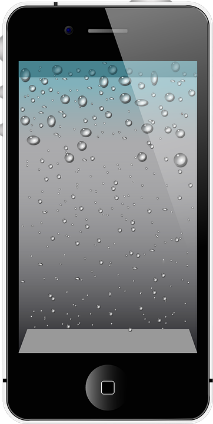 Agenda
Security
The quick brown fox jumps over the lazy dog.
The quick brown fox jumps over the lazy dog.
Process
Success
The quick brown fox jumps over the lazy dog.
The quick brown fox jumps over the lazy dog.
The quick brown fox jumps over the lazy dog. The quick brown fox jumps over the lazy dog. The quick brown fox jumps over the lazy dog. The quick brown fox jumps over the lazy dog. The quick brown fox jumps over the lazy dog.
商業簡報網 X Matter Lab
434
The quick brown fox jumps over the lazy dog. The quick brown fox jumps over the lazy dog. The quick brown fox jumps over the lazy dog. The quick brown fox jumps over the lazy dog. The quick brown fox jumps over the lazy dog.
Case Study
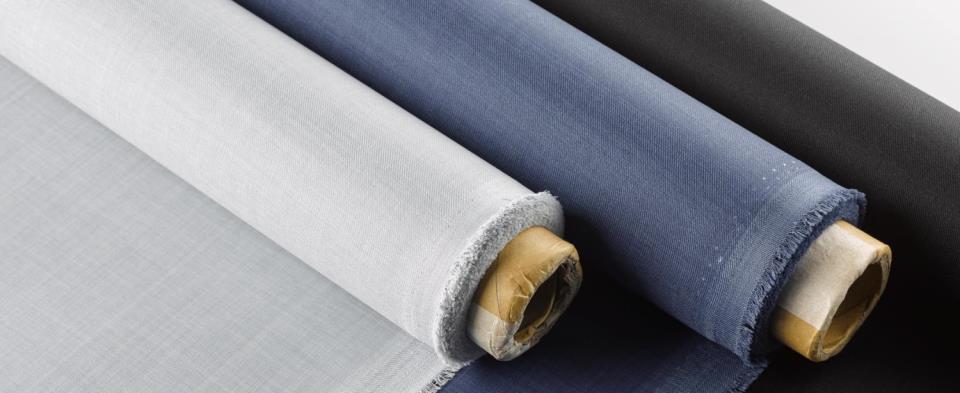 Process
Security
The quick brown fox jumps over the lazy dog. The quick brown fox jumps over the lazy dog. The quick brown fox jumps over the lazy dog.
The quick brown fox jumps over the lazy dog. The quick brown fox jumps over the lazy dog. The quick brown fox jumps over the lazy dog.
商業簡報網 X Matter Lab
435
Case Study
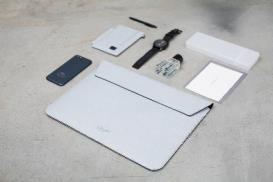 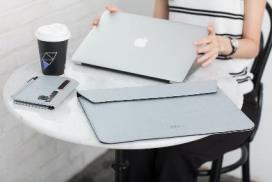 1.Introduction
2.Who We Are ?
3.Services
1.Introduction
2.Who We Are ?
3.Services
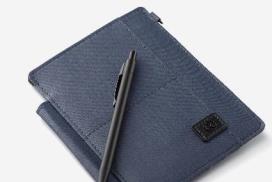 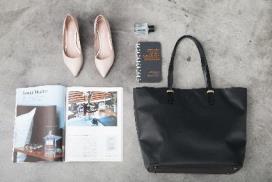 1.Introduction
2.Who We Are ?
3.Services
1.Introduction
2.Who We Are ?
3.Services
商業簡報網 X Matter Lab
436
Case Study
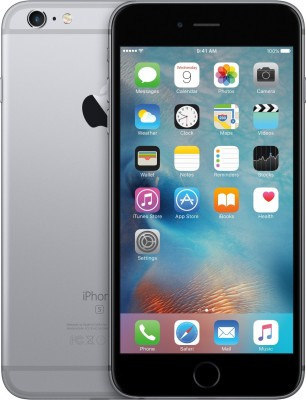 Process
Agenda
The quick brown fox jumps over the lazy dog.
The quick brown fox jumps over the lazy dog.
Security
Success
The quick brown fox jumps over the lazy dog.
The quick brown fox jumps over the lazy dog.
商業簡報網 X Matter Lab
437
Case Study
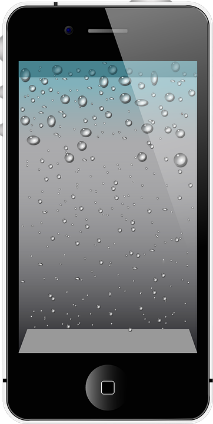 Process
Process
The quick brown fox jumps over the lazy dog. The quick brown fox jumps over the lazy dog.
The quick brown fox jumps over the lazy dog. The quick brown fox jumps over the lazy dog.
Agenda
Process
The quick brown fox jumps over the lazy dog.
The quick brown fox jumps over the lazy dog.
商業簡報網 X Matter Lab
438
The quick brown fox jumps over the lazy dog. The quick brown fox jumps over the lazy dog. The quick brown fox jumps over the lazy dog. The quick brown fox jumps over the lazy dog. The quick brown fox jumps over the lazy dog.
Case Study
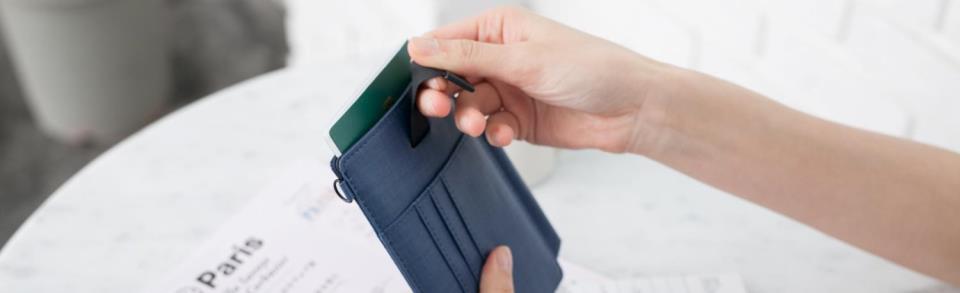 The quick brown fox jumps over the lazy dog. The quick brown fox jumps over the lazy dog. The quick brown fox jumps over the lazy dog. The quick brown fox jumps over the lazy dog. The quick brown fox jumps over the lazy dog.
商業簡報網 X Matter Lab
439
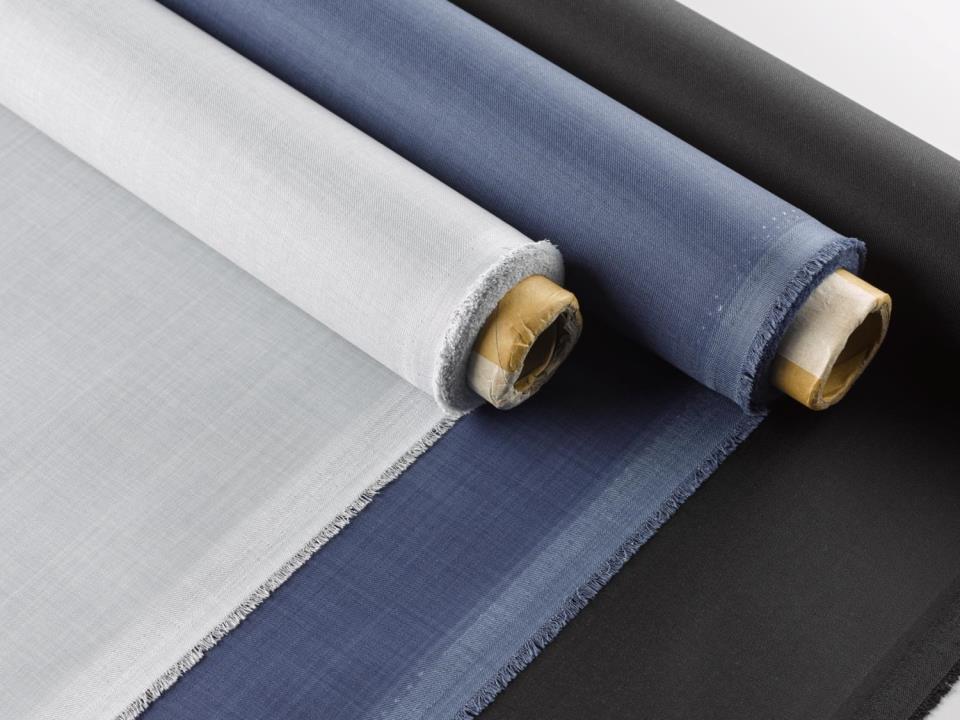 Case Study
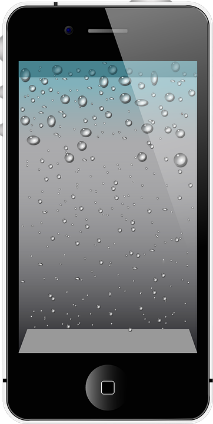 The quick brown fox jumps over the lazy dog. The quick brown fox jumps over the lazy dog. The quick brown fox jumps over the lazy dog. The quick brown fox jumps over the lazy dog. The quick brown fox jumps over the lazy dog.
Process
Agenda
Security
The quick brown fox jumps over the lazy dog. The quick brown fox jumps over the lazy dog.
The quick brown fox jumps over the lazy dog. The quick brown fox jumps over the lazy dog.
The quick brown fox jumps over the lazy dog. The quick brown fox jumps over the lazy dog.
商業簡報網 X Matter Lab
440
Distribution Model
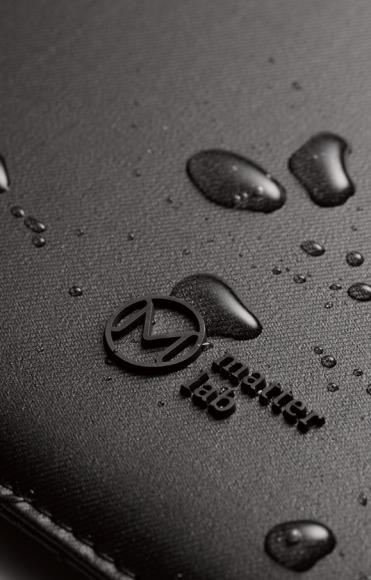 Agenda
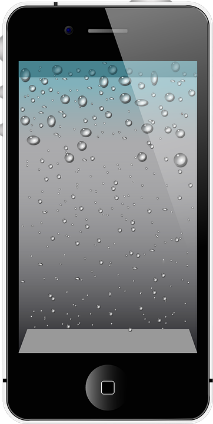 The quick brown fox jumps over the lazy dog.
Process
The quick brown fox jumps over the lazy dog.
Security
The quick brown fox jumps over the lazy dog.
商業簡報網 X Matter Lab
441
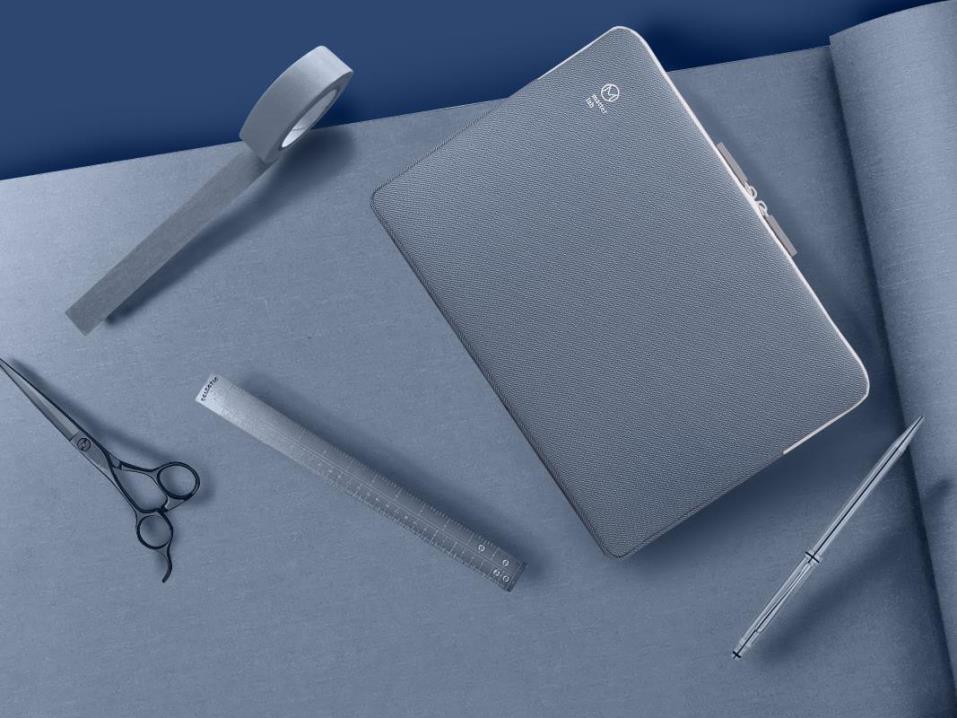 Agenda
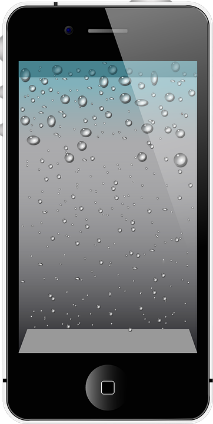 The quick brown fox jumps over the lazy dog.
Process
The quick brown fox jumps over the lazy dog.
Security
The quick brown fox jumps over the lazy dog.
Success
The quick brown fox jumps over the lazy dog.
商業簡報網 X Matter Lab
442
Distribution Model
Title
Title
The quick brown fox jumps over the lazy dog. The quick brown fox jumps over the lazy dog.
The quick brown fox jumps over the lazy dog. The quick brown fox jumps over the lazy dog.
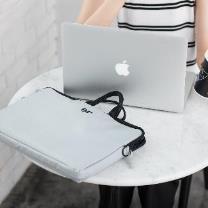 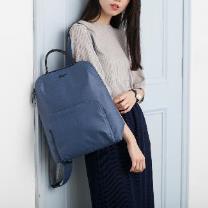 Title
The quick brown fox jumps over the lazy dog. The quick brown fox jumps over the lazy dog.
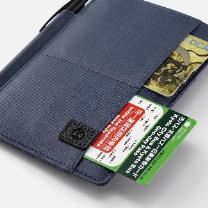 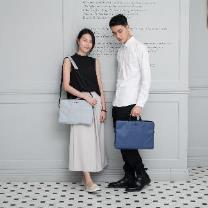 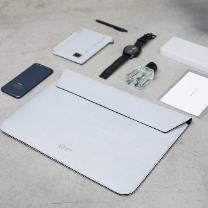 商業簡報網 X Matter Lab
443
Distribution Model
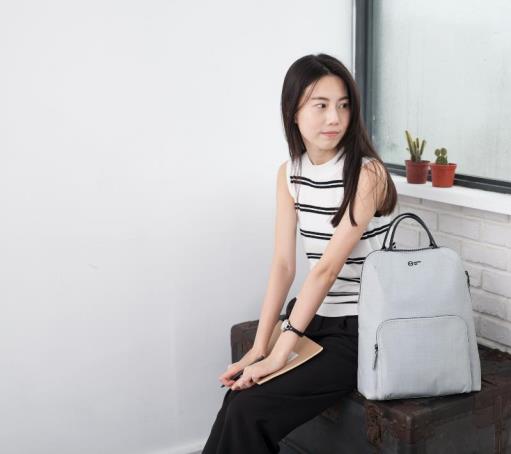 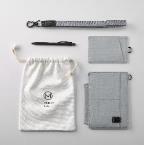 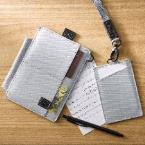 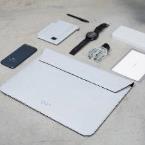 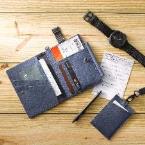 The quick brown fox jumps over the lazy dog. The quick brown fox jumps over the lazy dog.
商業簡報網 X Matter Lab
444
Distribution Model
1
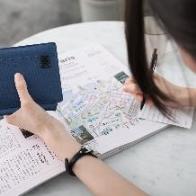 The quick brown fox jumps over the lazy dog.
2
The quick brown fox jumps over the lazy dog.
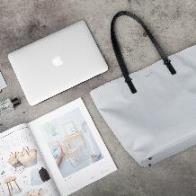 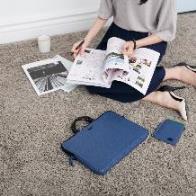 3
The quick brown fox jumps over the lazy dog.
商業簡報網 X Matter Lab
445
Distribution Model
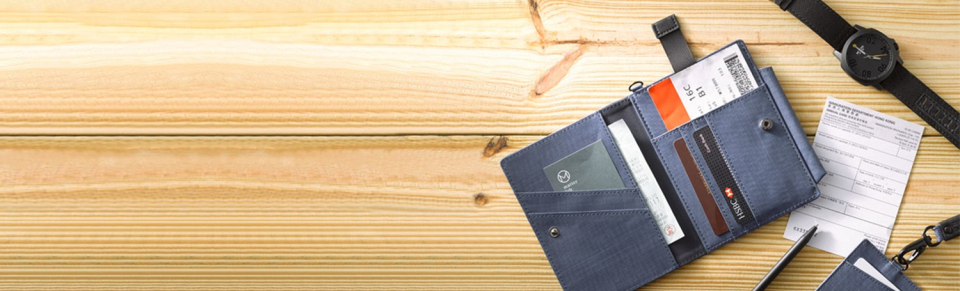 Title
Title
Title
The quick brown fox jumps over the lazy dog. The quick brown fox jumps over the lazy dog.
The quick brown fox jumps over the lazy dog. The quick brown fox jumps over the lazy dog.
The quick brown fox jumps over the lazy dog. The quick brown fox jumps over the lazy dog.
商業簡報網 X Matter Lab
446
Distribution Model
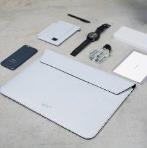 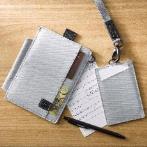 The quick brown fox jumps over the lazy dog.
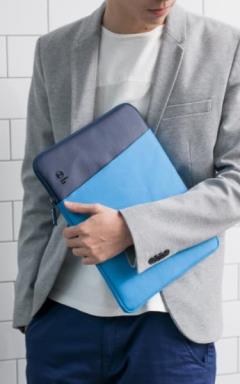 Title
The quick brown fox jumps over the lazy dog. The quick brown fox jumps over the lazy dog.
The quick brown fox jumps over the lazy dog. The quick brown fox jumps over the lazy dog.
商業簡報網 X Matter Lab
447
20
World Maps
商業簡報網 X Matter Lab
448
Worldwide Map
The quick brown fox jumps over the lazy dog.
The quick brown fox jumps over the lazy dog.
The quick brown fox jumps over the lazy dog.
The quick brown fox jumps over the lazy dog.
商業簡報網 X Matter Lab
449
Product Analysis
5M
8M
2M
Agenda
The quick brown fox jumps over the lazy dog.
Process
The quick brown fox jumps over the lazy dog.
Security
The quick brown fox jumps over the lazy dog.
Success
The quick brown fox jumps over the lazy dog.
商業簡報網 X Matter Lab
450
Global Sales
B612
$16.5M
B612
$16.5M
B612
$16.5M
B612
$16.5M
B612
$16.5M
商業簡報網 X Matter Lab
451
Global Sales
The quick brown fox jumps over the lazy dog.
The quick brown fox jumps over the lazy dog.
The quick brown fox jumps over the lazy dog.
商業簡報網 X Matter Lab
452
Global Sales
B612
$16.5M
B612
$16.5M
B612
$16.5M
B612
$16.5M
商業簡報網 X Matter Lab
453
Global Sales
The quick brown fox jumps over the lazy dog.
The quick brown fox jumps over the lazy dog.
The quick brown fox jumps over the lazy dog.
The quick brown fox jumps over the lazy dog.
The quick brown fox jumps over the lazy dog.
商業簡報網 X Matter Lab
454
21
Text Box
商業簡報網 X Matter Lab
455
Text Box
Lazy Dog
Lazy Dog
45.3%
45.3%
The quick brown fox jumps over the lazy dog. 
The quick brown fox jumps over the lazy dog. 
The quick brown fox jumps over the lazy dog.
The quick brown fox jumps over the lazy dog. 
The quick brown fox jumps over the lazy dog. 
The quick brown fox jumps over the lazy dog.
Lazy Dog
Lazy Dog
45.3%
45.3%
The quick brown fox jumps over the lazy dog. 
The quick brown fox jumps over the lazy dog. 
The quick brown fox jumps over the lazy dog.
The quick brown fox jumps over the lazy dog. 
The quick brown fox jumps over the lazy dog. 
The quick brown fox jumps over the lazy dog.
商業簡報網 X Matter Lab
456
Text Box


Lazy Dog
Lazy Dog
The quick brown fox jumps over the lazy dog. 
The quick brown fox jumps over the lazy dog. 
The quick brown fox jumps over the lazy dog.
The quick brown fox jumps over the lazy dog. 
The quick brown fox jumps over the lazy dog. 
The quick brown fox jumps over the lazy dog.


Lazy Dog
Lazy Dog
The quick brown fox jumps over the lazy dog. 
The quick brown fox jumps over the lazy dog. 
The quick brown fox jumps over the lazy dog.
The quick brown fox jumps over the lazy dog. 
The quick brown fox jumps over the lazy dog. 
The quick brown fox jumps over the lazy dog.
商業簡報網 X Matter Lab
457
Text Box
Lazy Dog
Lazy Dog
The quick brown fox jumps over the lazy dog. 
The quick brown fox jumps over the lazy dog. 
The quick brown fox jumps over the lazy dog.
The quick brown fox jumps over the lazy dog. 
The quick brown fox jumps over the lazy dog. 
The quick brown fox jumps over the lazy dog.
Lazy Dog
Lazy Dog
The quick brown fox jumps over the lazy dog. 
The quick brown fox jumps over the lazy dog. 
The quick brown fox jumps over the lazy dog.
The quick brown fox jumps over the lazy dog. 
The quick brown fox jumps over the lazy dog. 
The quick brown fox jumps over the lazy dog.
商業簡報網 X Matter Lab
458
Text Box
Lazy Dog
Lazy Dog
The quick brown fox jumps over the lazy dog. 
The quick brown fox jumps over the lazy dog. 
The quick brown fox jumps over the lazy dog.
The quick brown fox jumps over the lazy dog. 
The quick brown fox jumps over the lazy dog. 
The quick brown fox jumps over the lazy dog.
Lazy Dog
Lazy Dog
The quick brown fox jumps over the lazy dog. 
The quick brown fox jumps over the lazy dog. 
The quick brown fox jumps over the lazy dog.
The quick brown fox jumps over the lazy dog. 
The quick brown fox jumps over the lazy dog. 
The quick brown fox jumps over the lazy dog.
商業簡報網 X Matter Lab
459
Text Box
Lazy Dog
Lazy Dog
The quick brown fox jumps over the lazy dog. 
The quick brown fox jumps over the lazy dog. 
The quick brown fox jumps over the lazy dog.
The quick brown fox jumps over the lazy dog. 
The quick brown fox jumps over the lazy dog. 
The quick brown fox jumps over the lazy dog.
Lazy Dog
Lazy Dog
The quick brown fox jumps over the lazy dog. 
The quick brown fox jumps over the lazy dog. 
The quick brown fox jumps over the lazy dog.
The quick brown fox jumps over the lazy dog. 
The quick brown fox jumps over the lazy dog. 
The quick brown fox jumps over the lazy dog.
商業簡報網 X Matter Lab
460
Text Box
Lazy Dog
Lazy Dog
The quick brown fox jumps over the lazy dog. 
The quick brown fox jumps over the lazy dog. 
The quick brown fox jumps over the lazy dog.
The quick brown fox jumps over the lazy dog. 
The quick brown fox jumps over the lazy dog. 
The quick brown fox jumps over the lazy dog.
Lazy Dog
Lazy Dog
The quick brown fox jumps over the lazy dog. 
The quick brown fox jumps over the lazy dog. 
The quick brown fox jumps over the lazy dog.
The quick brown fox jumps over the lazy dog. 
The quick brown fox jumps over the lazy dog. 
The quick brown fox jumps over the lazy dog.
商業簡報網 X Matter Lab
461
Text Box
Lazy Dog
Lazy Dog
The quick brown fox jumps over the lazy dog. 
The quick brown fox jumps over the lazy dog. 
The quick brown fox jumps over the lazy dog.
The quick brown fox jumps over the lazy dog. 
The quick brown fox jumps over the lazy dog. 
The quick brown fox jumps over the lazy dog.
Lazy Dog
Lazy Dog
The quick brown fox jumps over the lazy dog. 
The quick brown fox jumps over the lazy dog. 
The quick brown fox jumps over the lazy dog.
The quick brown fox jumps over the lazy dog. 
The quick brown fox jumps over the lazy dog. 
The quick brown fox jumps over the lazy dog.
商業簡報網 X Matter Lab
462
Text Box
1
Lazy Dog
2
Lazy Dog
The quick brown fox jumps over the lazy dog. 
The quick brown fox jumps over the lazy dog. 
The quick brown fox jumps over the lazy dog.
The quick brown fox jumps over the lazy dog. 
The quick brown fox jumps over the lazy dog. 
The quick brown fox jumps over the lazy dog.
3
Lazy Dog
4
Lazy Dog
The quick brown fox jumps over the lazy dog. 
The quick brown fox jumps over the lazy dog. 
The quick brown fox jumps over the lazy dog.
The quick brown fox jumps over the lazy dog. 
The quick brown fox jumps over the lazy dog. 
The quick brown fox jumps over the lazy dog.
商業簡報網 X Matter Lab
463
22
Time & Date
商業簡報網 X Matter Lab
464
Event Calendar 2017
Agenda
Security
Process
The quick brown fox jumps over the lazy dog.
The quick brown fox jumps over the lazy dog.
The quick brown fox jumps over the lazy dog.
商業簡報網 X Matter Lab
465
Event Calendar 2017
JANUARY
FEBRUARY
MAY
13
02
26
Agenda
Security
Process
The quick brown fox jumps over the lazy dog.
The quick brown fox jumps over the lazy dog.
The quick brown fox jumps over the lazy dog.
商業簡報網 X Matter Lab
466
Event Calendar 2017
01
JANUARY
2017
The quick brown fox jumps over the lazy dog. The quick brown fox jumps over the lazy dog. The quick brown fox jumps over the lazy dog.
JANUARY
13
商業簡報網 X Matter Lab
467
Event Calendar 2017
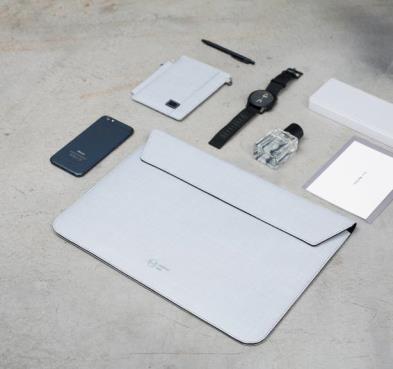 13
Agenda
The quick brown fox jumps over the lazy dog.
JAN
29
Agenda
The quick brown fox jumps over the lazy dog.
FEB
商業簡報網 X Matter Lab
468
Event Calendar 2017
01
02
03
JANUARY
FEBURARY
MARCH
2017
2017
2017
商業簡報網 X Matter Lab
469
Event Calendar 2017
04
05
06
APRIL
MAY
JUNE
2017
2017
2017
商業簡報網 X Matter Lab
470
Event Calendar 2017
07
08
09
JULY
AUGUST
SEPTEMBER
2017
2017
2017
商業簡報網 X Matter Lab
471
Event Calendar 2017
10
11
12
OCTOBER
NOVEMBER
DECEMBER
2017
2017
2017
商業簡報網 X Matter Lab
472
Event Calendar 2017
01 2017
02 2017
03 2017
商業簡報網 X Matter Lab
473
Event Calendar 2017
04 2017
05 2017
06 2017
商業簡報網 X Matter Lab
474
Event Calendar 2017
07 2017
08 2017
09 2017
商業簡報網 X Matter Lab
475
Event Calendar 2017
10 2017
11 2017
12 2017
商業簡報網 X Matter Lab
476
JANUARY 2017
商業簡報網 X Matter Lab
477
FEBRUARY 2017
商業簡報網 X Matter Lab
478
MARCH 2017
商業簡報網 X Matter Lab
479
APRIL 2017
商業簡報網 X Matter Lab
480
MAY 2017
商業簡報網 X Matter Lab
481
JUNE 2017
商業簡報網 X Matter Lab
482
JULY 2017
商業簡報網 X Matter Lab
483
AUGUST 2017
商業簡報網 X Matter Lab
484
SEPTEMBER 2017
商業簡報網 X Matter Lab
485
OCTOBER 2017
商業簡報網 X Matter Lab
486
NOVEMBER 2017
商業簡報網 X Matter Lab
487
DECEMBER 2017
商業簡報網 X Matter Lab
488
23
Q & A
商業簡報網 X Matter Lab
489
Q
A
&
Do you have any questions ?
商業簡報網 X Matter Lab
490
Do you have any questions ?
Q
A
The quick brown fox jumps over the lazy dog. The quick brown fox jumps over the lazy dog. The quick brown fox jumps over the lazy dog. The quick brown fox jumps over the lazy dog. The quick brown fox jumps over the lazy dog.
商業簡報網 X Matter Lab
491
Questions & Answers
商業簡報網 X Matter Lab
492
A
Q
&
Do you have any questions ?
商業簡報網 X Matter Lab
493
Q
A
&
Do you have any questions ?
商業簡報網 X Matter Lab
494
Questions & Answers
Do you have any questions ?
The quick brown fox jumps over the lazy dog. The quick brown fox jumps over the lazy dog. The quick brown fox jumps over the lazy dog. The quick brown fox jumps over the lazy dog. The quick brown fox jumps over the lazy dog.
商業簡報網 X Matter Lab
495
Questions & Answers
Q
&
A
商業簡報網 X Matter Lab
496
Q/A
Do you have any questions ?
The quick brown fox jumps over the lazy dog. The quick brown fox jumps over the lazy dog. The quick brown fox jumps over the lazy dog. The quick brown fox jumps over the lazy dog. The quick brown fox jumps over the lazy dog.
商業簡報網 X Matter Lab
497
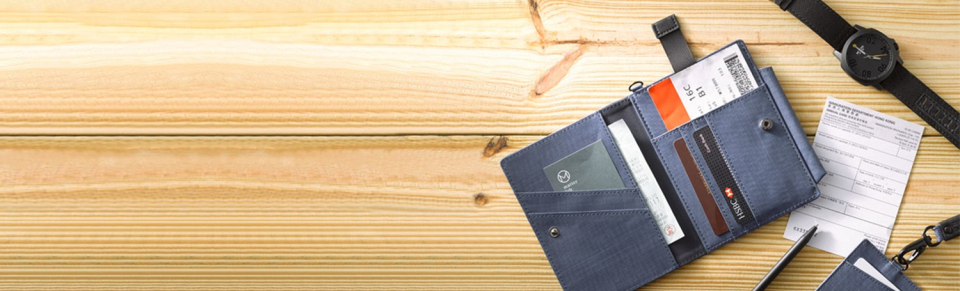 Q
A
&
Do you have any questions ?
商業簡報網 X Matter Lab
498
Q
A
&
Do you have any questions ?
商業簡報網 X Matter Lab
499
Questions & Answers
1
2
Do you have any questions ?
The quick brown fox jumps over the lazy dog. The quick brown fox jumps over the lazy dog.
3
The quick brown fox jumps over the lazy dog. The quick brown fox jumps over the lazy dog.
The quick brown fox jumps over the lazy dog. The quick brown fox jumps over the lazy dog.
商業簡報網 X Matter Lab
500
Questions & Answers
商業簡報網 X Matter Lab
501
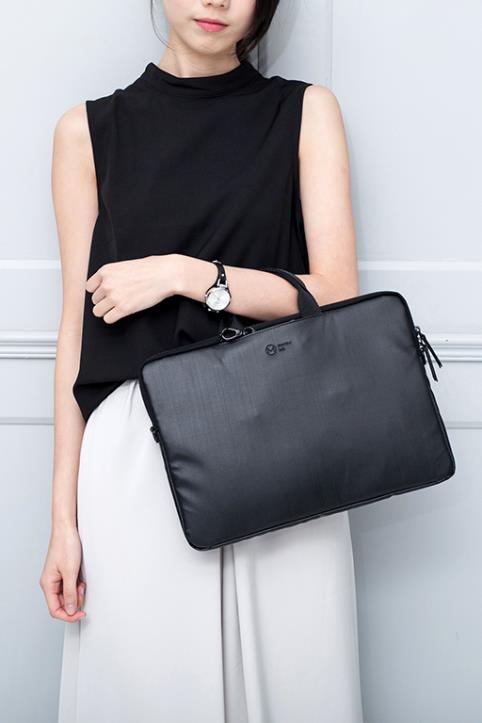 Q
A
Do you have any questions ?
The quick brown fox jumps over the lazy dog. The quick brown fox jumps over the lazy dog. The quick brown fox jumps over the lazy dog. The quick brown fox jumps over the lazy dog.
商業簡報網 X Matter Lab
502
Q & A
Do you have any questions ?
商業簡報網 X Matter Lab
503
Q & A Time
Do you have any questions ?
The quick brown fox jumps over the lazy dog. The quick brown fox jumps over the lazy dog. The quick brown fox jumps over the lazy dog. The quick brown fox jumps over the lazy dog. The quick brown fox jumps over the lazy dog.
商業簡報網 X Matter Lab
504
24
Closing Slide
商業簡報網 X Matter Lab
505
Thank You
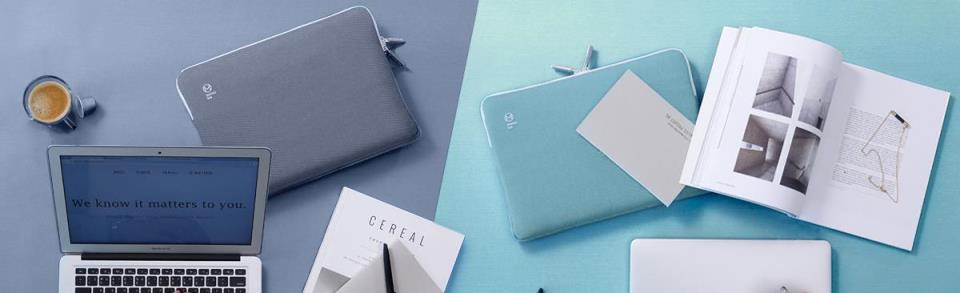 Contact Us
Fellow Us On
www.pook.com.tw
100 Taipei City
www.facebook.com/pook.com.tw
0930-096593
@pook.com.tw
mwhan@pook.com.tw
商業簡報網 X Matter Lab
506
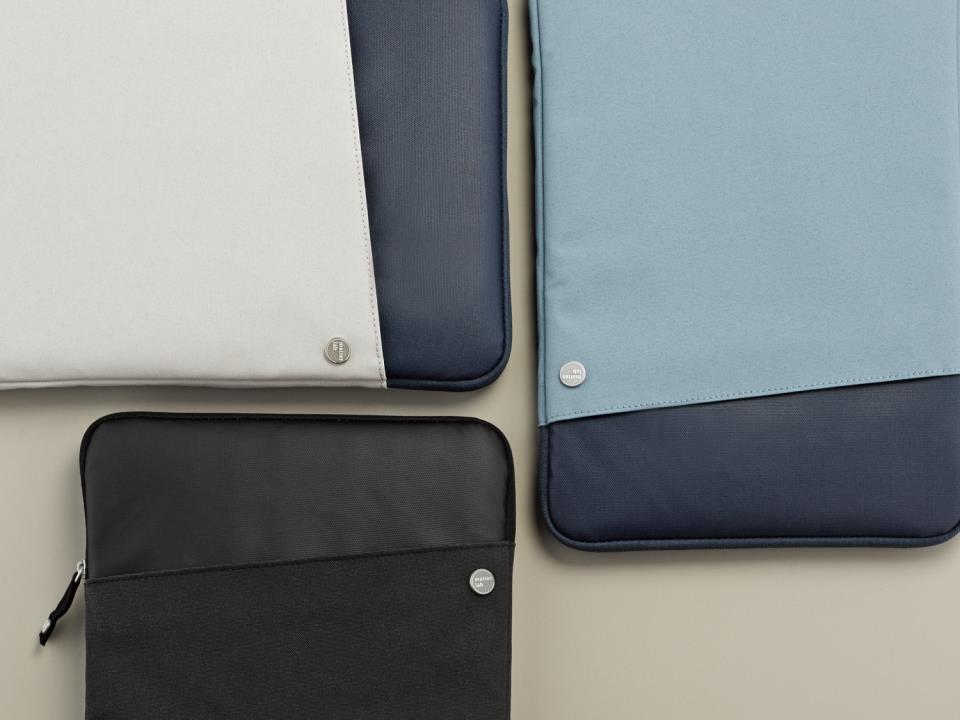 Contact Us
Thank You
100 Taipei City
0930-096593
mwhan@pook.com.tw
Fellow Us On
www.pook.com.tw
www.facebook.com/pook.com.tw
@pook.com.tw
商業簡報網 X Matter Lab
507
Thank You
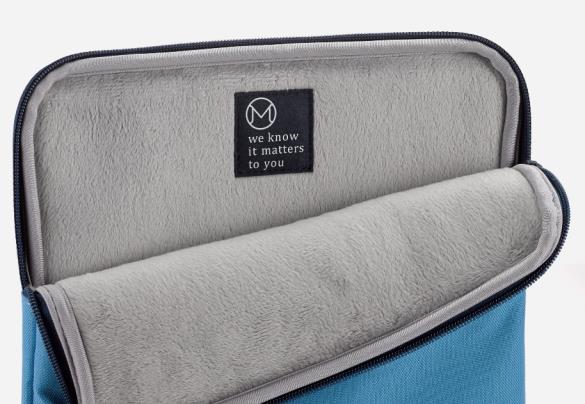 100 Taipei City
0930-096593
mwhan@pook.com.tw
www.pook.com.tw
www.facebook.com/pook.com.tw
@mwhan8888
商業簡報網 X Matter Lab
508
Contact Us
100 Taipei City
0930-096593
Thank You
mwhan@pook.com.tw
Fellow Us On
www.pook.com.tw
www.facebook.com/pook.com.tw
@mwhan8888
商業簡報網 X Matter Lab
509
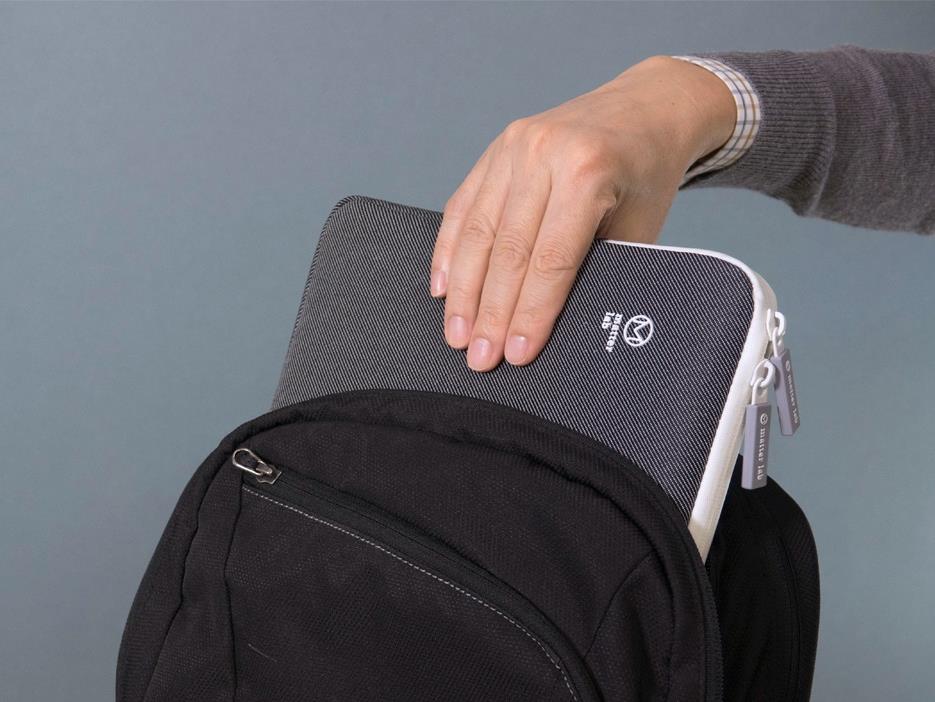 Thank You
100 Taipei City
0930-096593
mwhan@pook.com.tw
www.pook.com.tw
www.facebook.com/pook.com.tw
@pook.com.tw
商業簡報網 X Matter Lab
510
Contact Us
100 Taipei City
0930-096593
Thank You
mwhan@pook.com.tw
Fellow Us On
www.pook.com.tw
www.facebook.com/pook.com.tw
@mwhan8888
商業簡報網 X Matter Lab
511
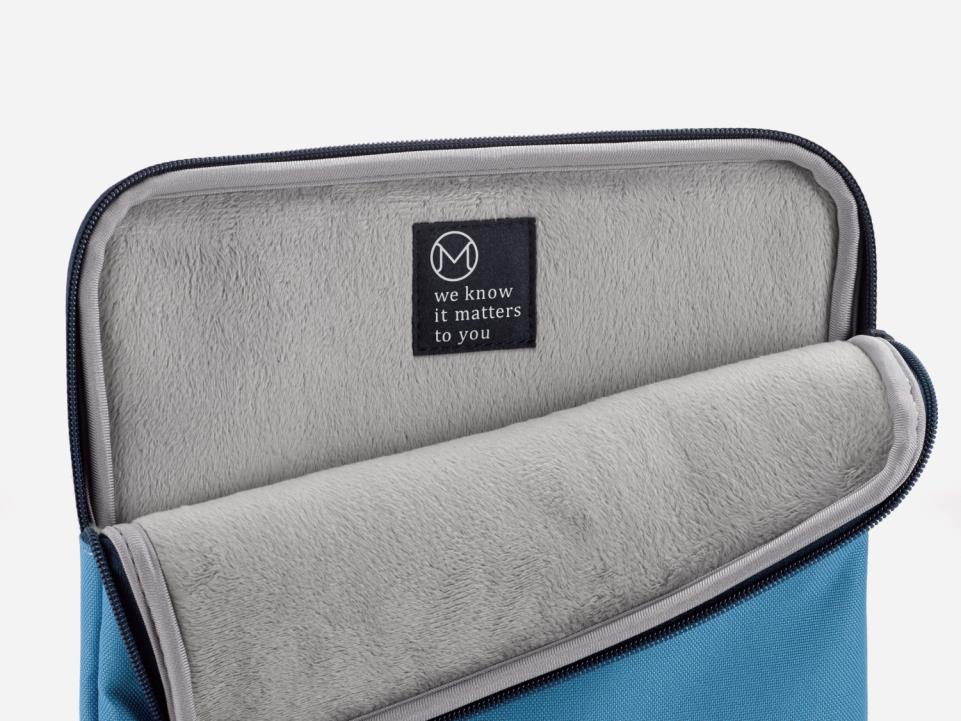 Thank You
Fellow Us On
Contact Us
www.pook.com.tw
100 Taipei City
www.facebook.com/pook.com.tw
0930-096593
@pook.com.tw
mwhan@pook.com.tw
商業簡報網 X Matter Lab
512
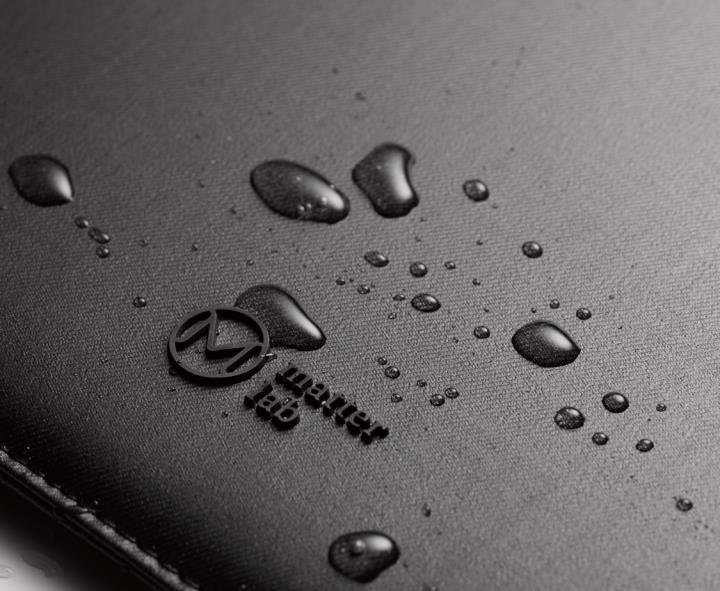 Thank You
Contact Us
100 Taipei City
0930-096593
mwhan@pook.com.tw
Fellow Us On
www.pook.com.tw
www.facebook.com/pook.com.tw
@pook.com.tw
商業簡報網 X Matter Lab
513
Contact Us
100 Taipei City
0930-096593
Thank You
mwhan@pook.com.tw
Fellow Us On
www.pook.com.tw
www.facebook.com/pook.com.tw
@mwhan8888
商業簡報網 X Matter Lab
514
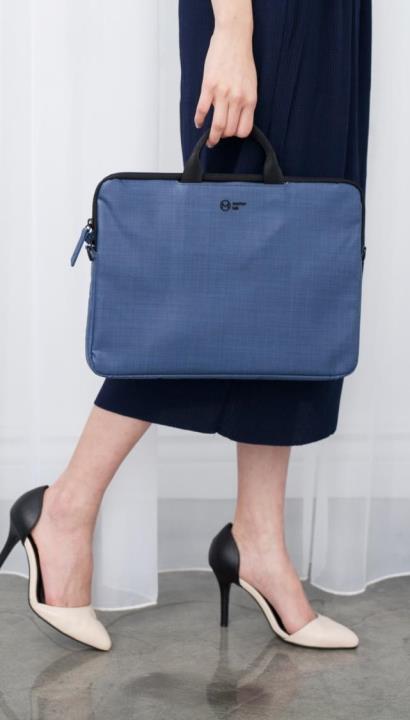 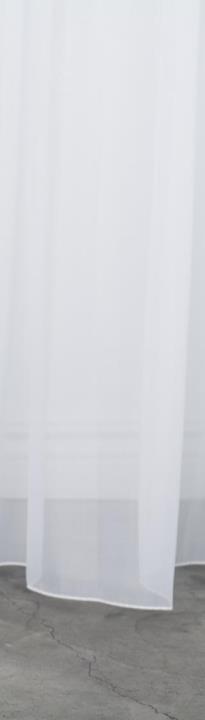 Contact Us
100 Taipei City
0930-096593
mwhan@pook.com.tw
Fellow Us On
www.pook.com.tw
www.facebook.com/pook.com.tw
@pook.com.tw
商業簡報網 X Matter Lab
515
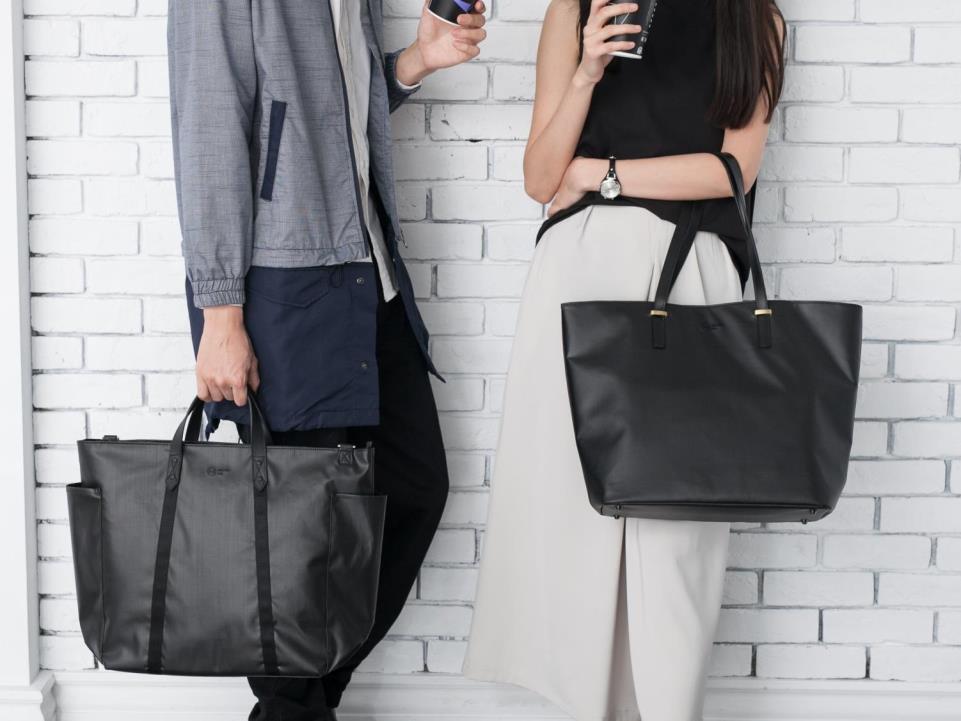 Thank You
100 Taipei City
mwhan@pook.com.tw
0930-096593
www.facebook.com/pook.com.tw
www.pook.com.tw
@pook.com.tw
商業簡報網 X Matter Lab
516
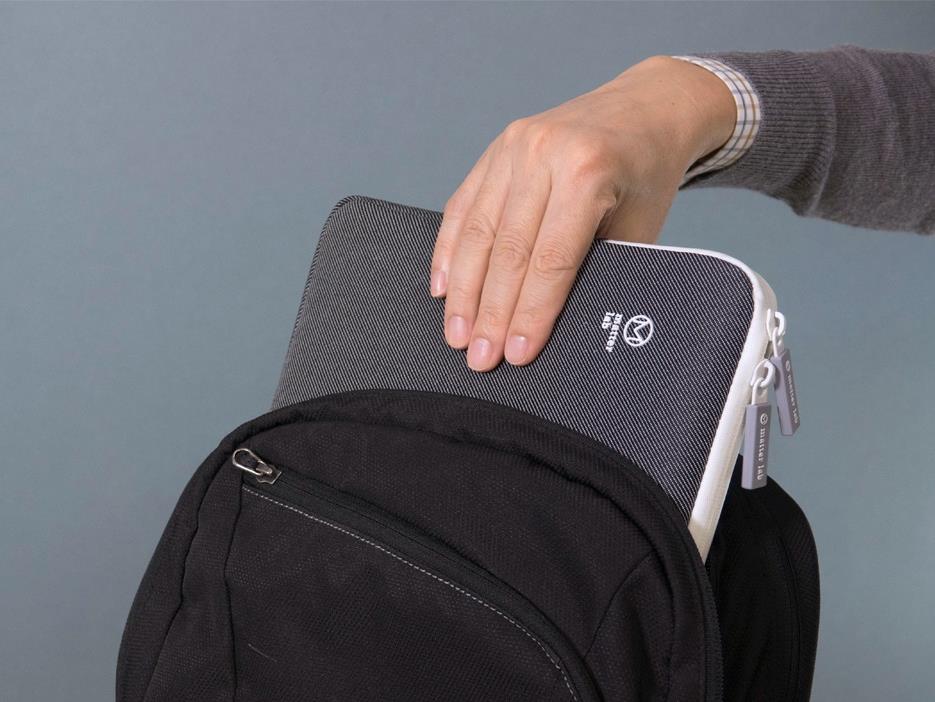 Thank You
100 Taipei City
0930-096593
mwhan@pook.com.tw
www.pook.com.tw
www.facebook.com/pook.com.tw
@mwhan8888
商業簡報網 X Matter Lab
517
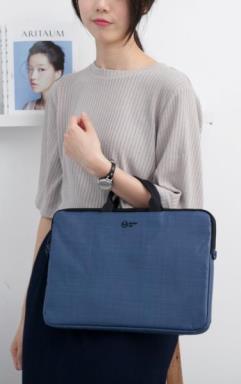 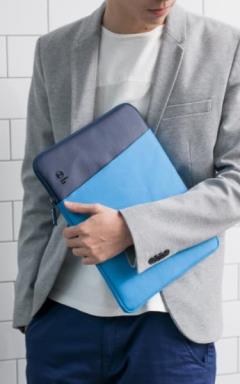 100 Taipei City
www.pook.com.tw
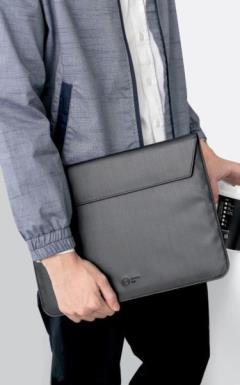 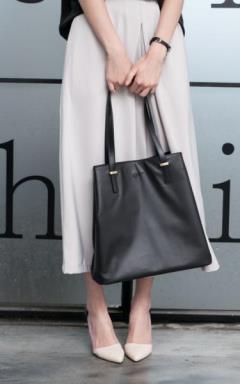 0930-096593
mwhan@pook.com.tw
商業簡報網 X Matter Lab
518
Thank You
100 Taipei City
0930-096593
mwhan@pook.com.tw
www.pook.com.tw
www.facebook.com/pook.com.tw
@mwhan8888
商業簡報網 X Matter Lab
519
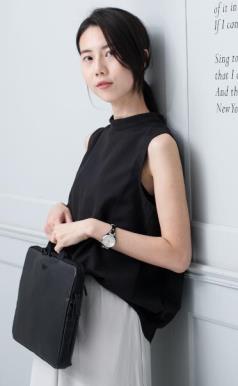 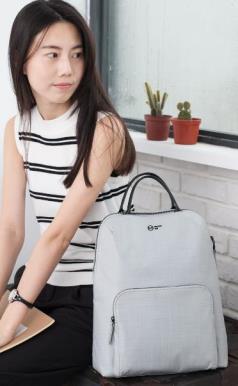 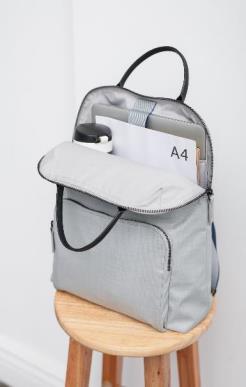 Contact Us
Contact Us
Fellow Us On
www.pook.com.tw
100 Taipei City
100 Taipei City
www.facebook.com/pook.com.tw
0930-096593
0930-096593
@mwhan8888
mwhan@pook.com.tw
mwhan@pook.com.tw
商業簡報網 X Matter Lab
520
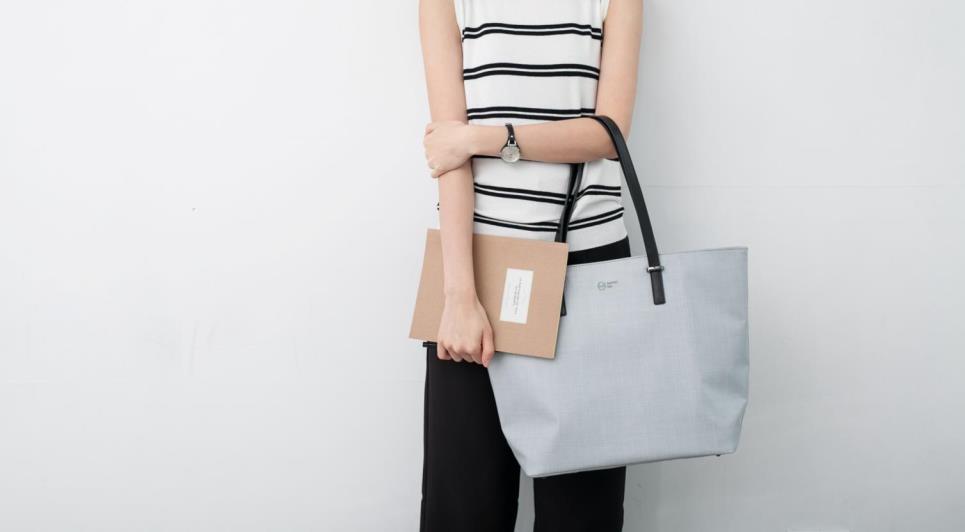 Thank You
www.pook.com.tw
0930-096593
100 Taipei City
mwhan@pook.com.tw
www.facebook.com/pook.com.tw
商業簡報網 X Matter Lab
521
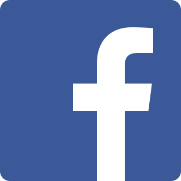 歡迎加入商業簡報網粉絲專頁
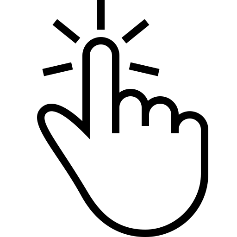 商業簡報網 X Matter Lab
522
商業簡報網 X Matter Lab
523
商業簡報網 X Matter Lab
524
商業簡報網 X Matter Lab
525